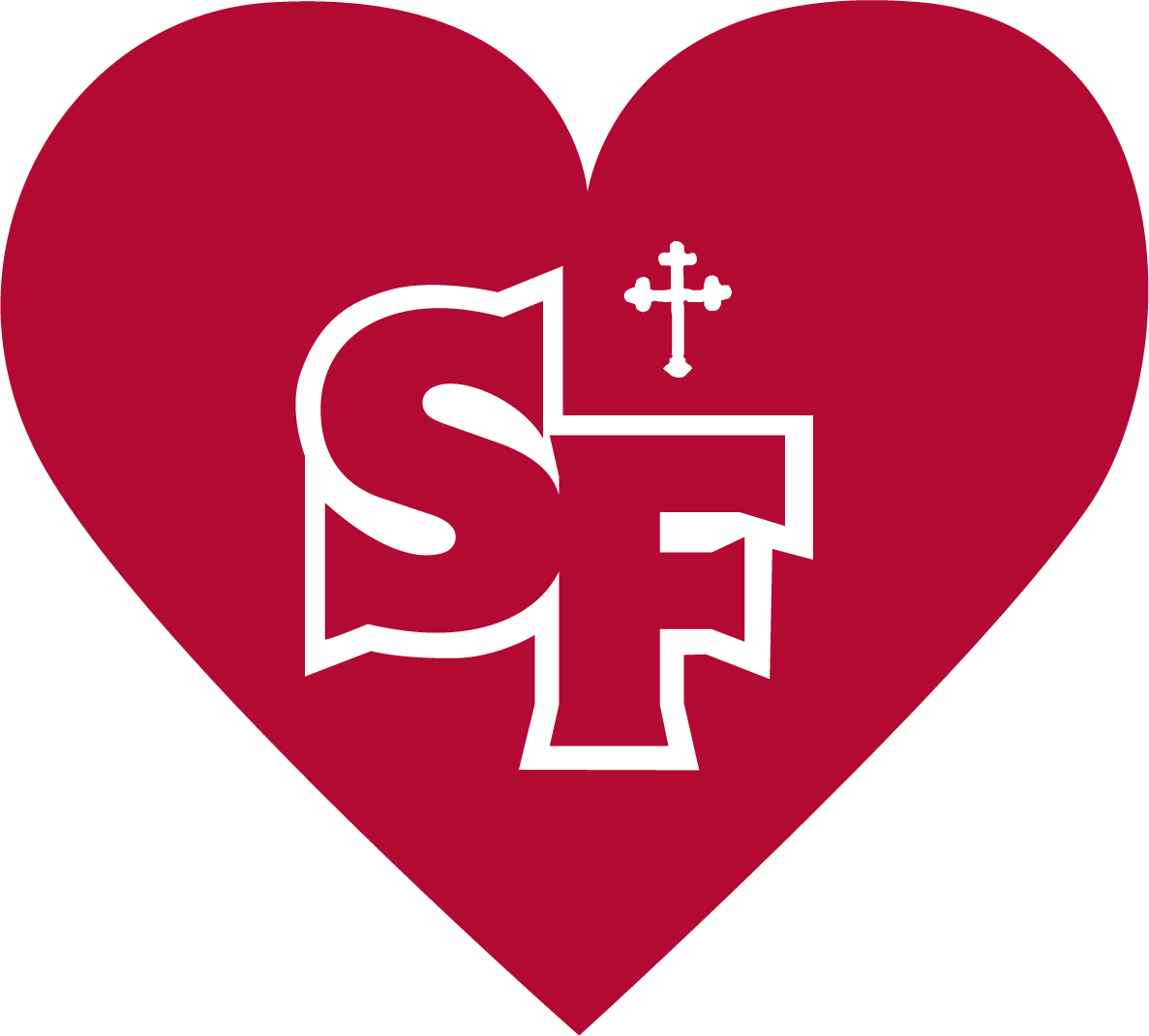 5F
'
s
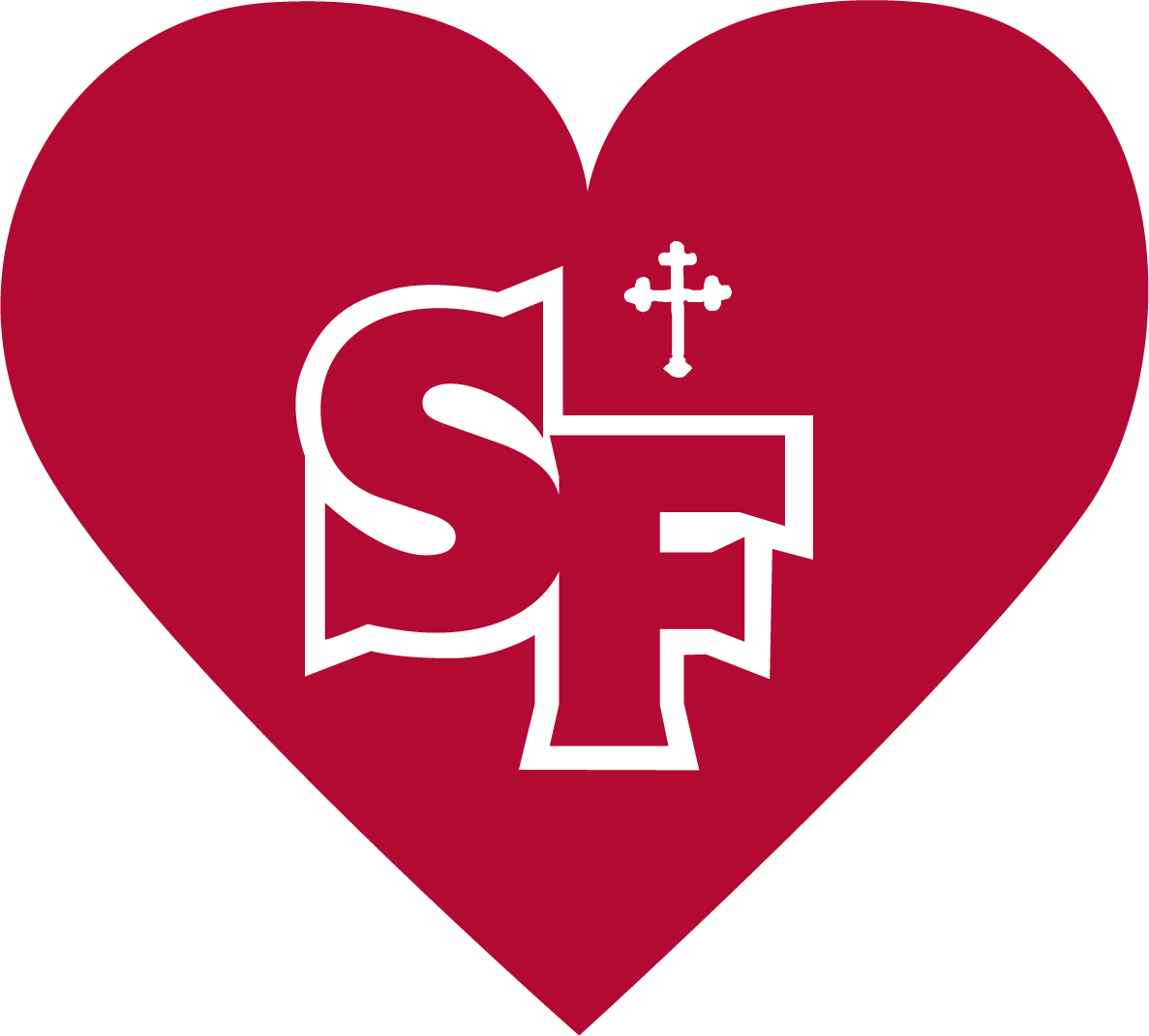 FUN
FRIENDSHIP
FIT
FREEDOM
FUTURE
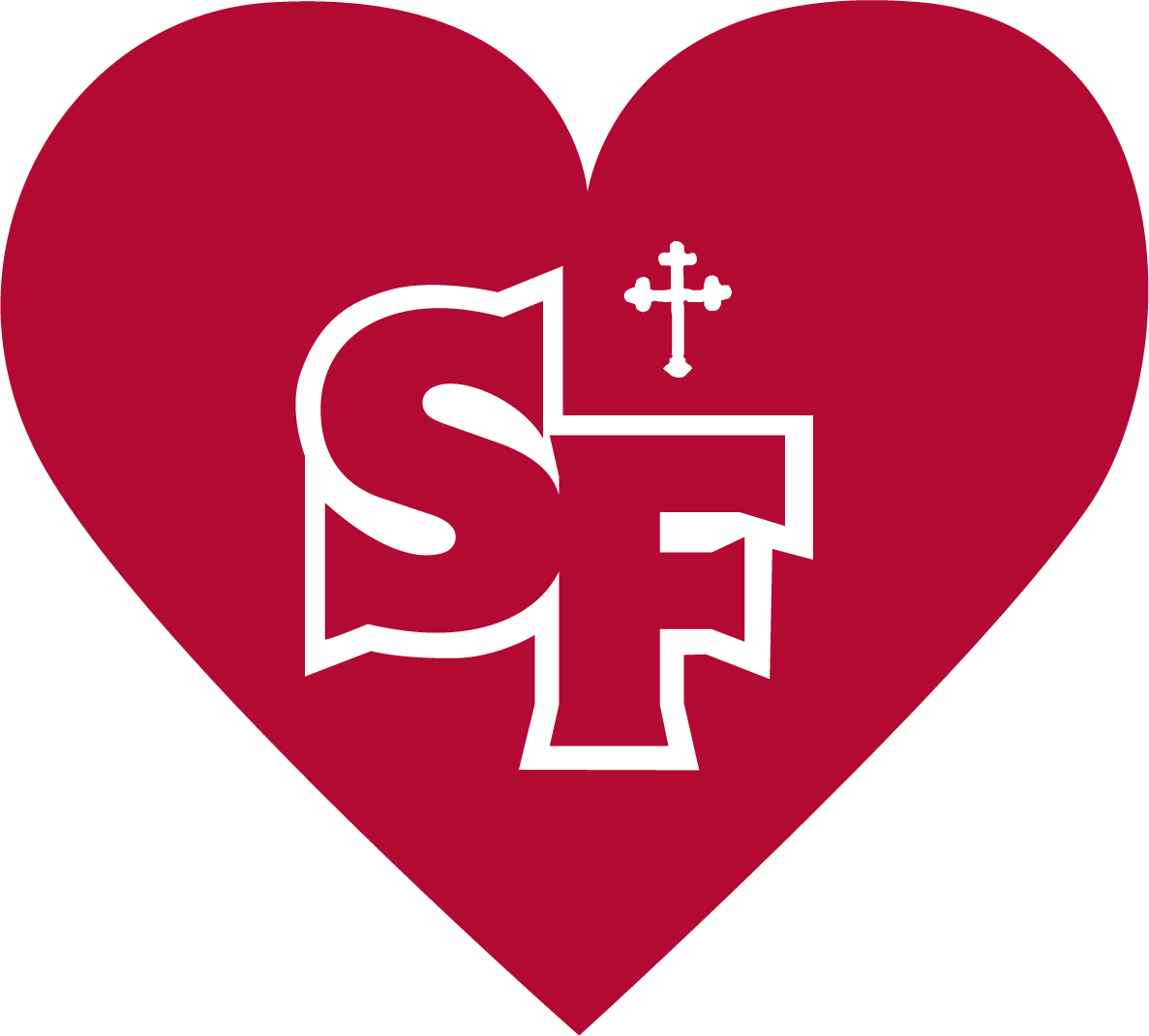 FUN
THE PLACE WHERE THE FUN NEVER STOPS!
TRADITIONS
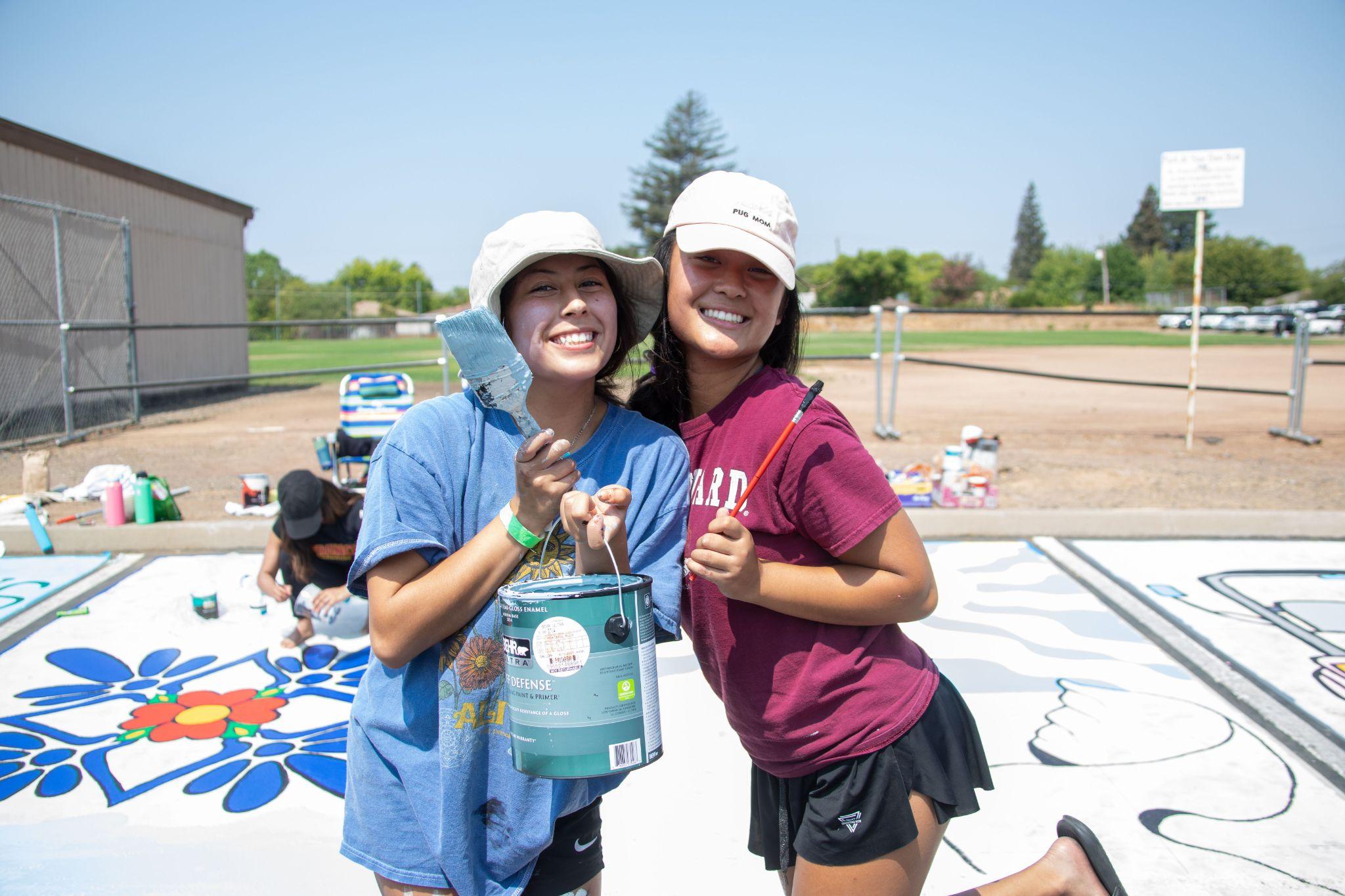 Class Mascots
Meet a Parent/ Grandparent for lunch 
Painted Parking Spots
SWAP Day
St. Francis Day
Father Daughter Dance
Mom Prom
And … Homecoming
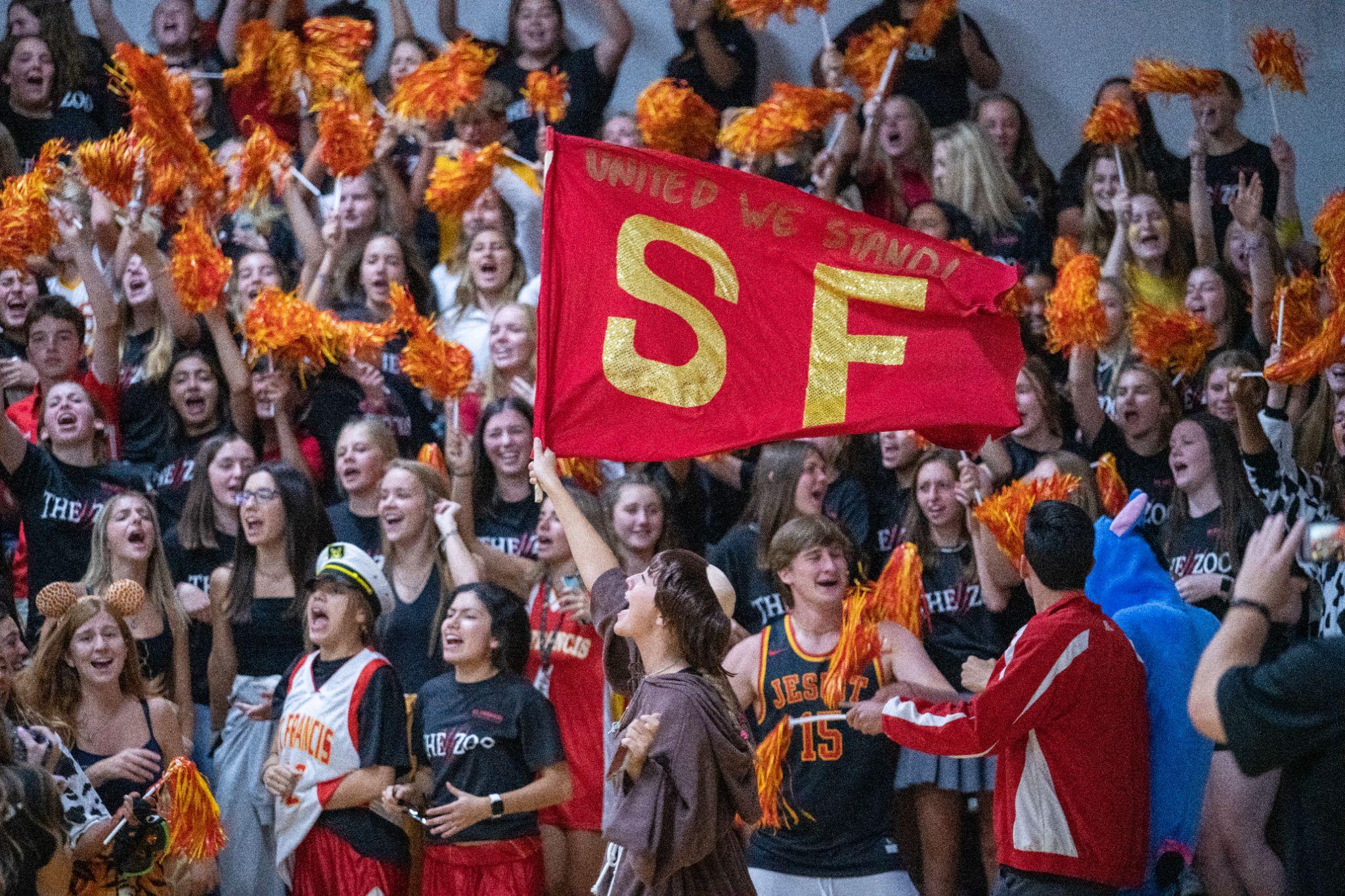 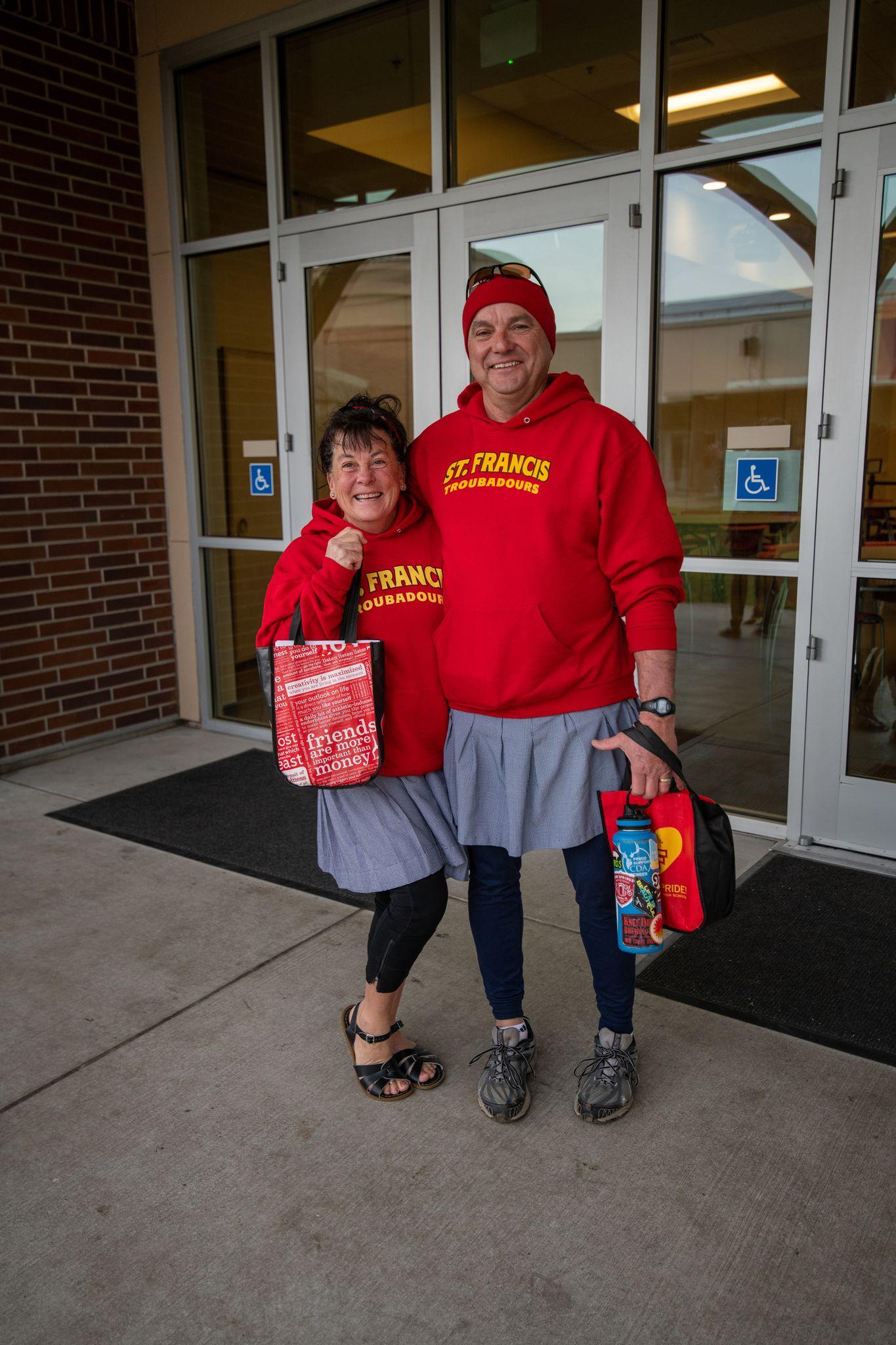 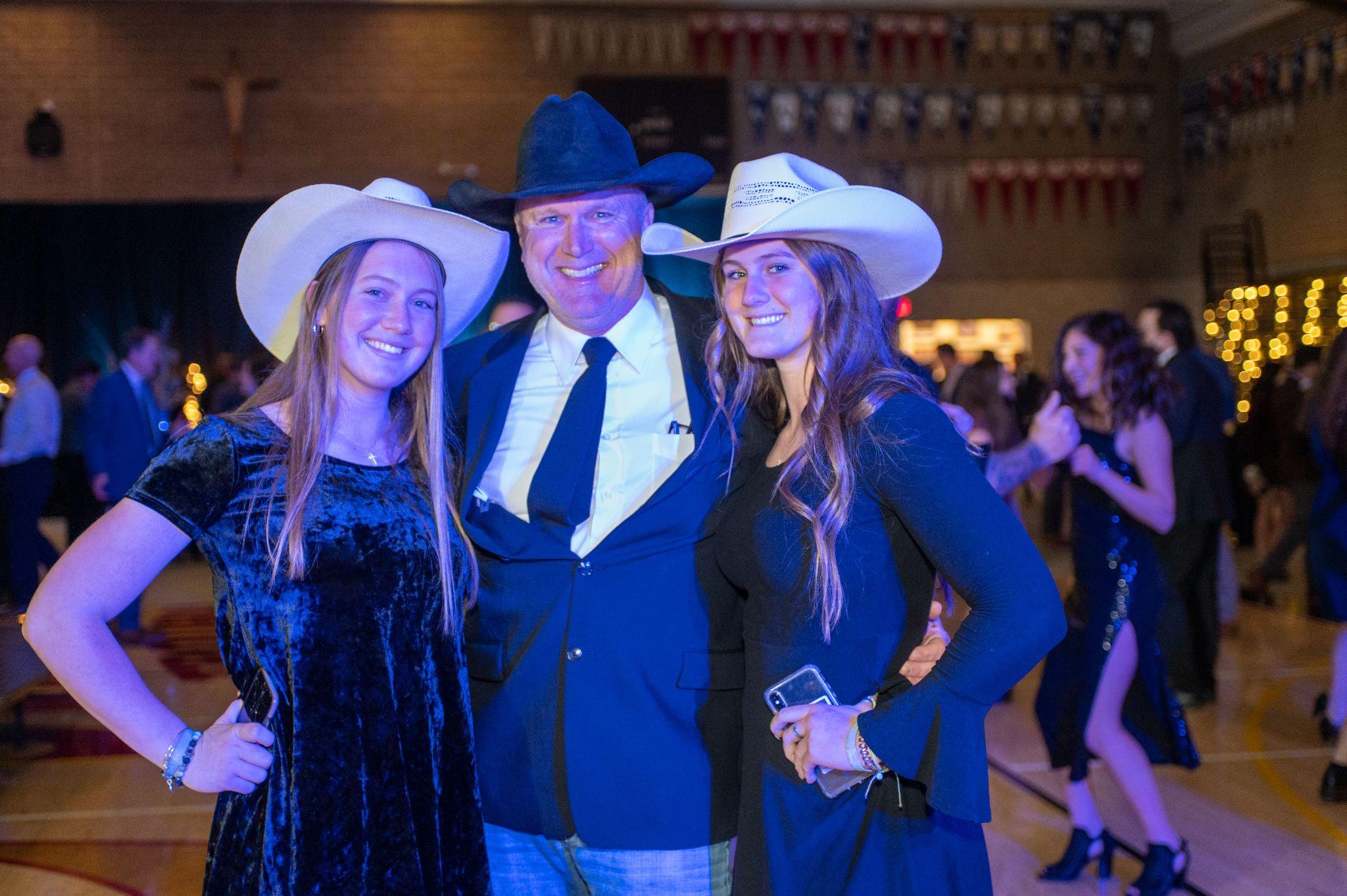 HOMECOMING
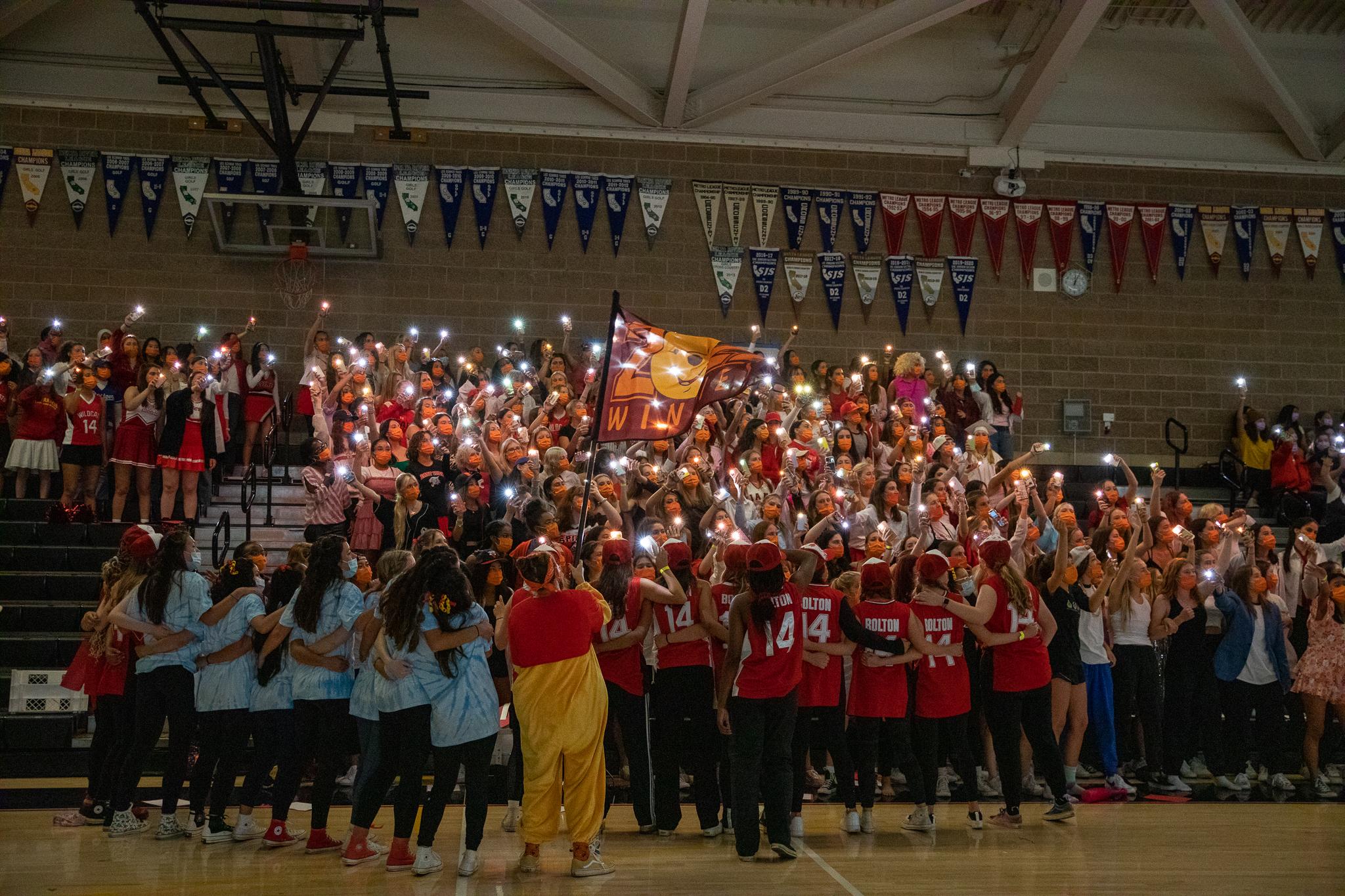 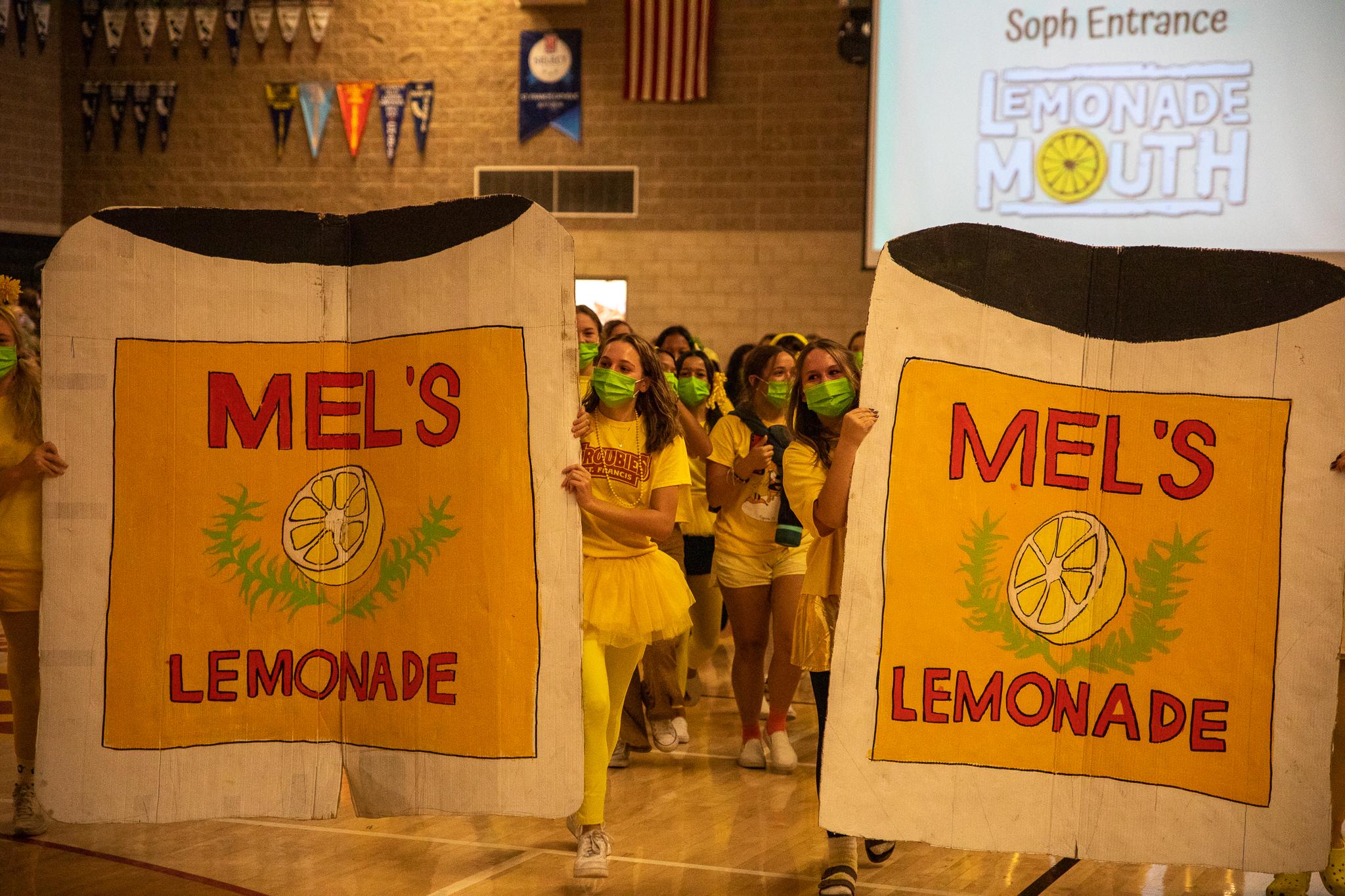 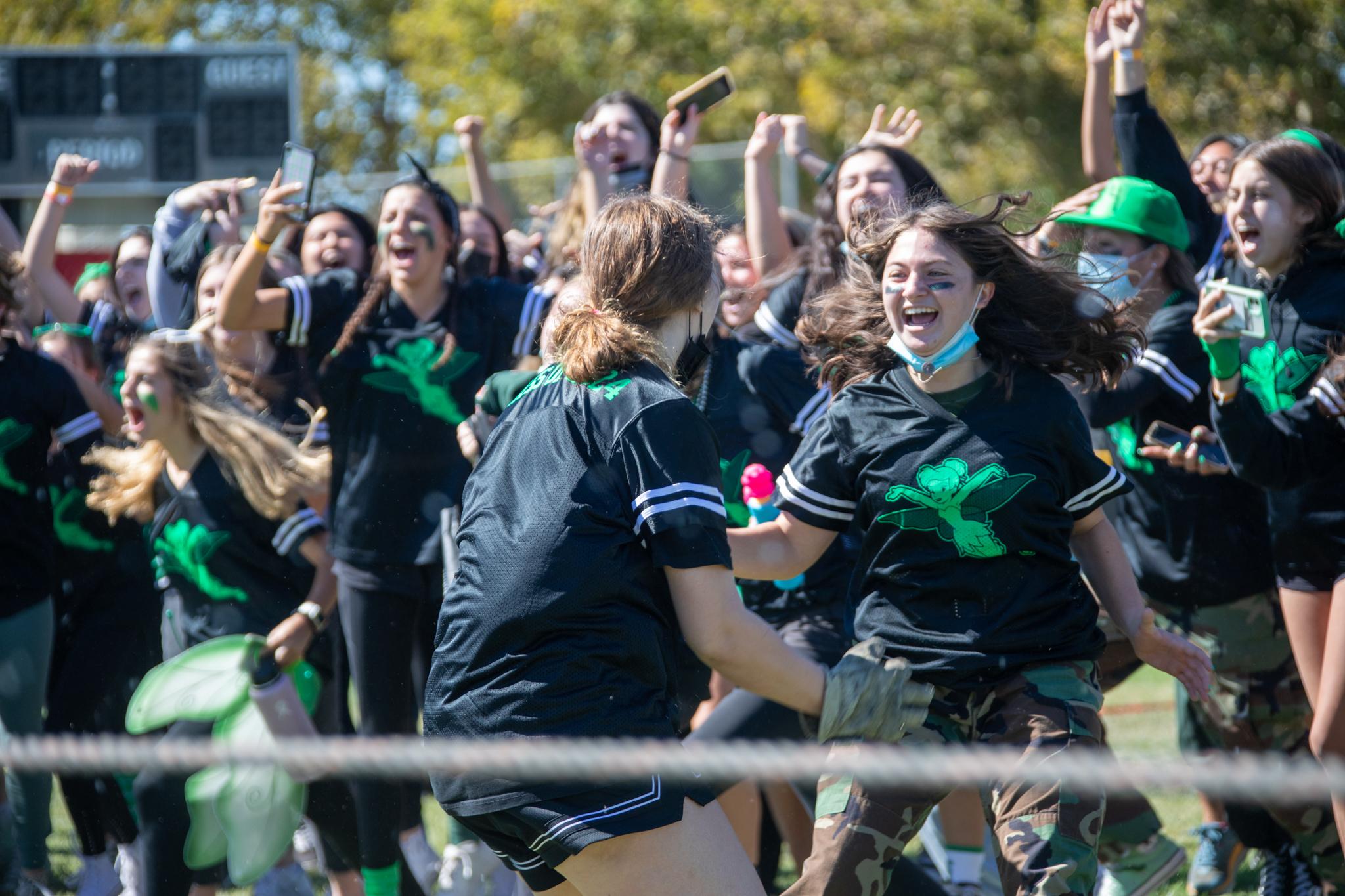 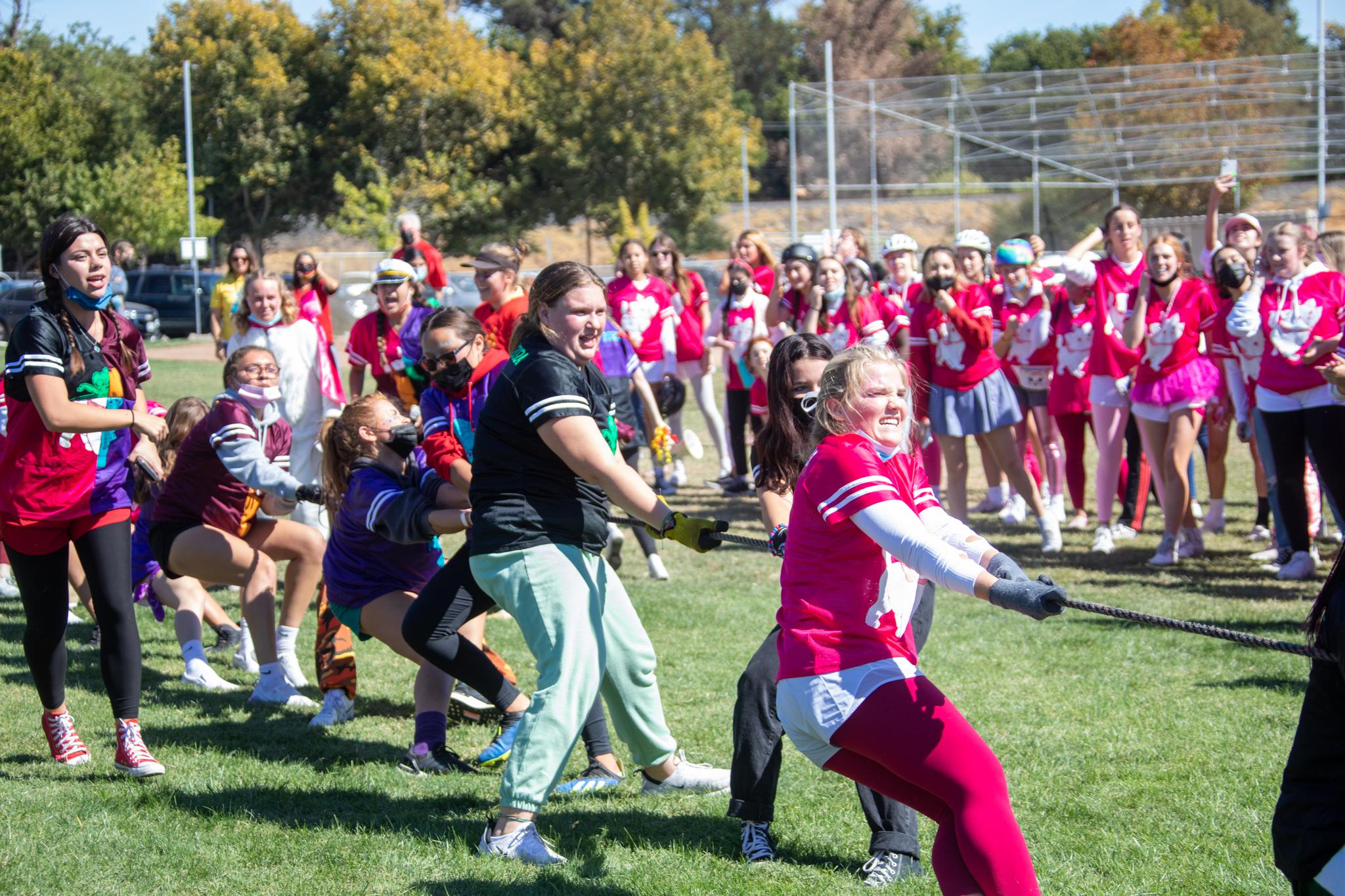 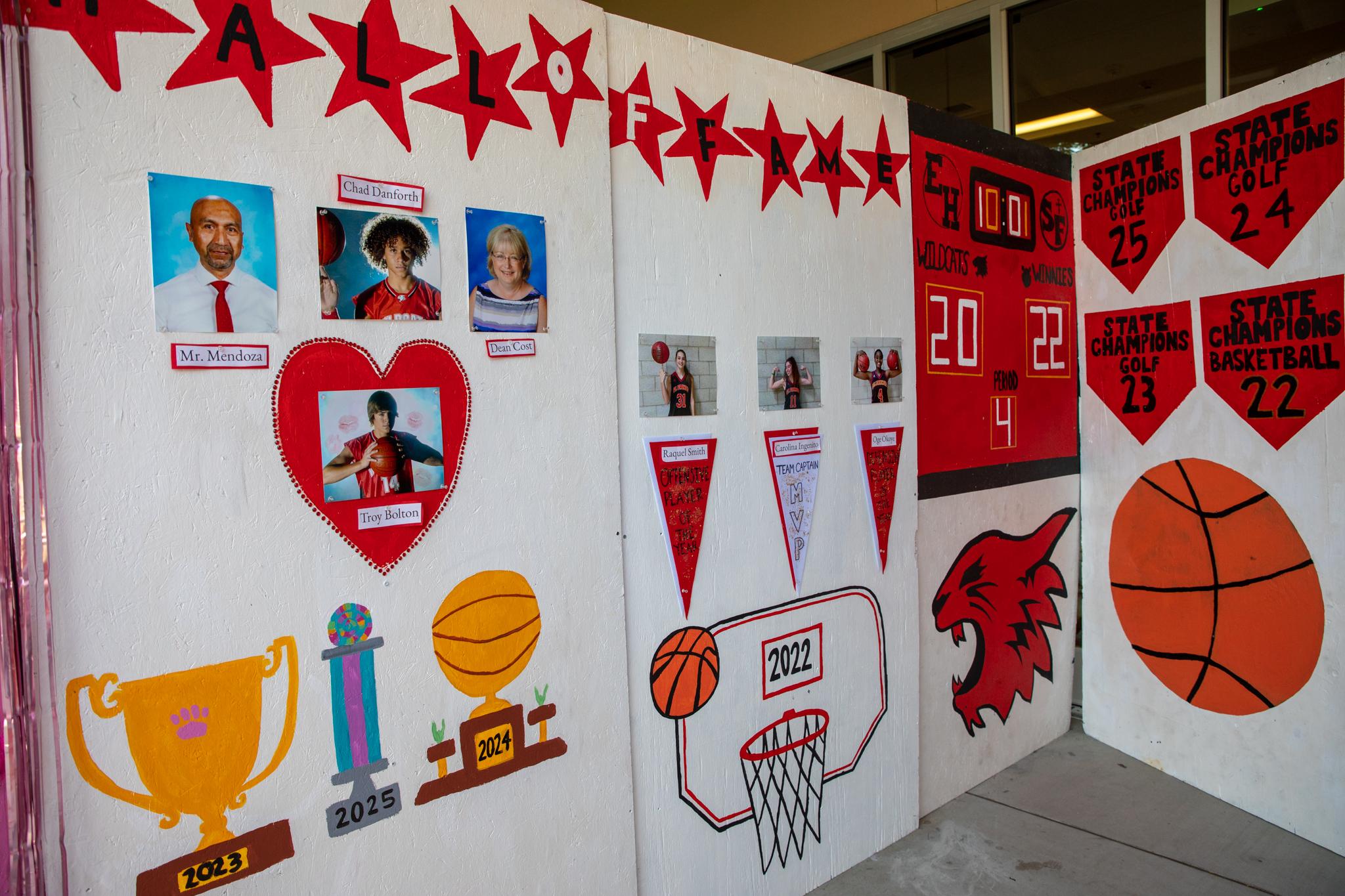 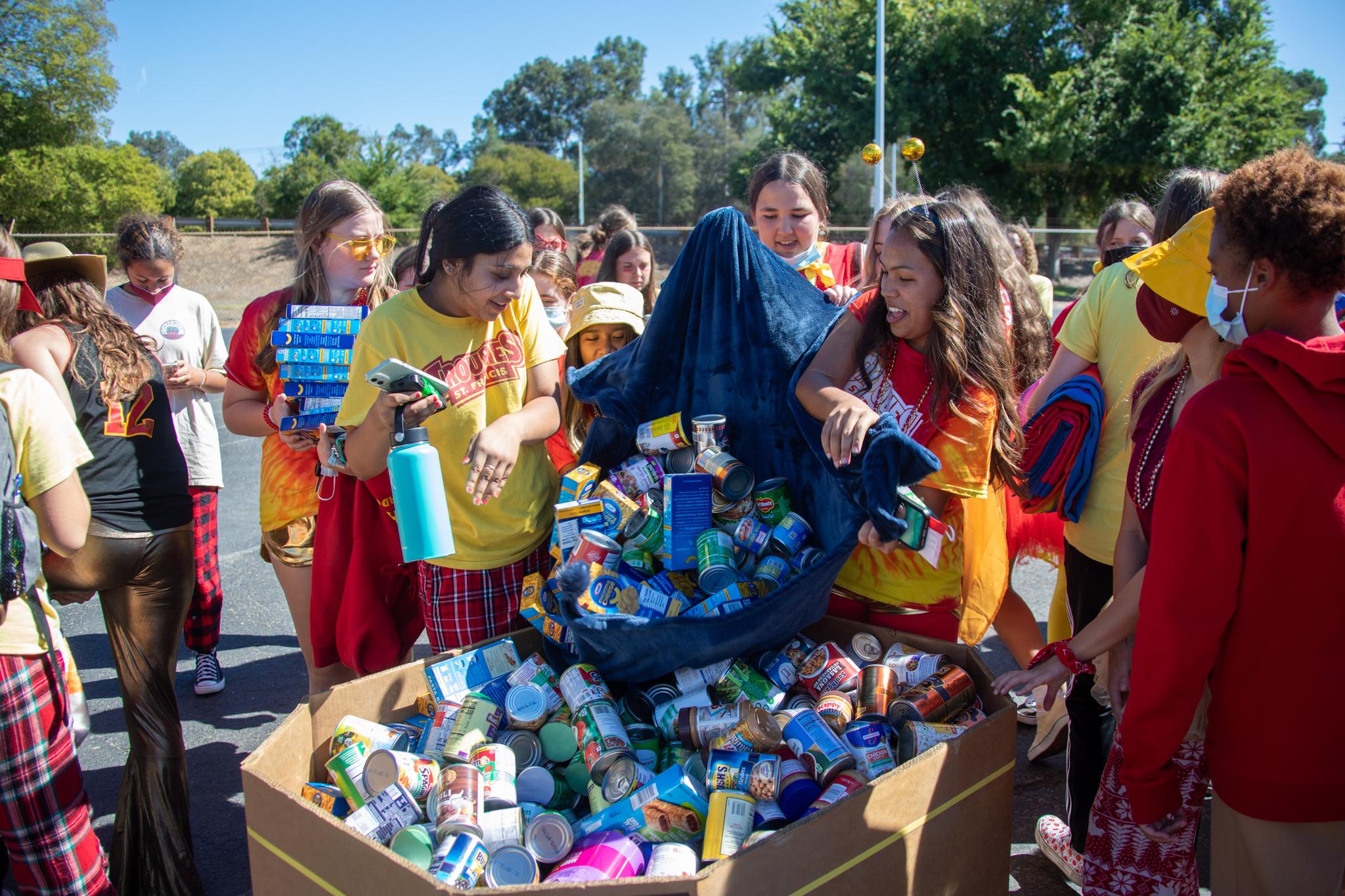 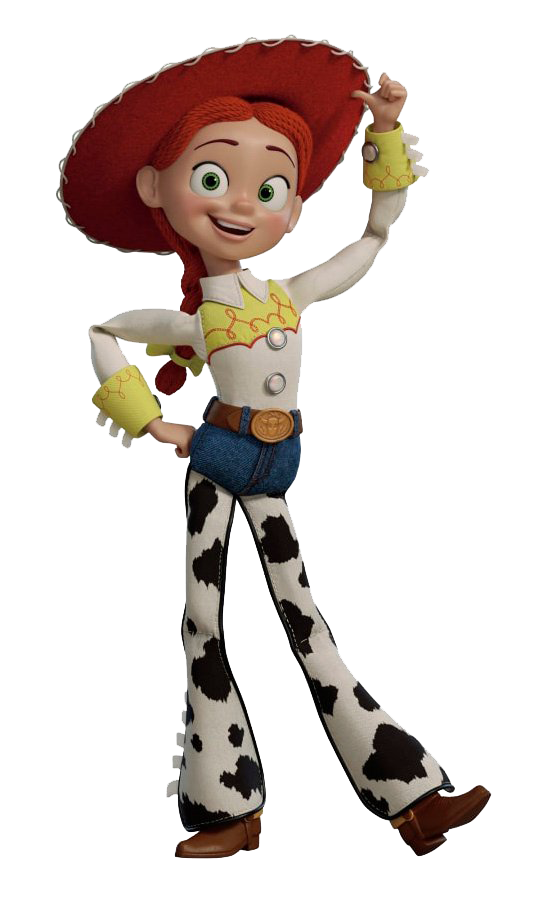 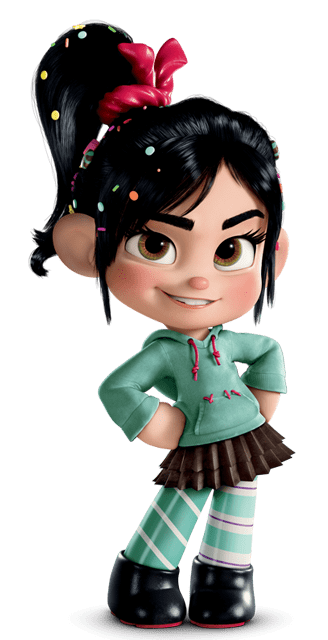 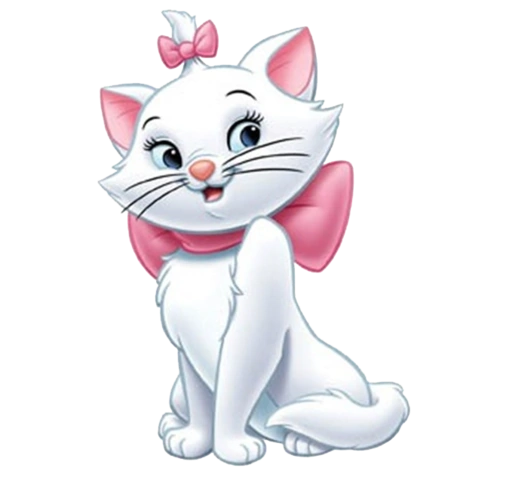 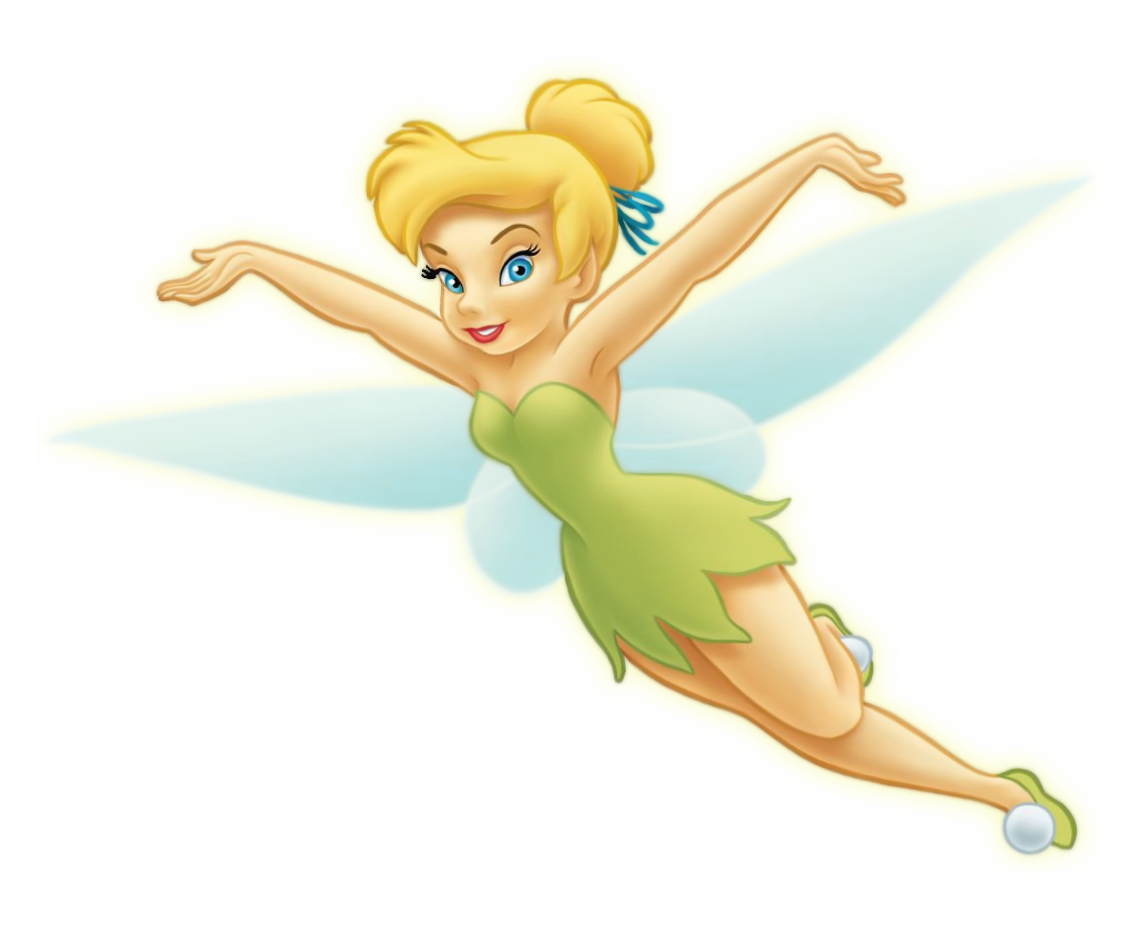 HOMEROOM
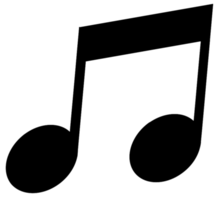 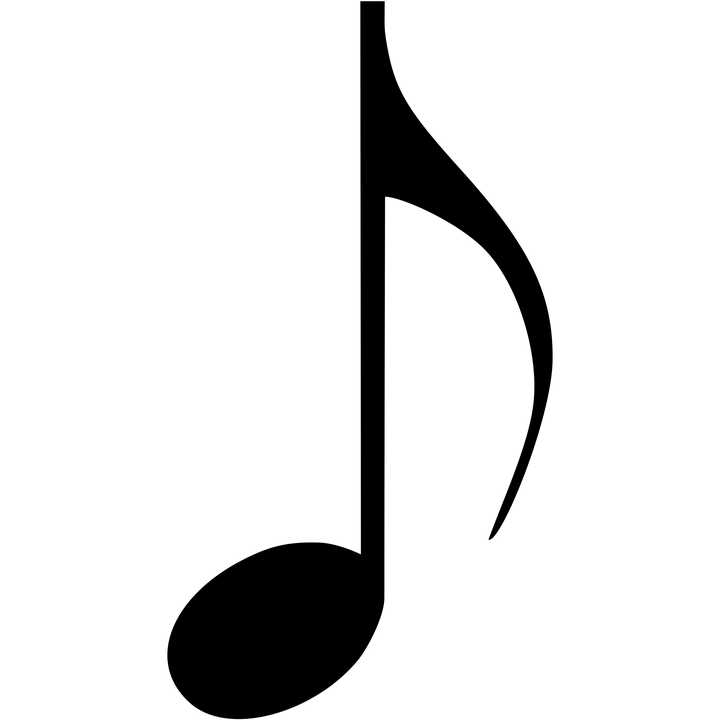 HITS
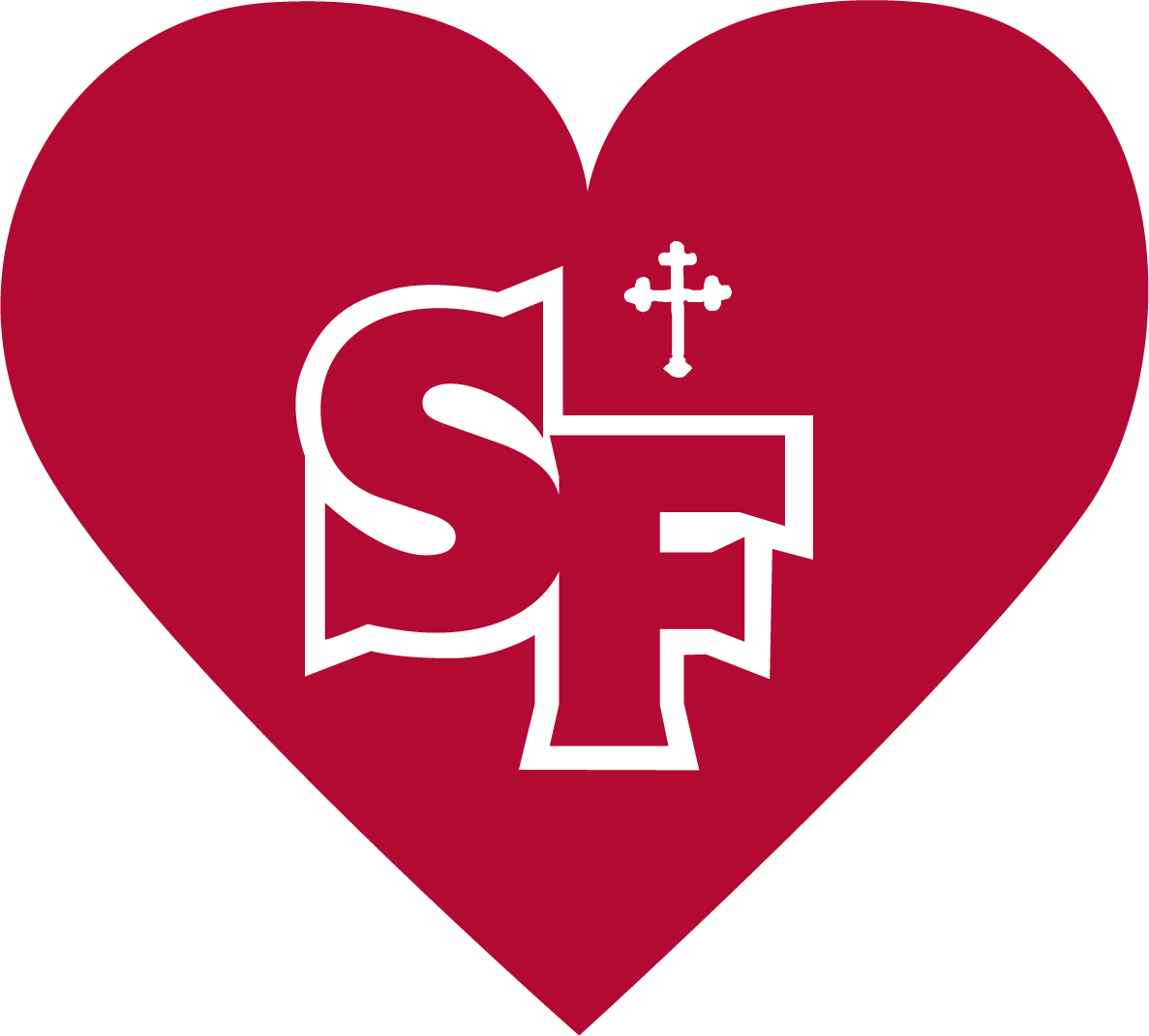 FRIENDSHIP
YOU JUST GAINED 880 NEW SISTERS!
SISTERHOOD
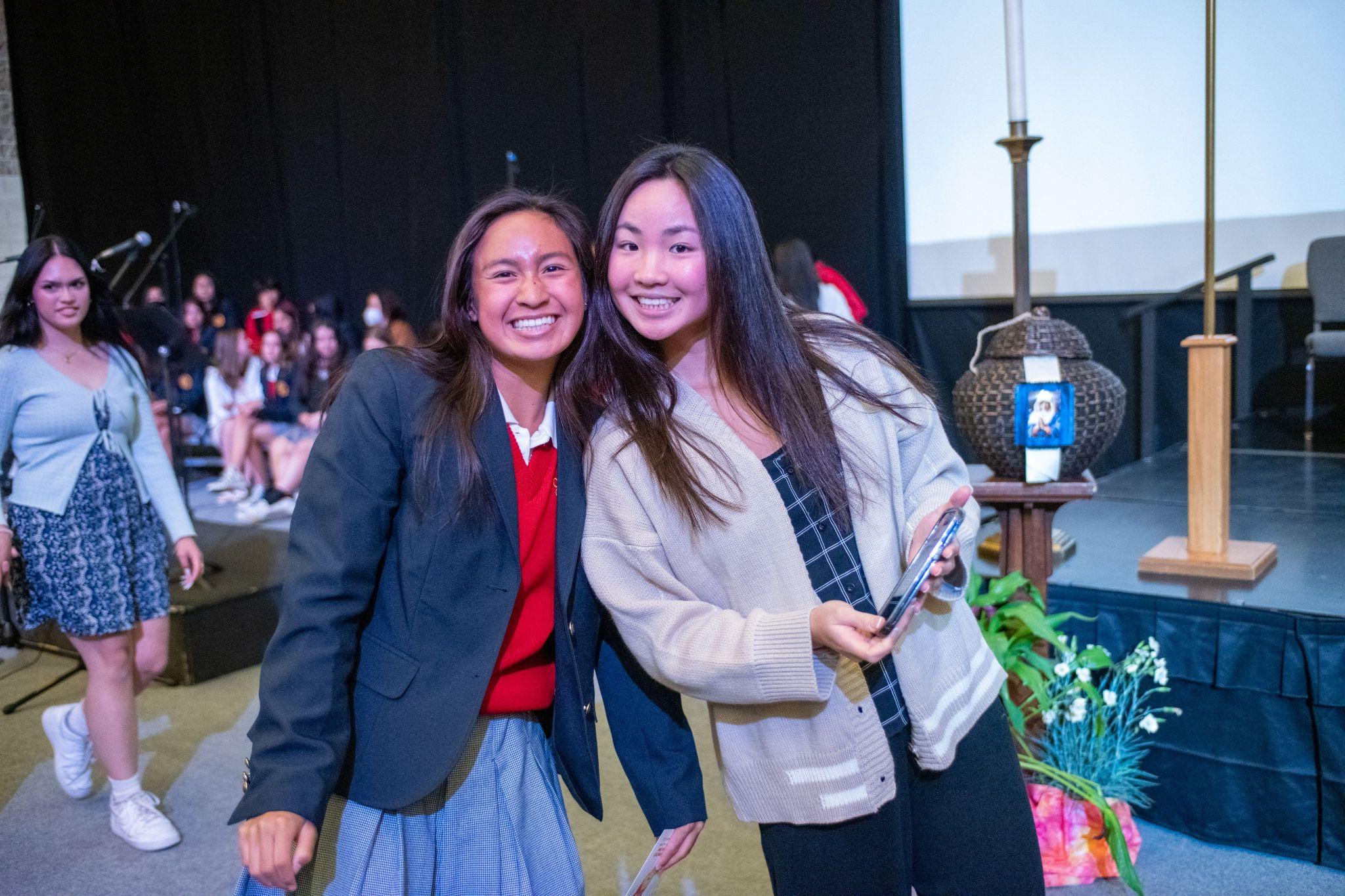 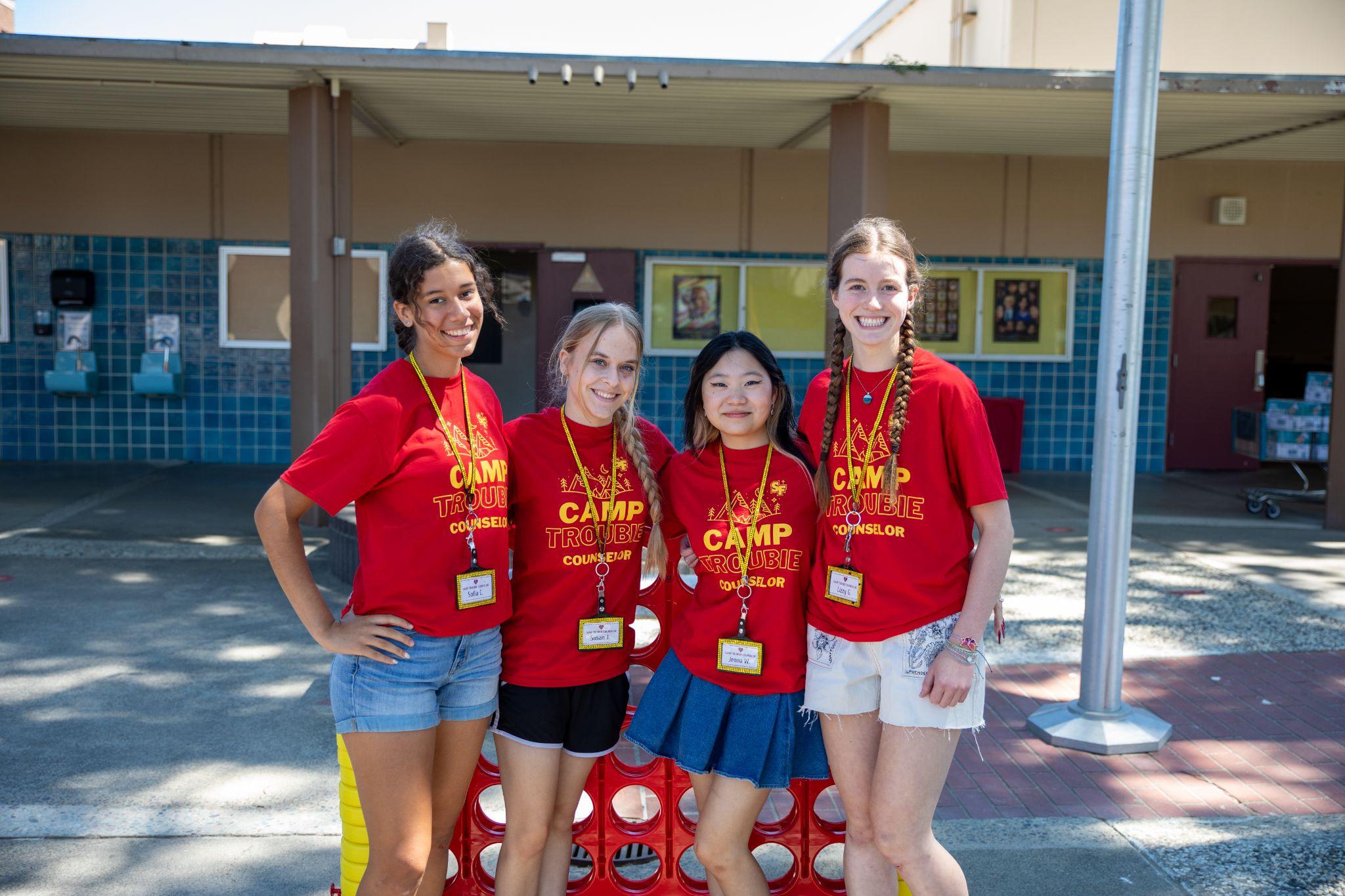 Big Sister/ Little Sister
Freshman Orientation 
Freshman Overnight
The Zoo 
Honor Guards
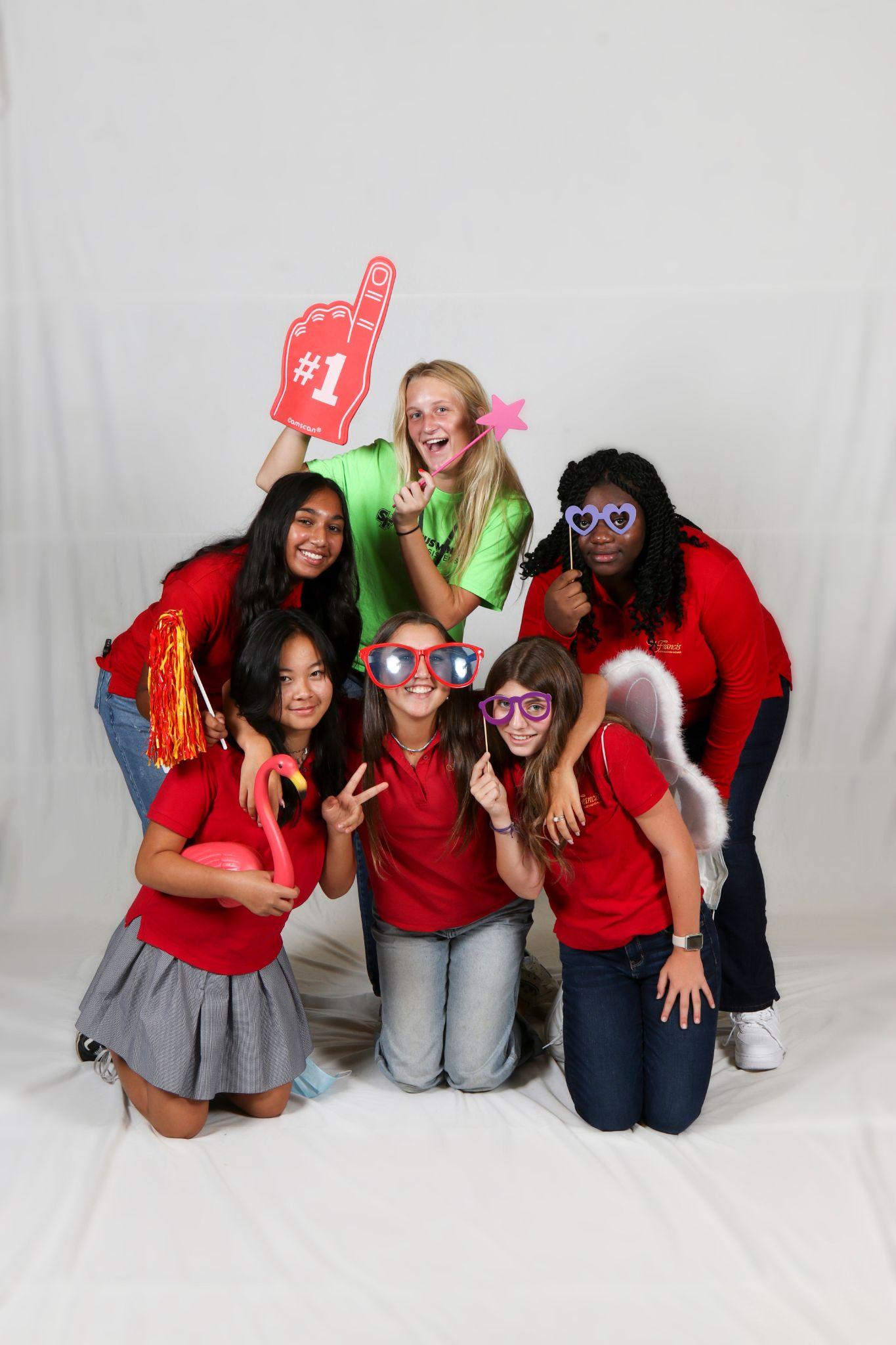 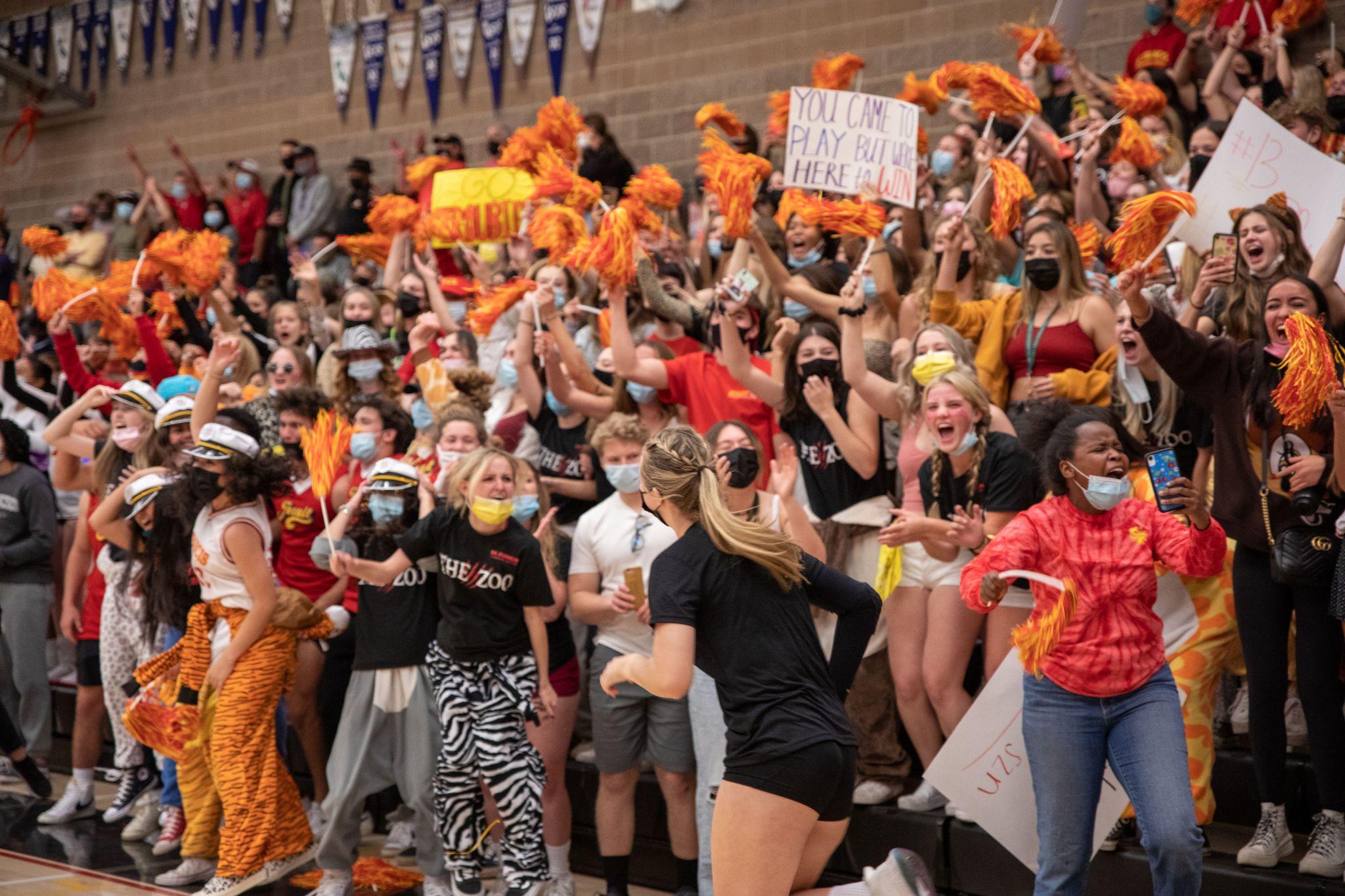 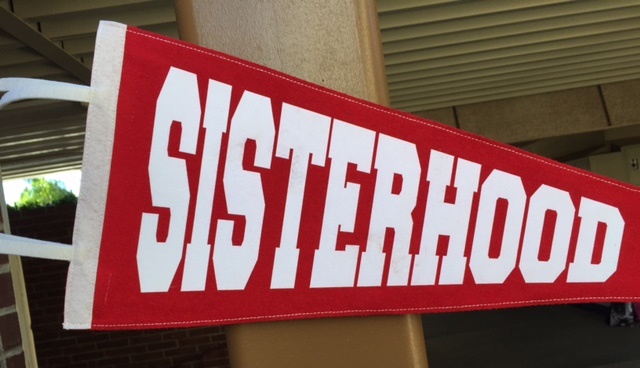 everlasting
CONNECTION
LOYALTY
FAMILY
Trust
SUPPORT
sharing
Feeling at home
Community
understanding
Unity
Belonging
always there for you
Not feeling judged
NO MATTER WHAT
Friendship
loving
BONDS THAT LAST A LIFETIME
Inclusion
Making memories
HAVING EACH OTHER’S BACKS
ACCEPTANCE
Lifting Each Other Up
RETREATS
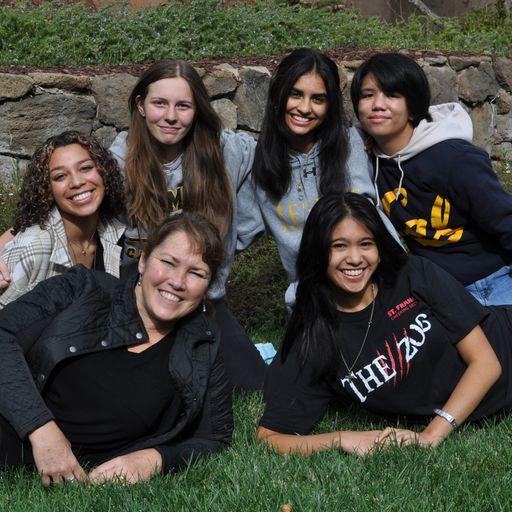 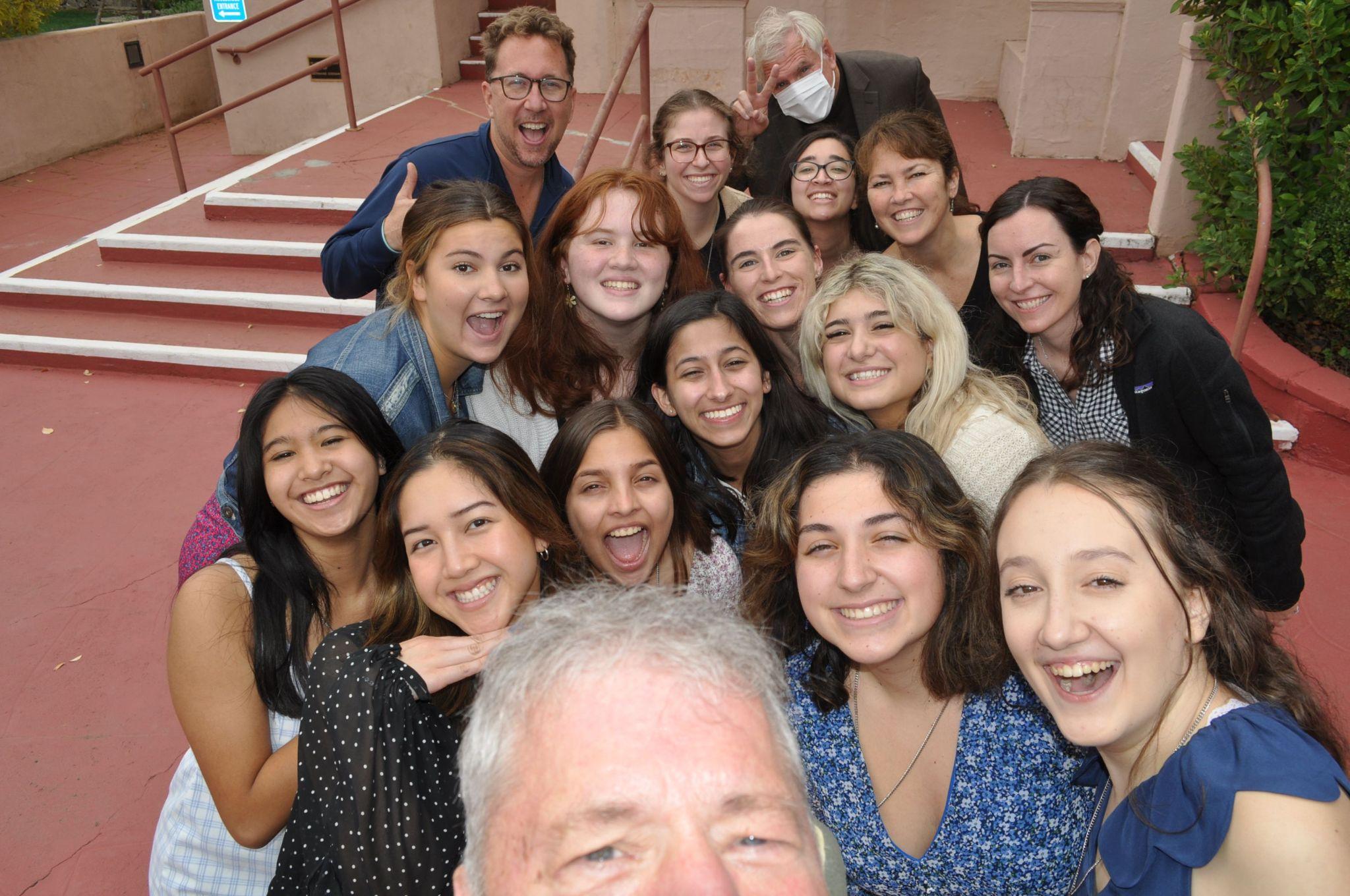 Meeting new sisters
Time to reflect
Growing with your faith tradition
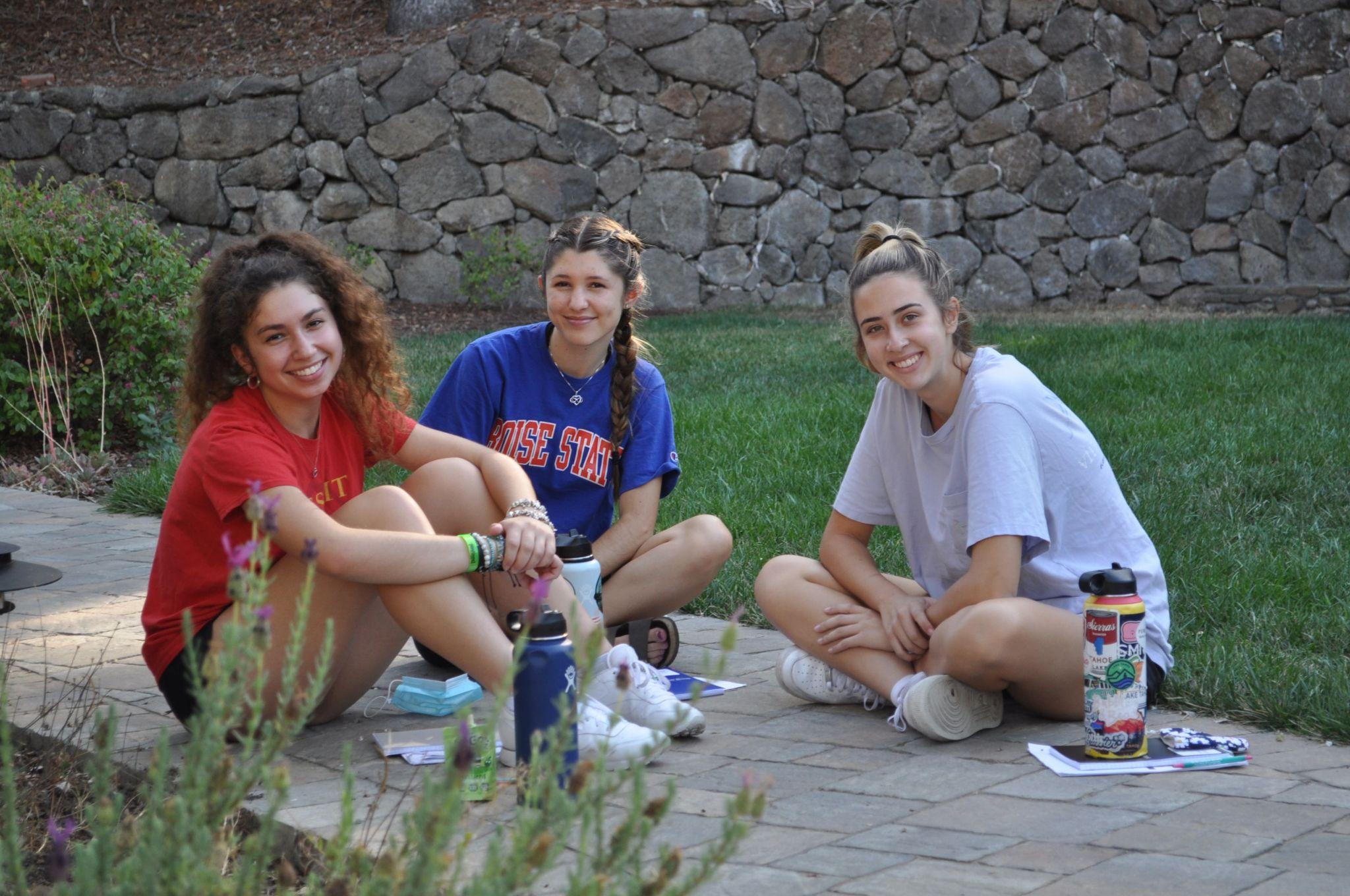 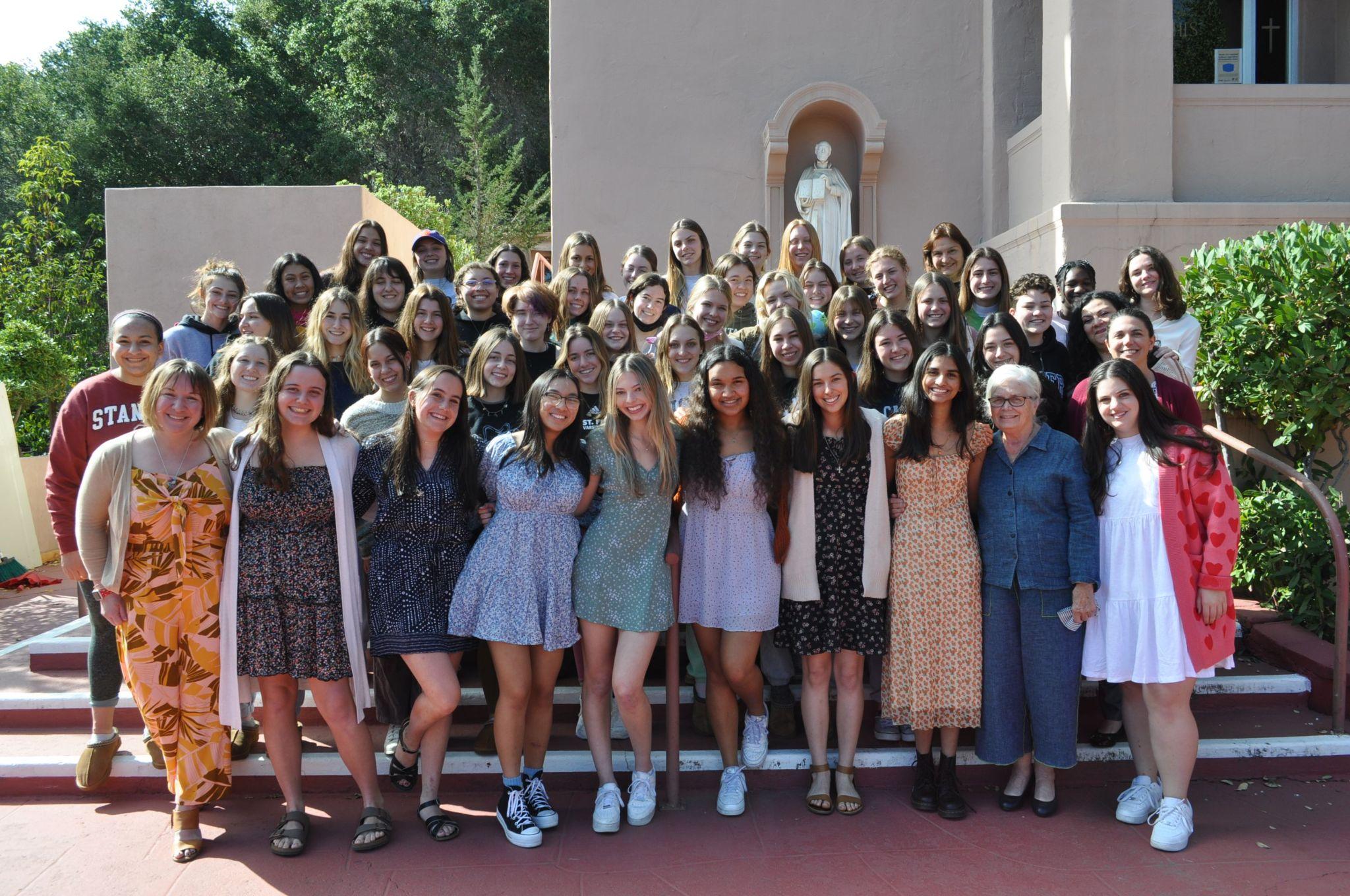 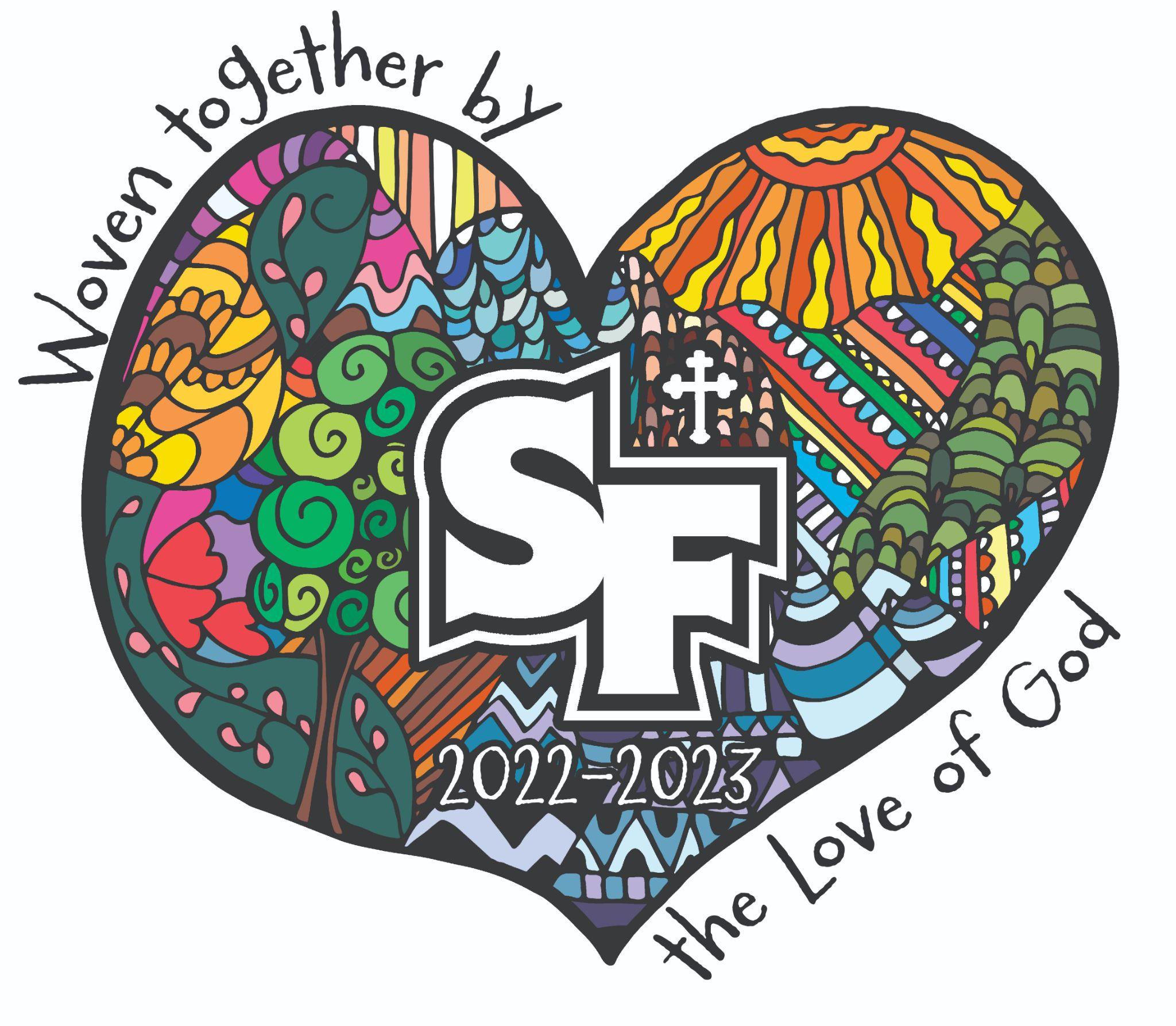 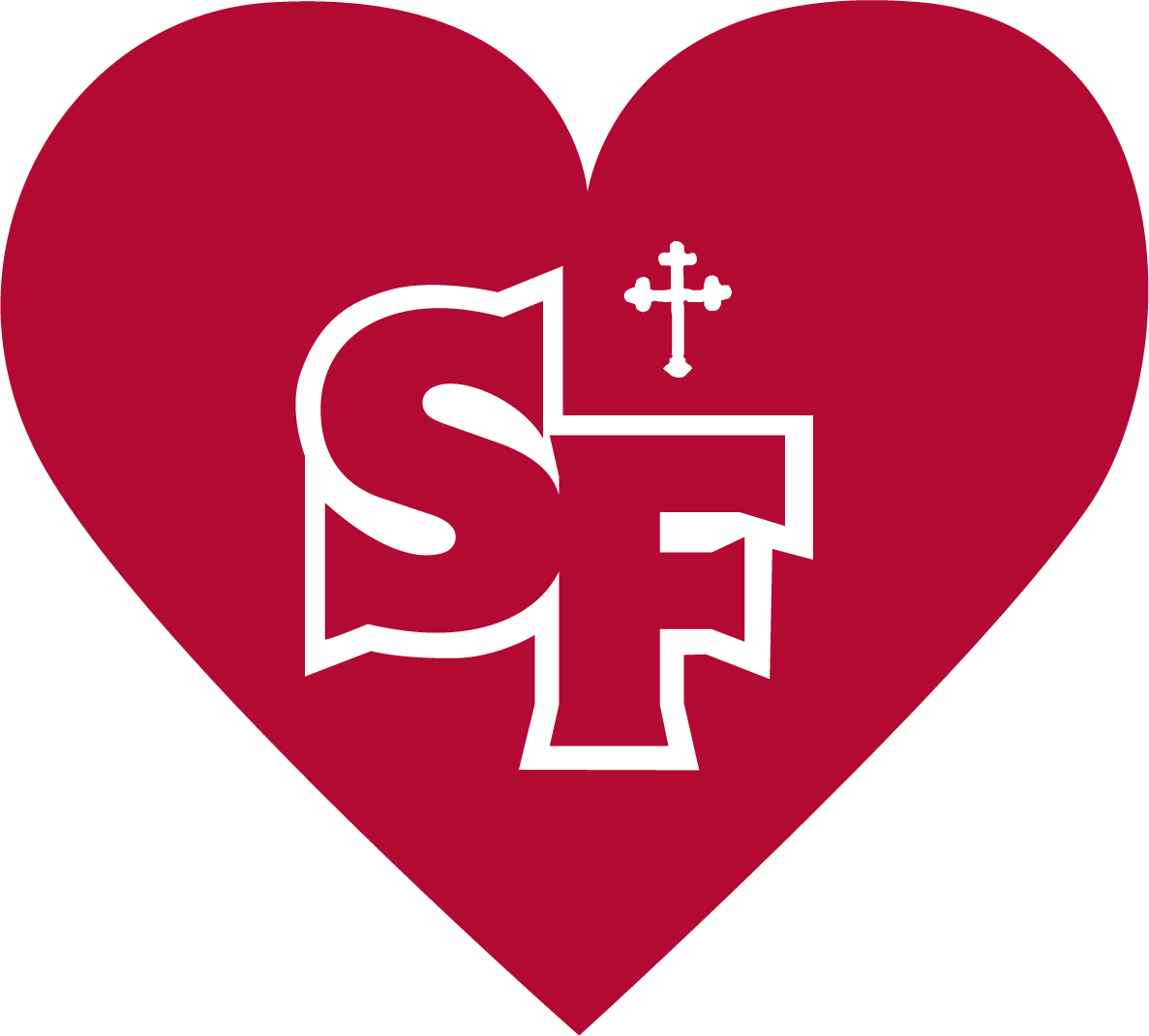 FIT
IF THE SCHOOL FITS . . .  CHOOSE IT!
SHADOW DAY
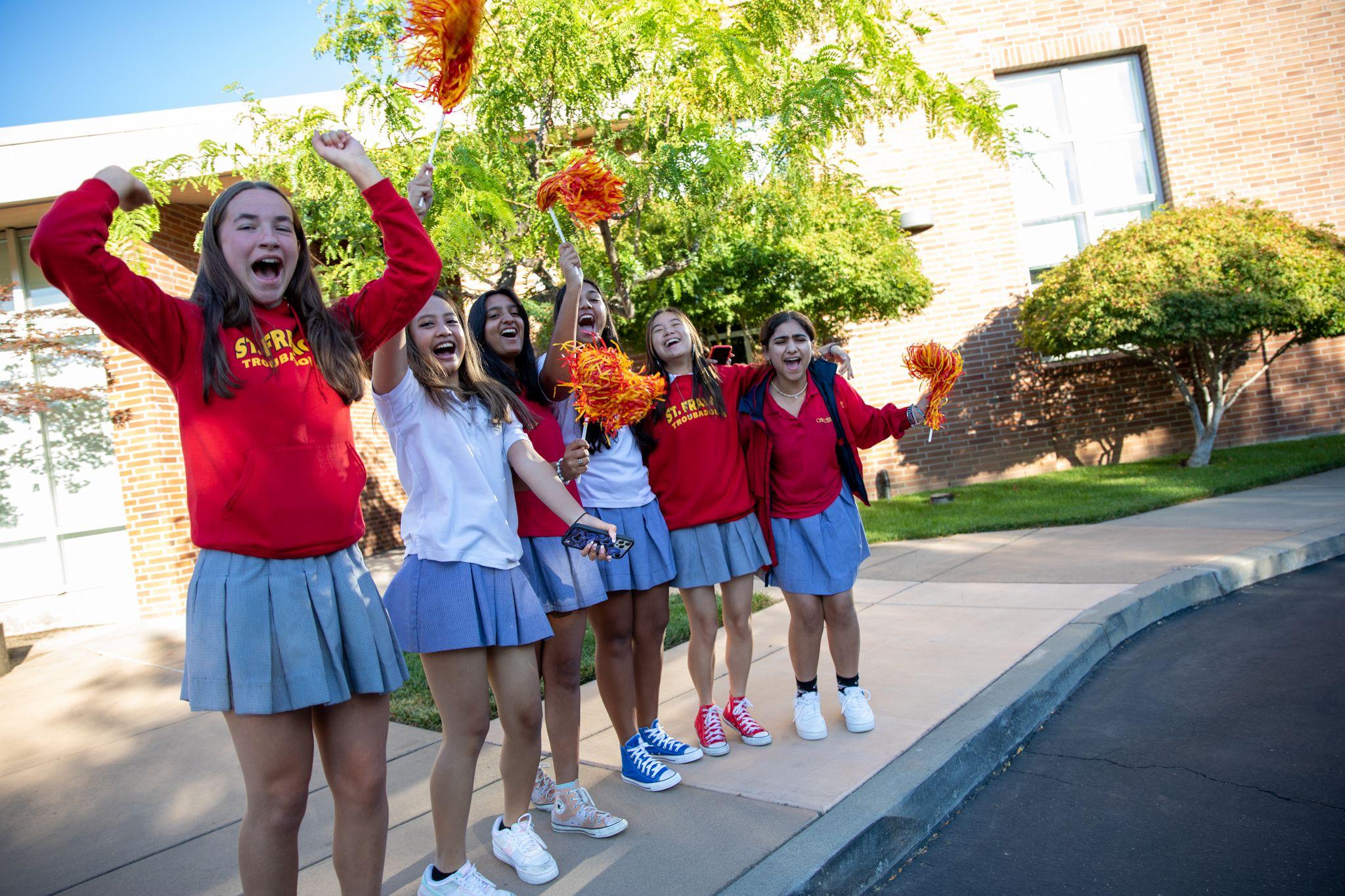 8th grade girls 
Experience what it is like to be an SF Troubadour!
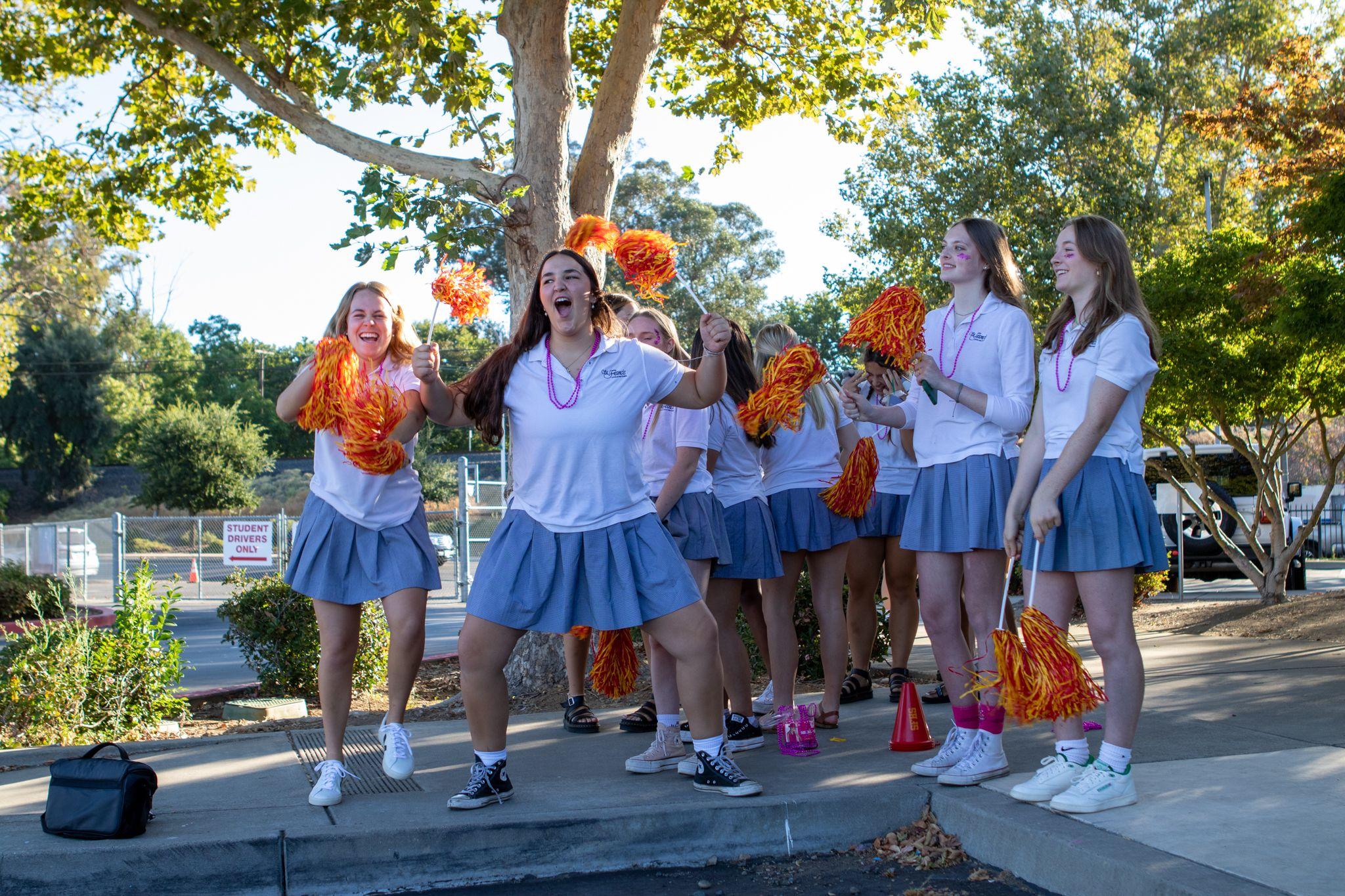 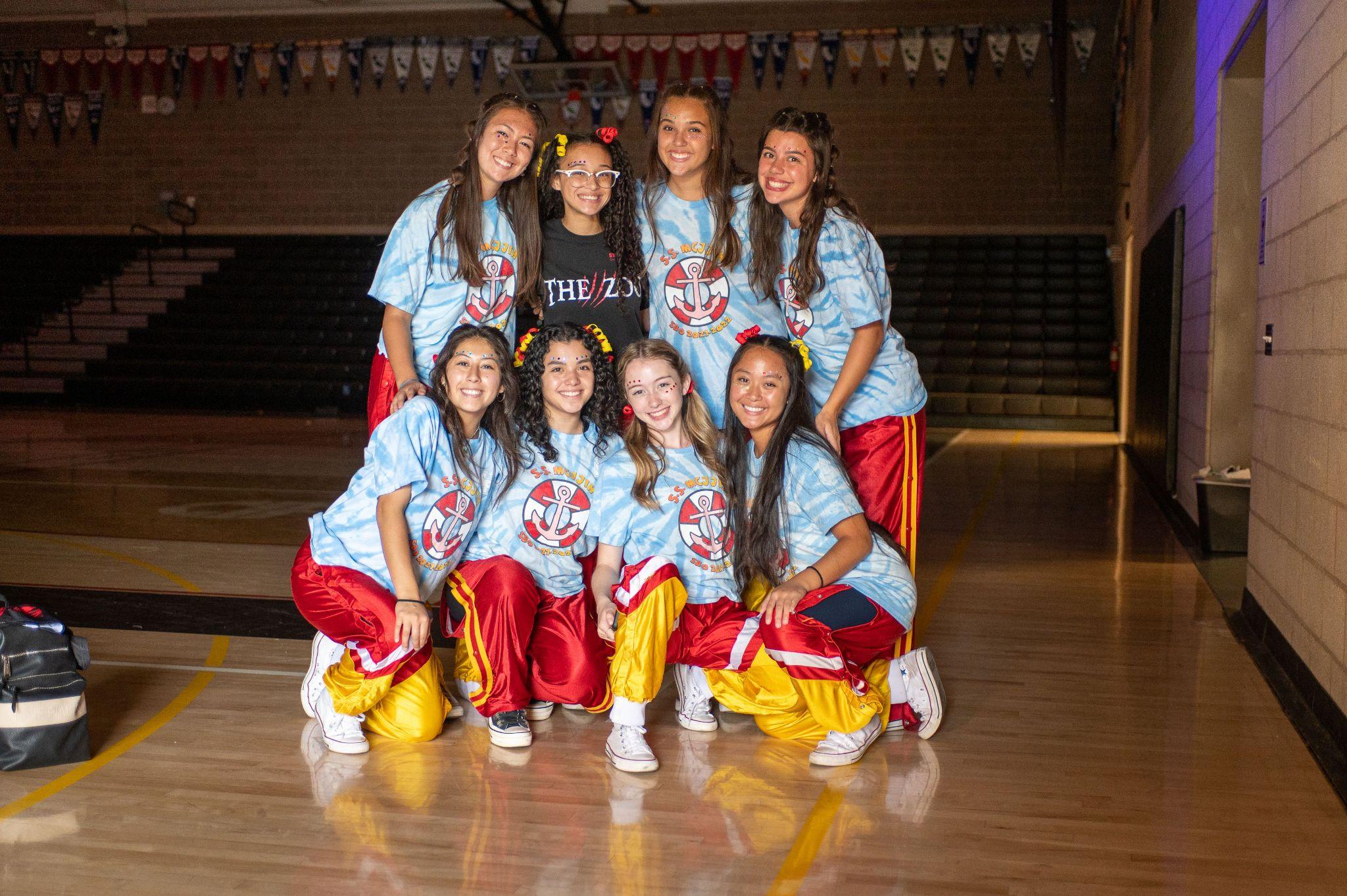 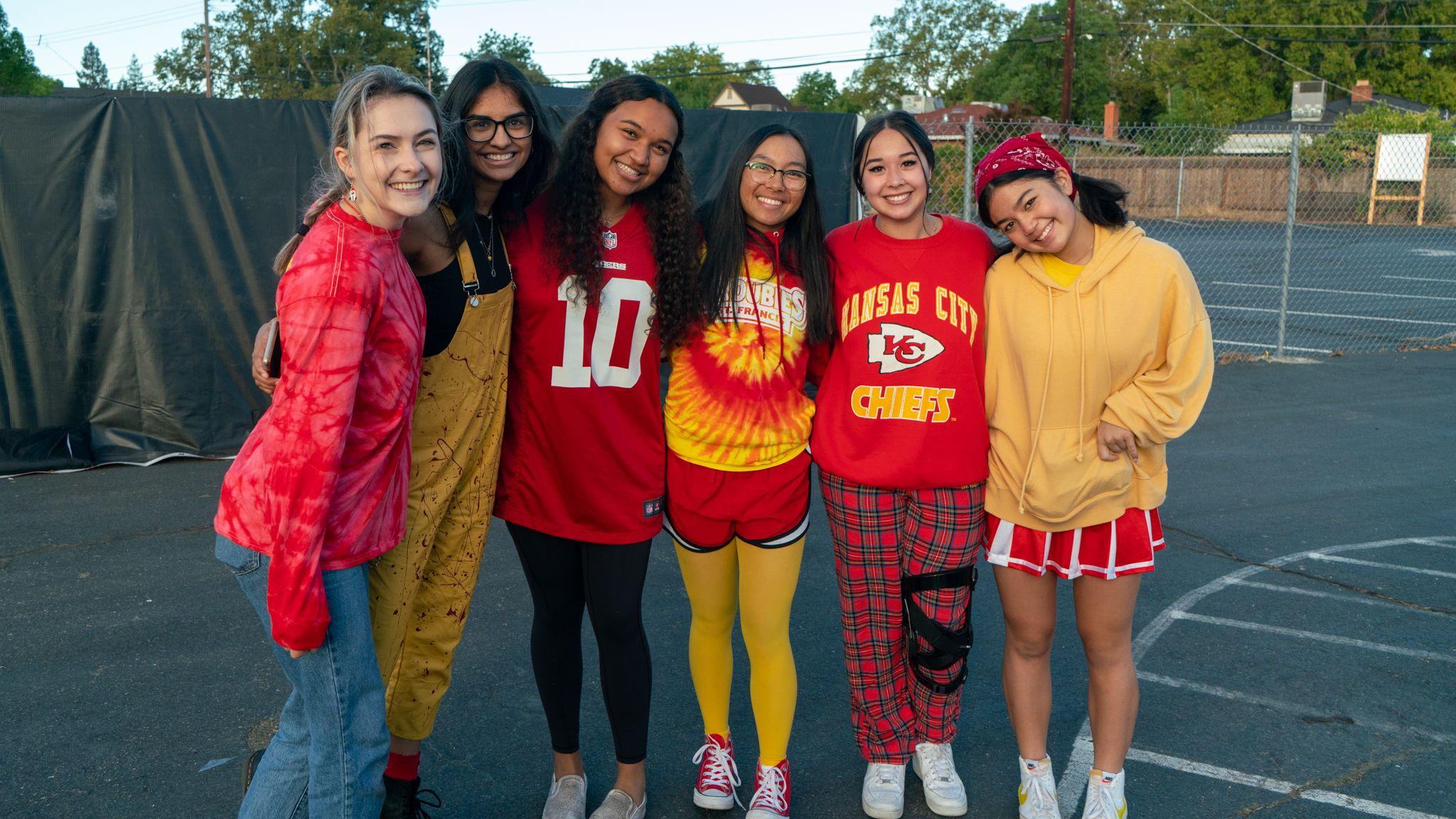 Not just high school, her school………
SF ATHLETICS
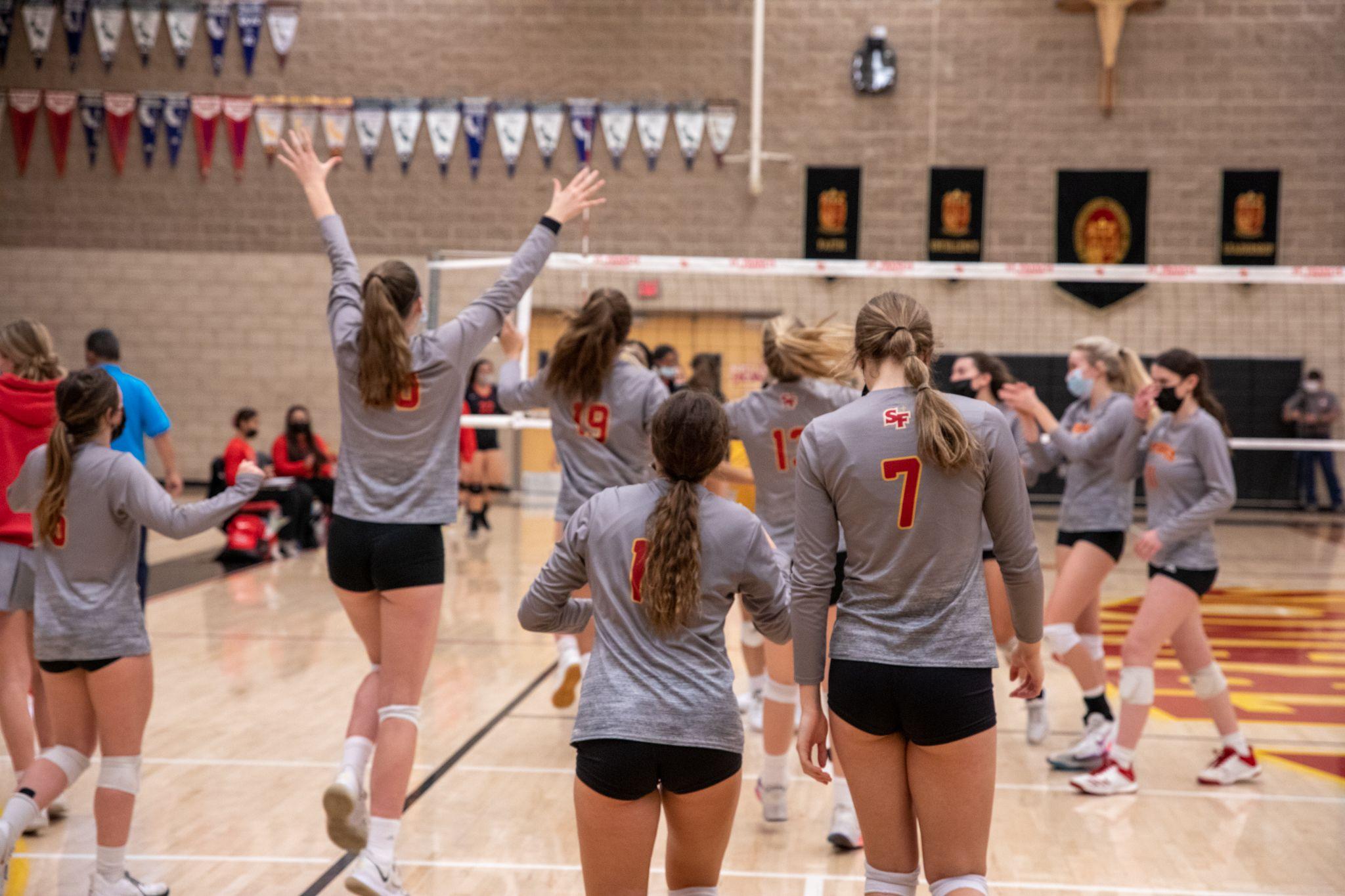 12 different sports
26 teams & many of them are non-cut
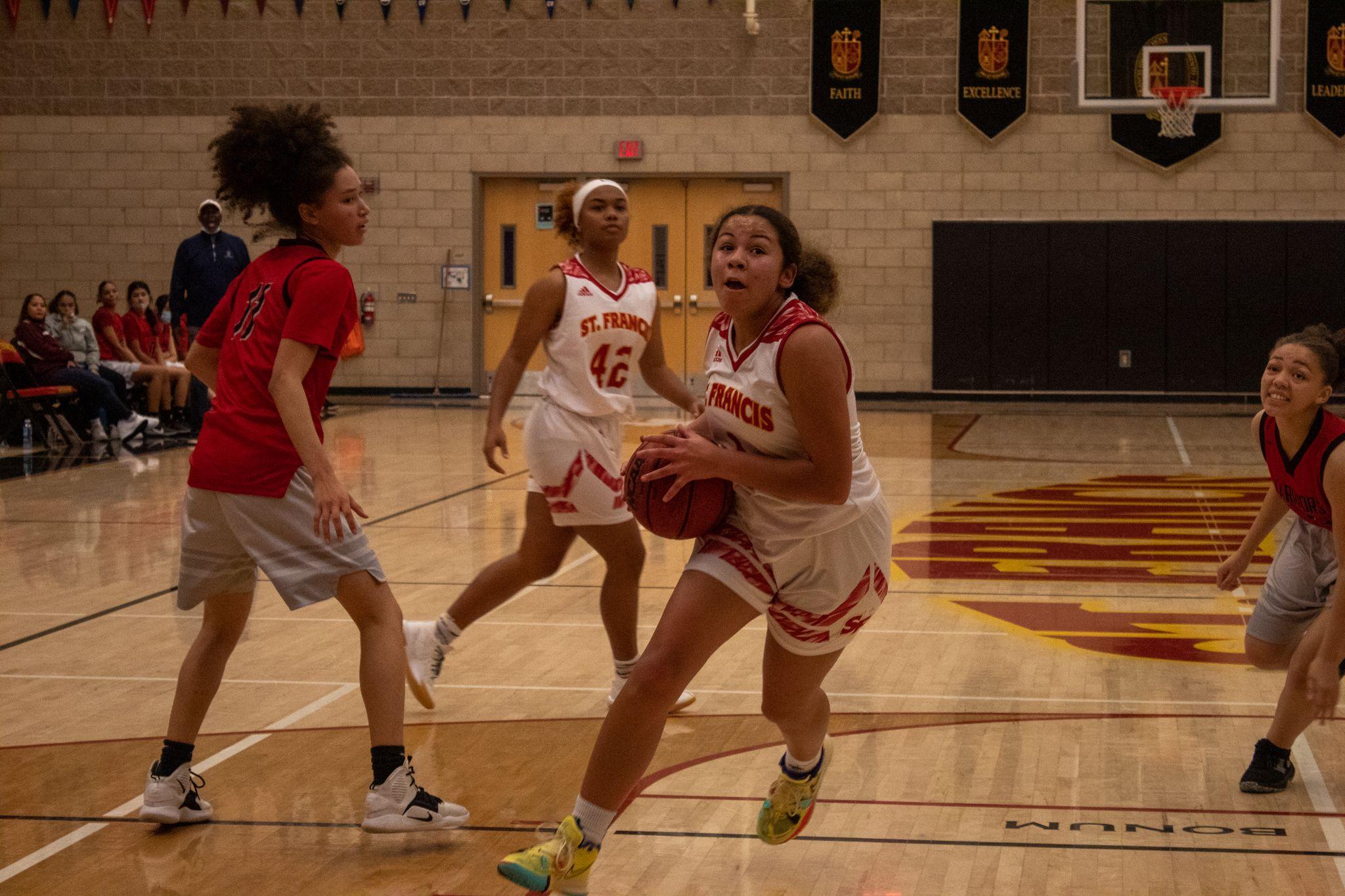 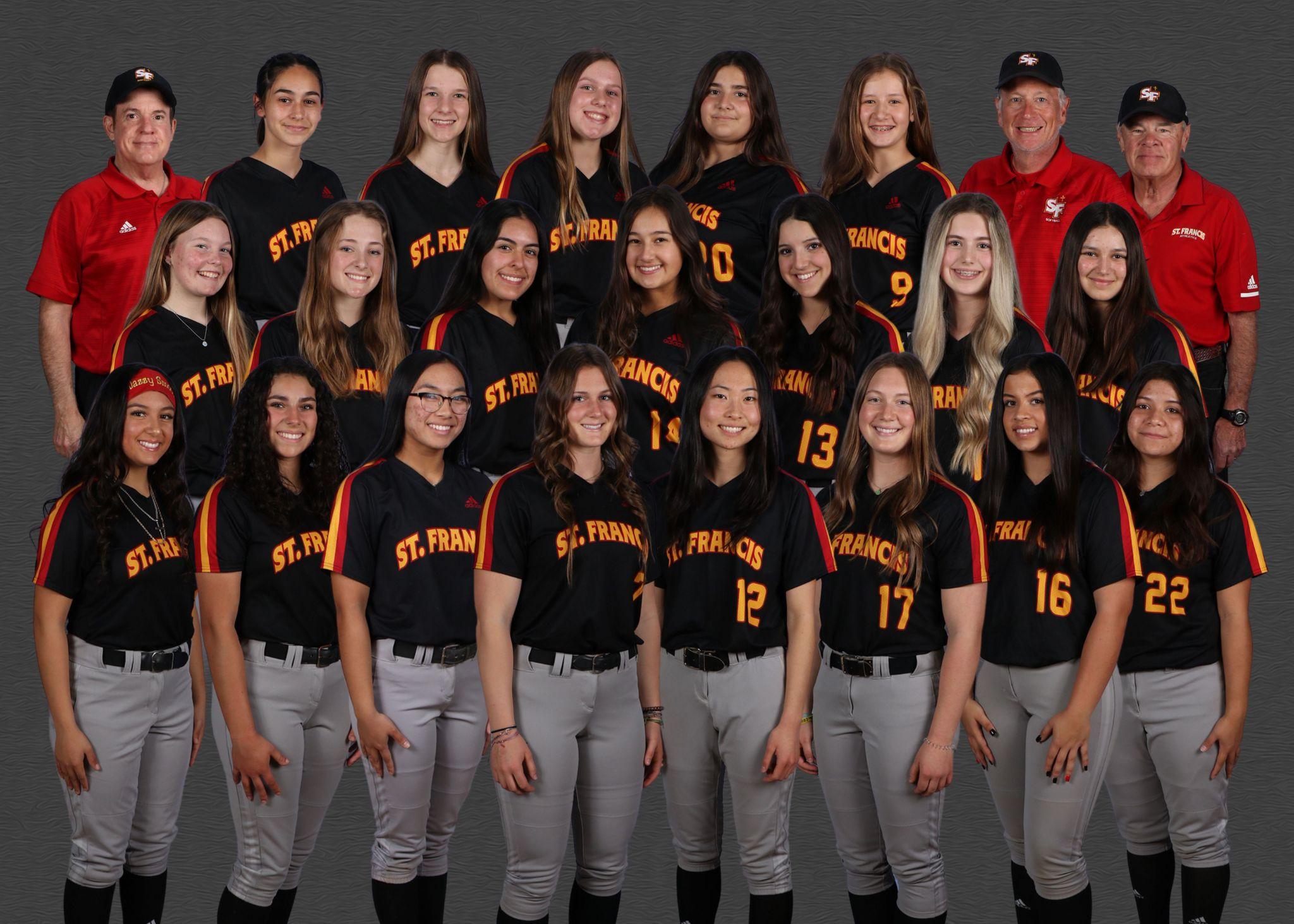 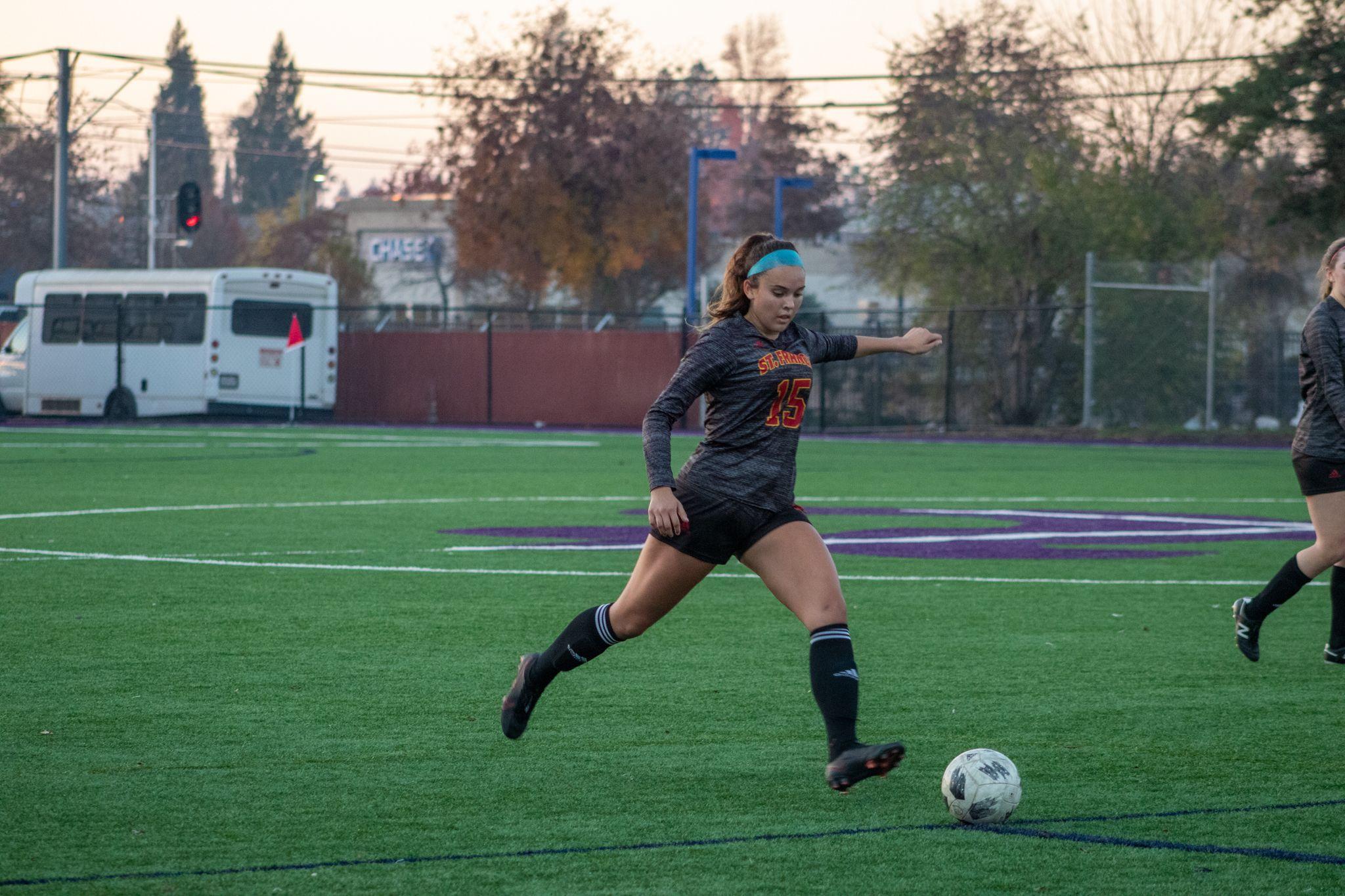 THE ARTS
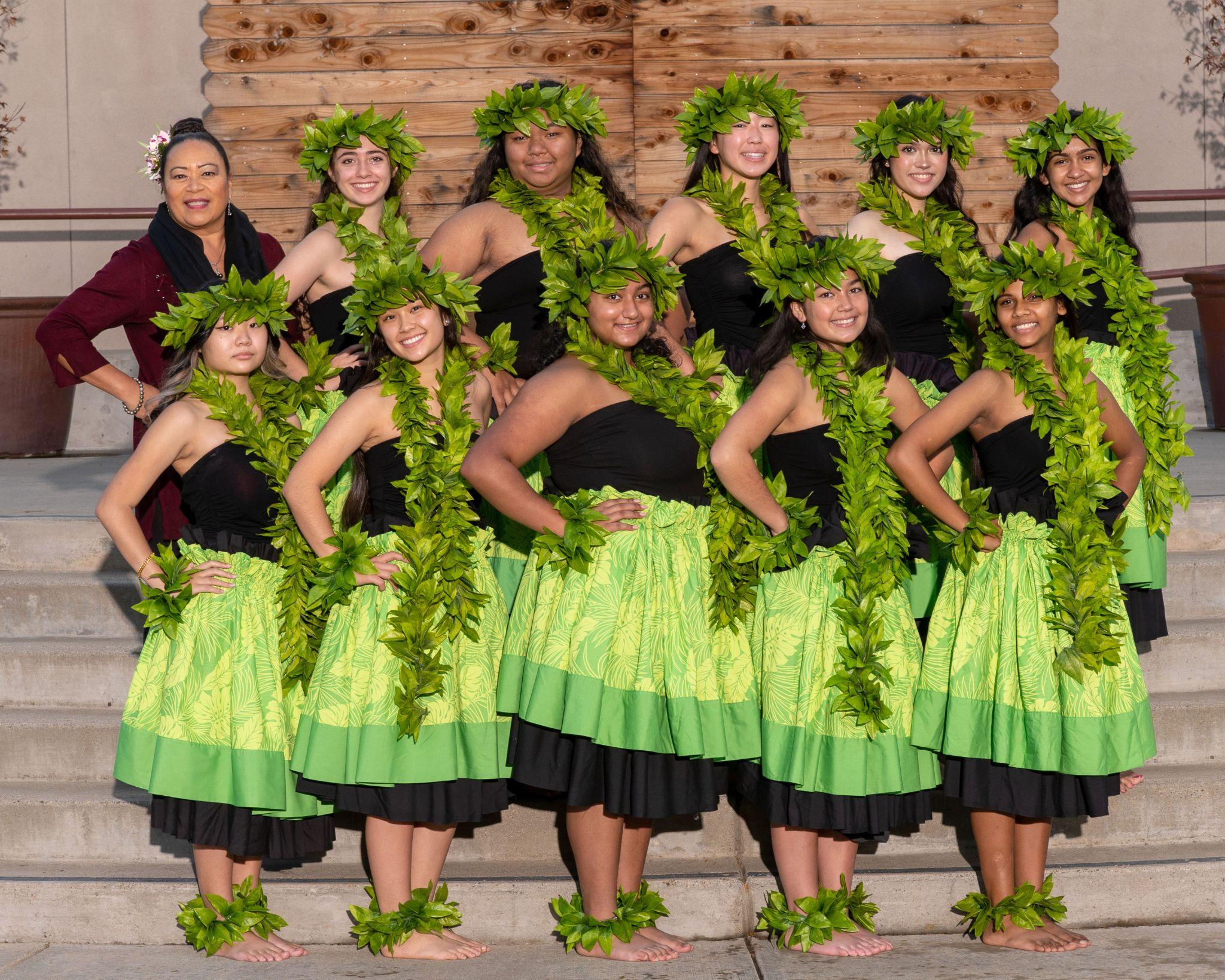 Dance
Hula & ERA 
Orchestra 
Choir
Show choir
Theater
Technical Theater
Photography
Painting  
Sculpture 
Drawing 
Digital Film & Animation
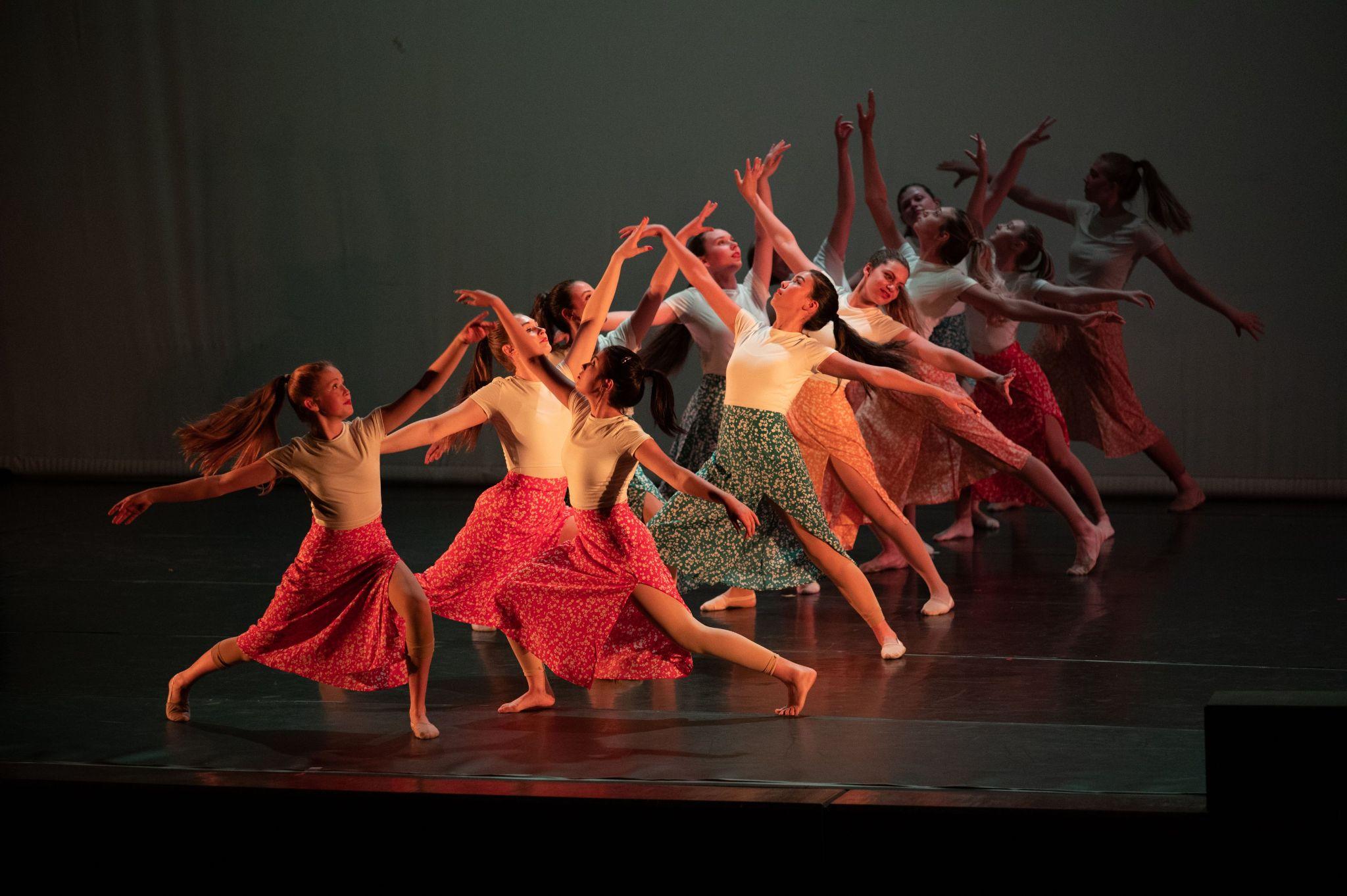 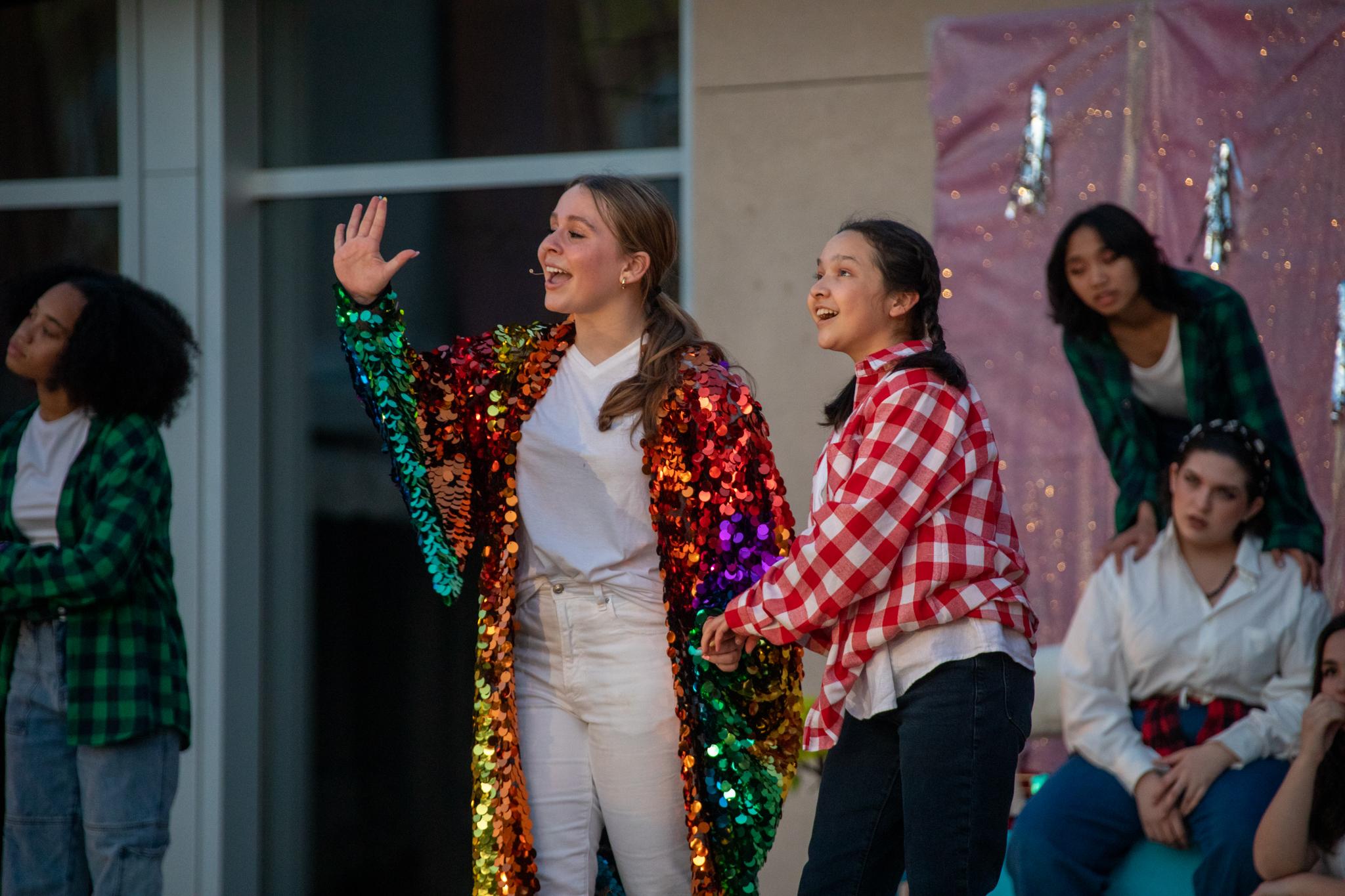 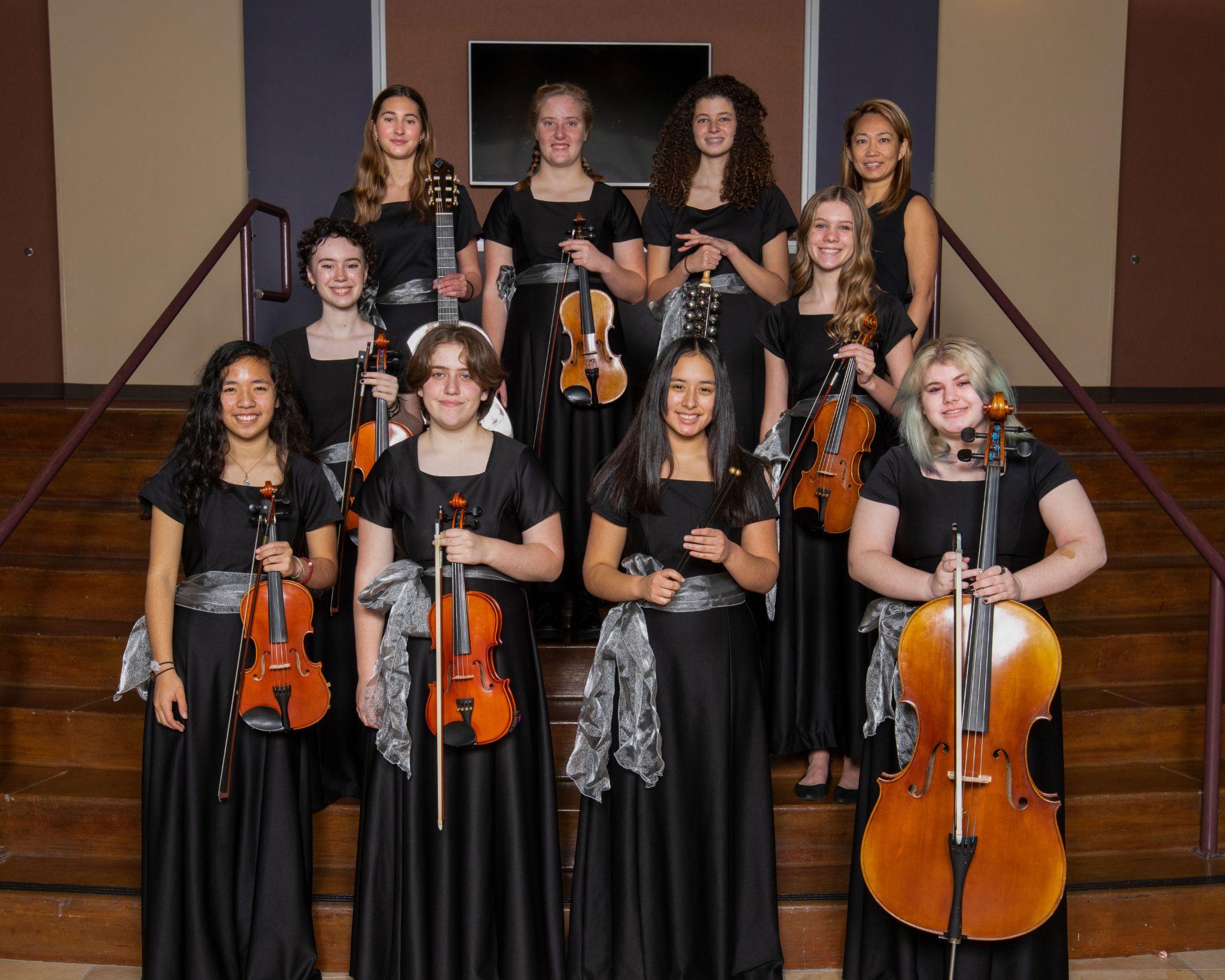 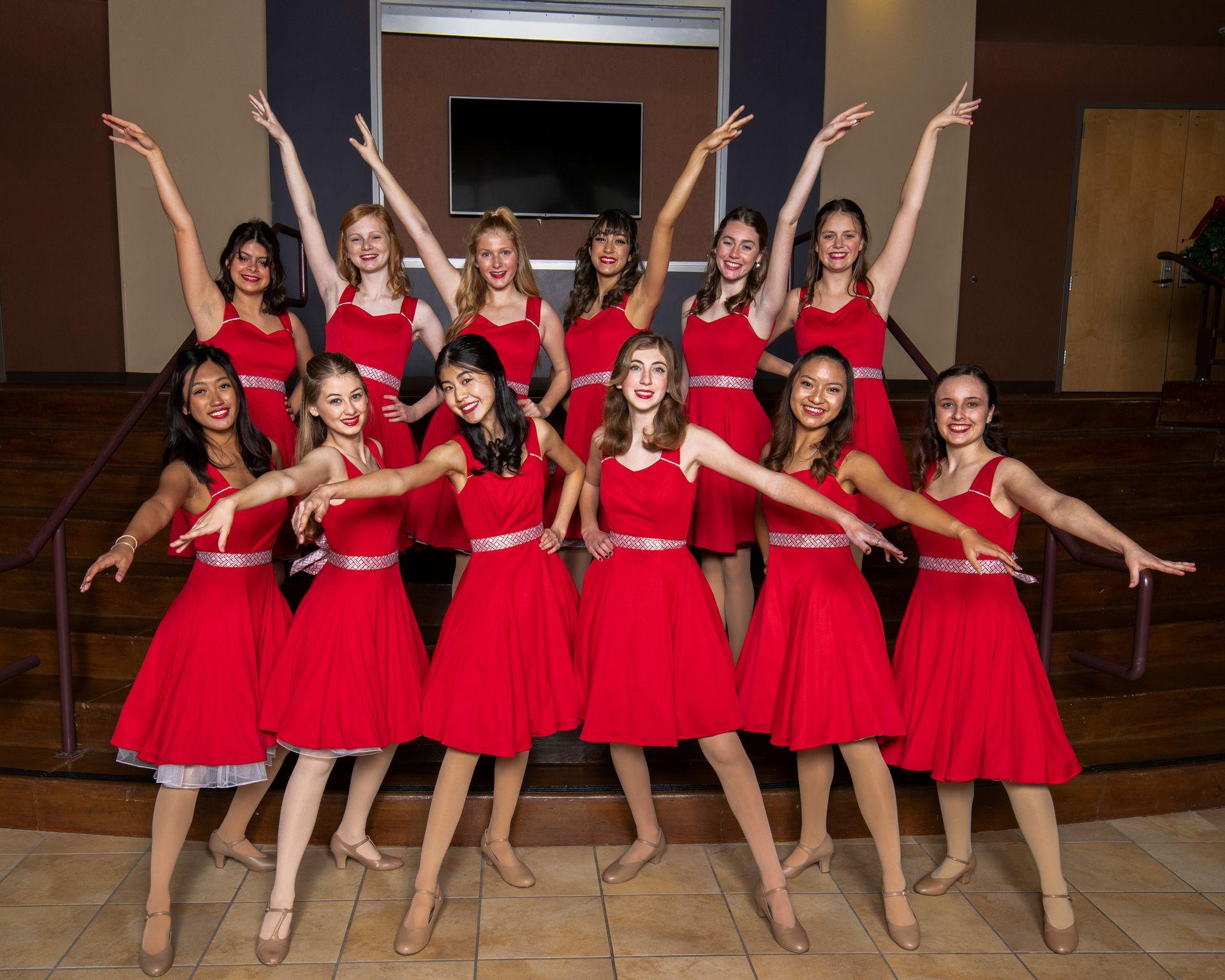 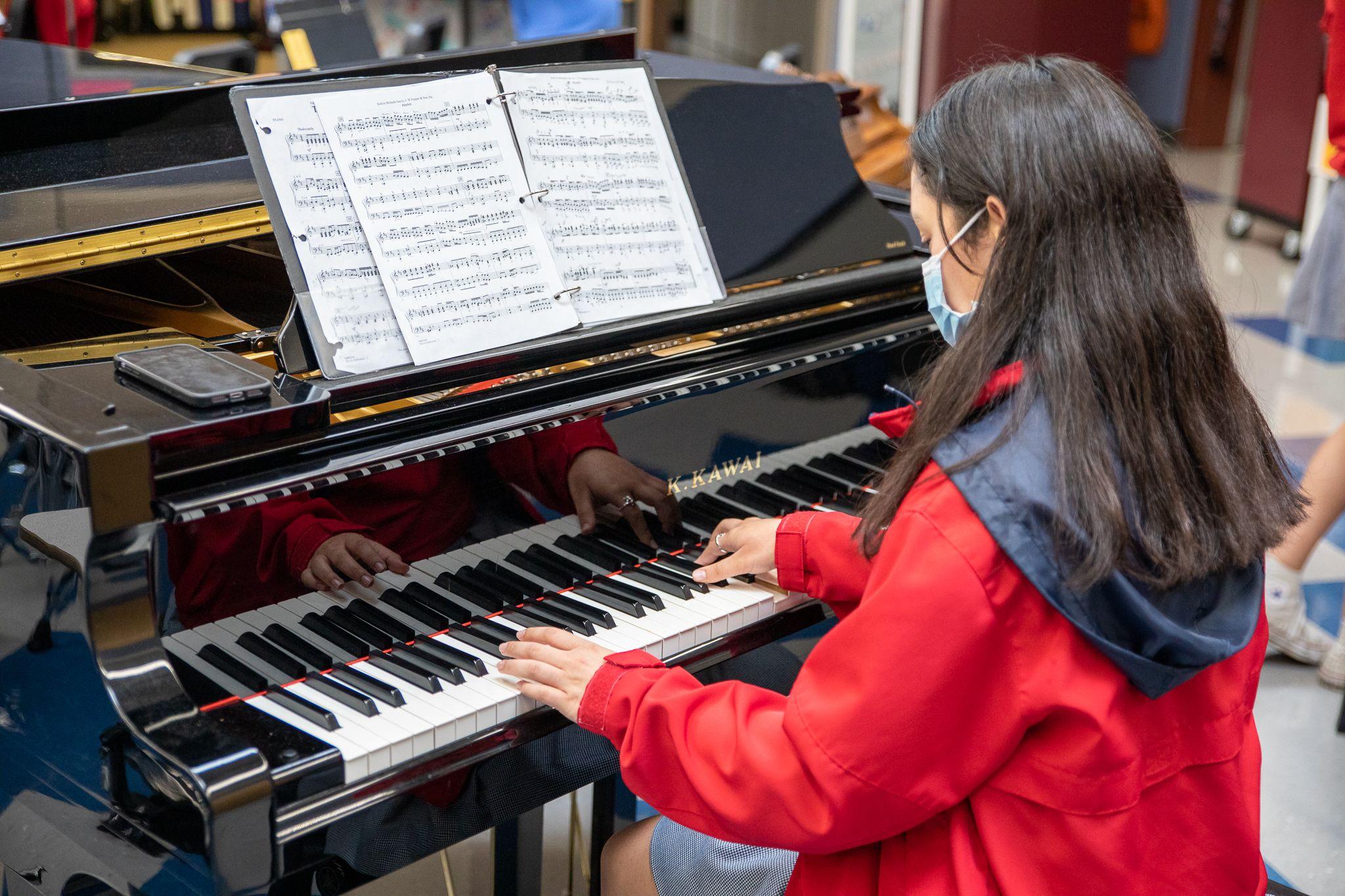 UNIFORM 'FIT
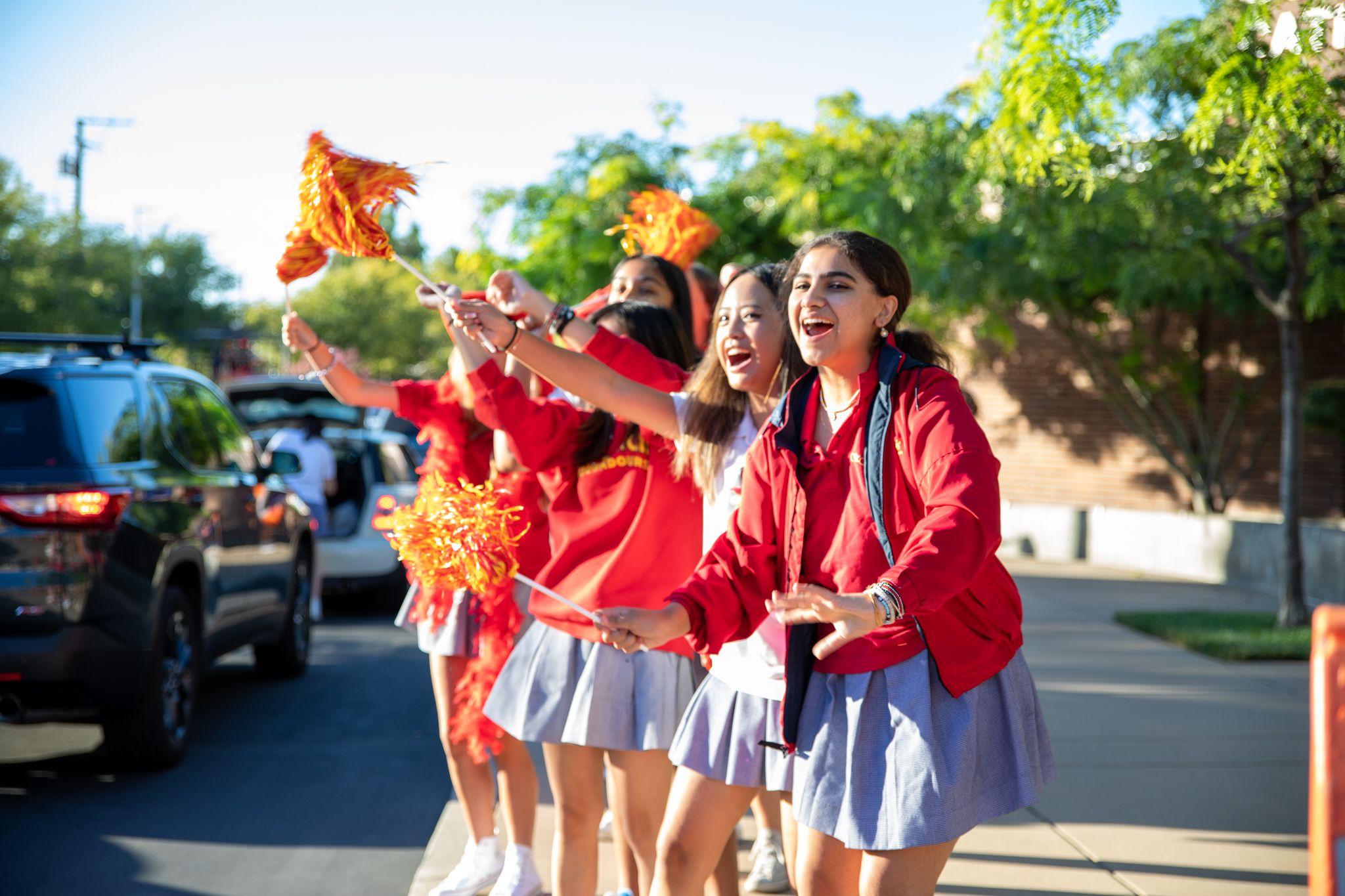 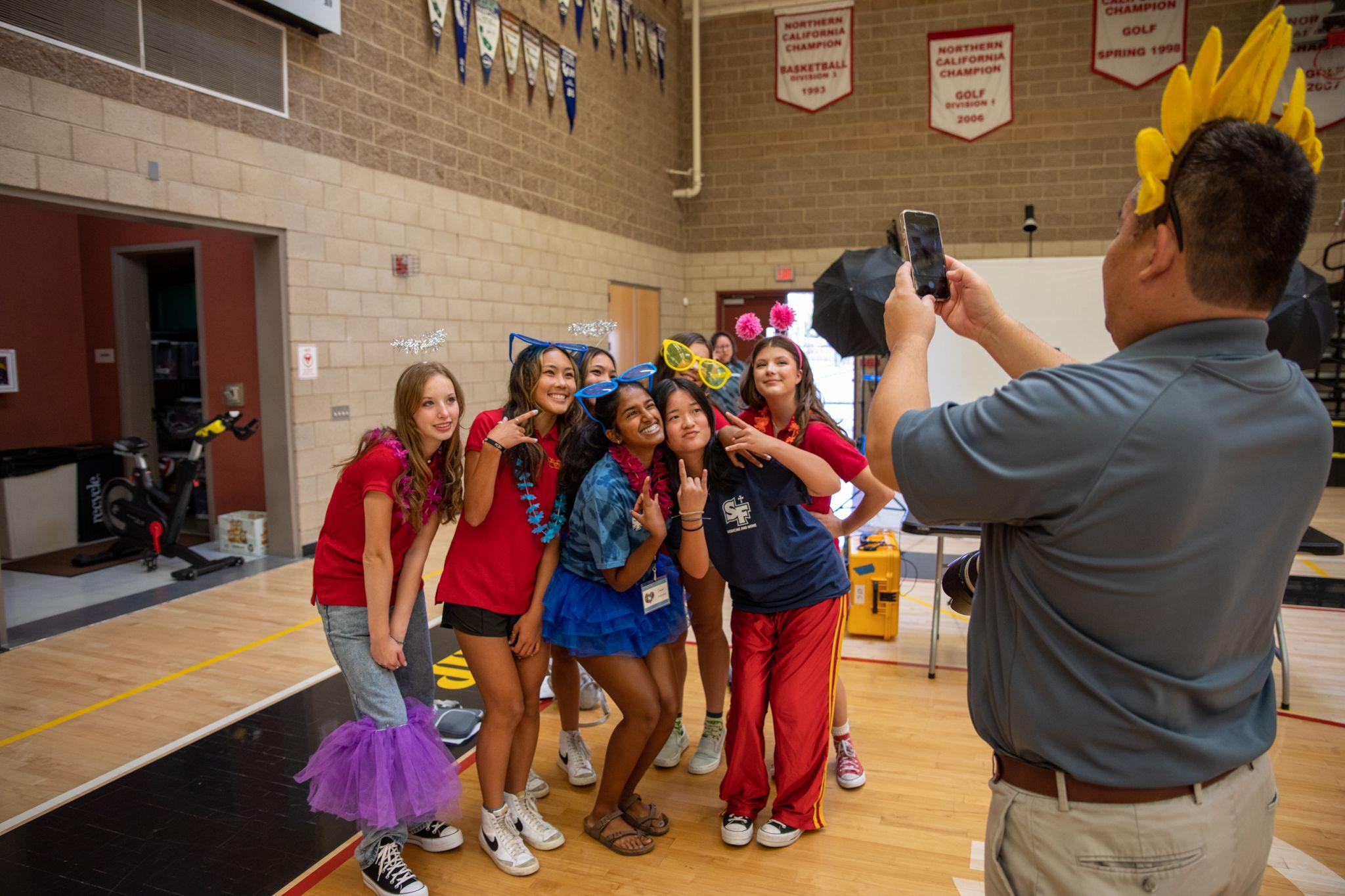 Add your own own style 
Fun socks
Jewelry
Nail Polish
Any shoes that have a back
Any SF shirt on Fridays!
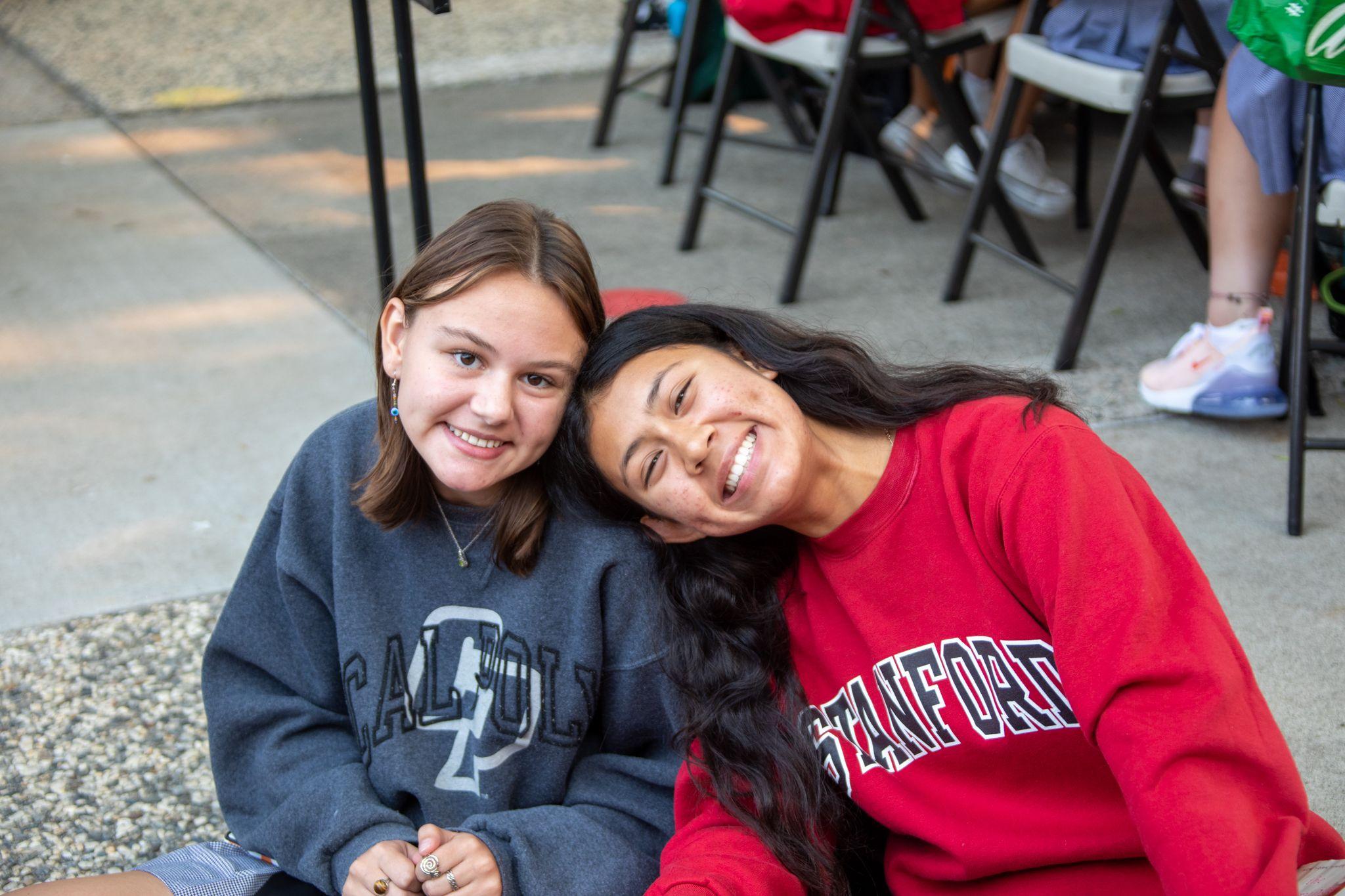 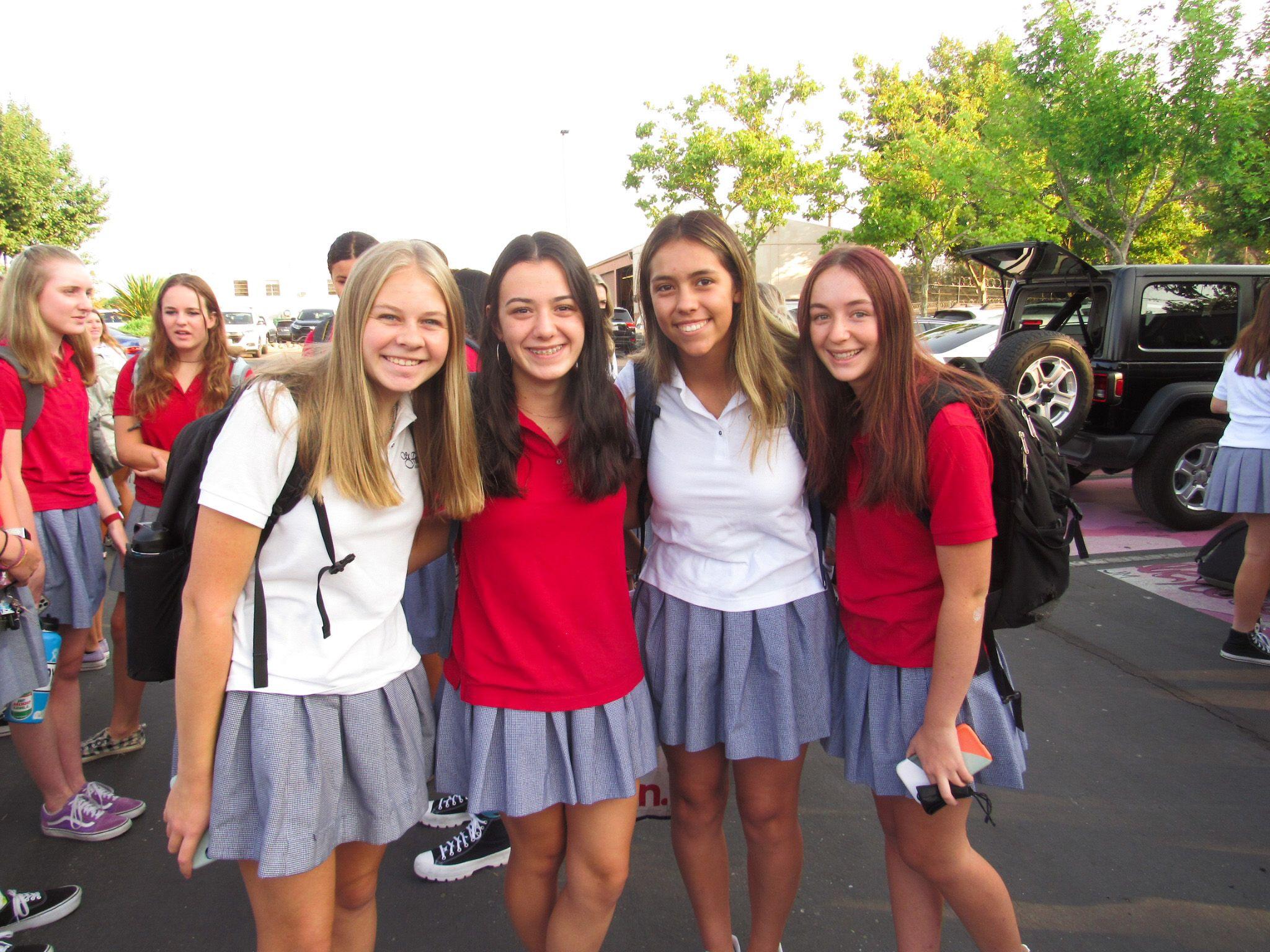 TROUBIE
TRIVIA
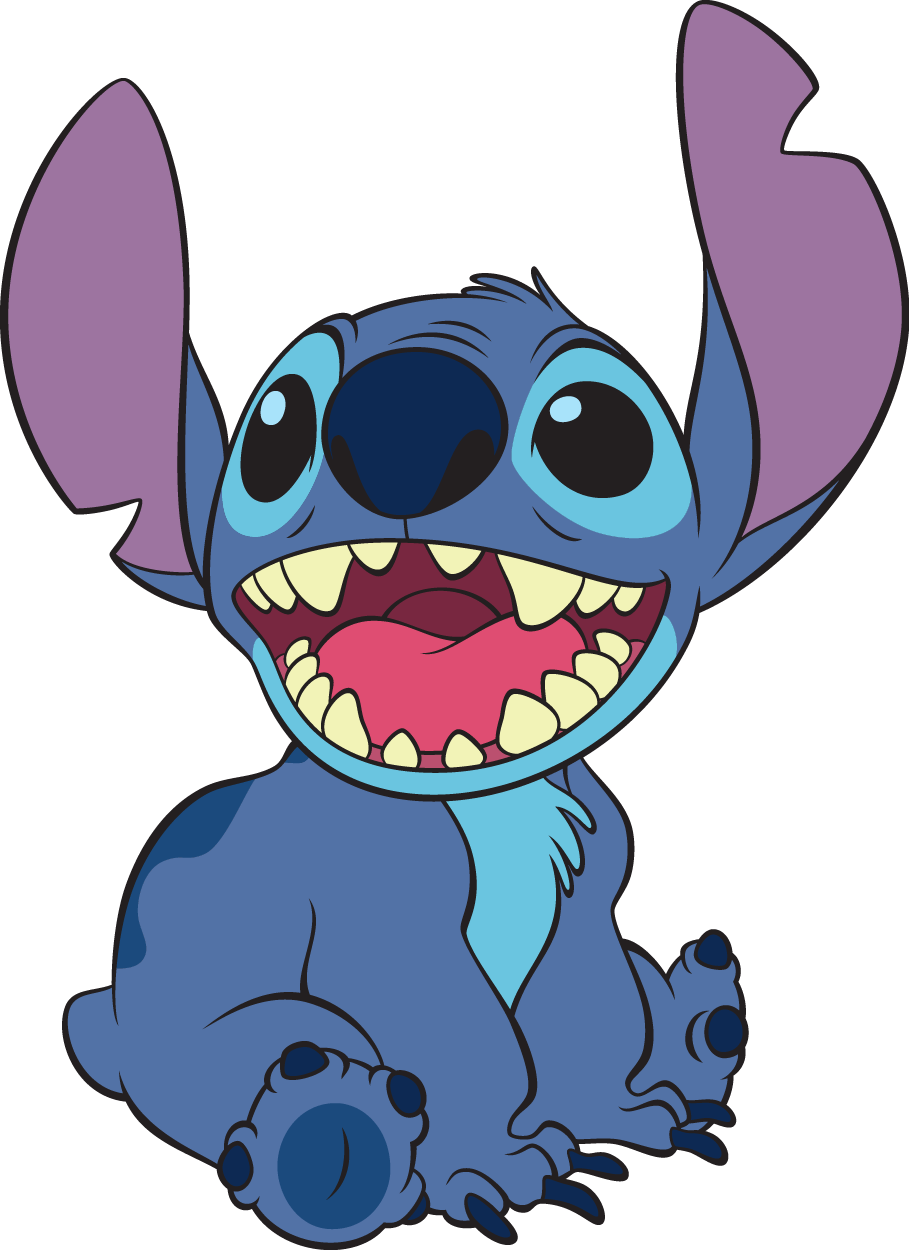 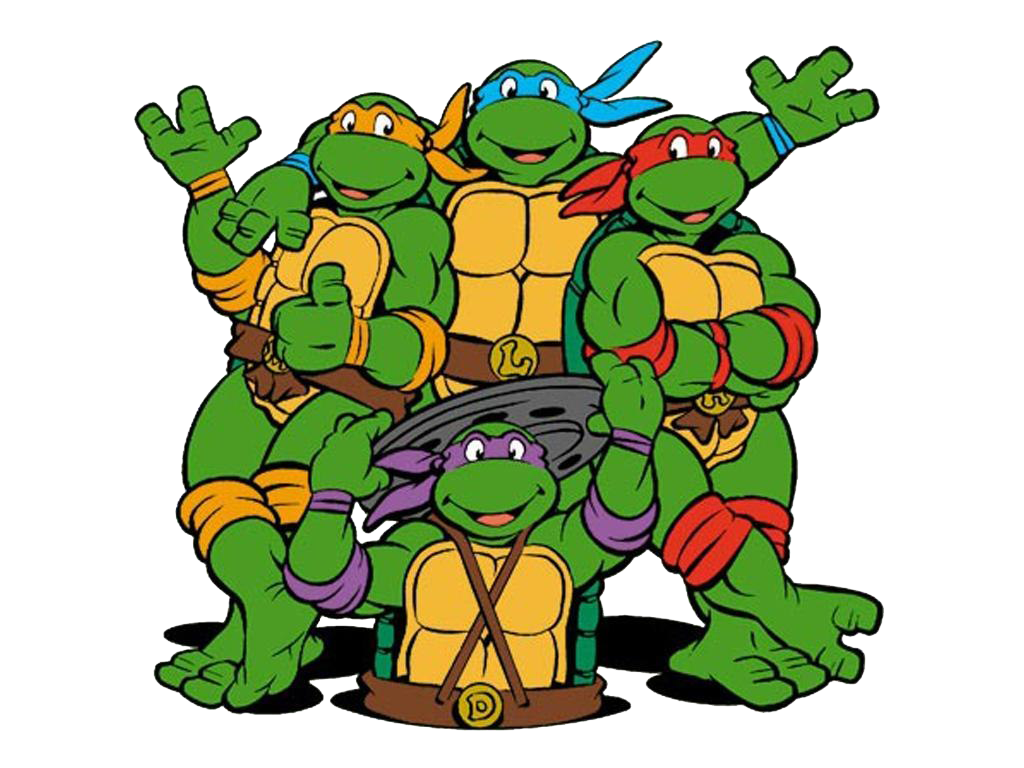 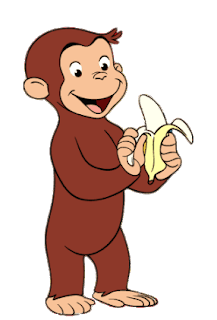 What are the 4 current class mascots?
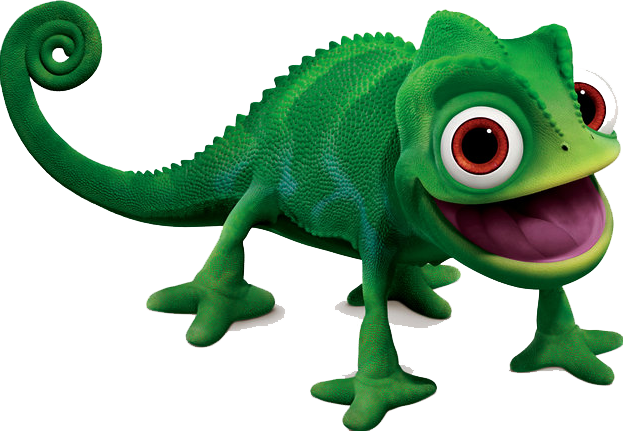 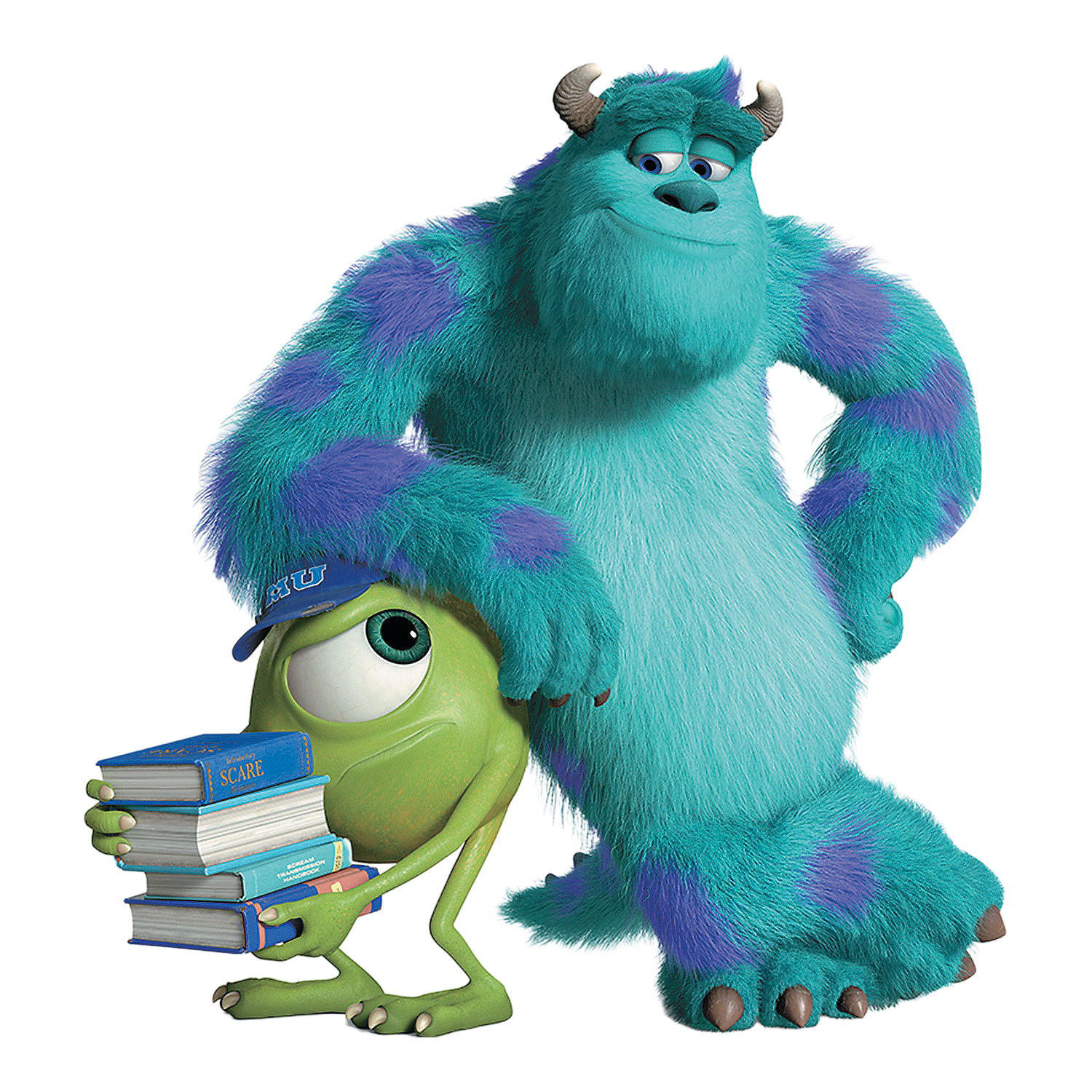 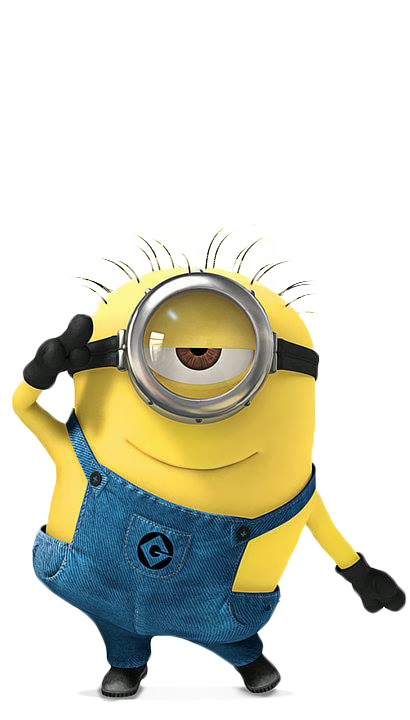 Name a Homecoming                    
    



Class theme option
HOMECOMING
What happens on
SWAP DAY ?
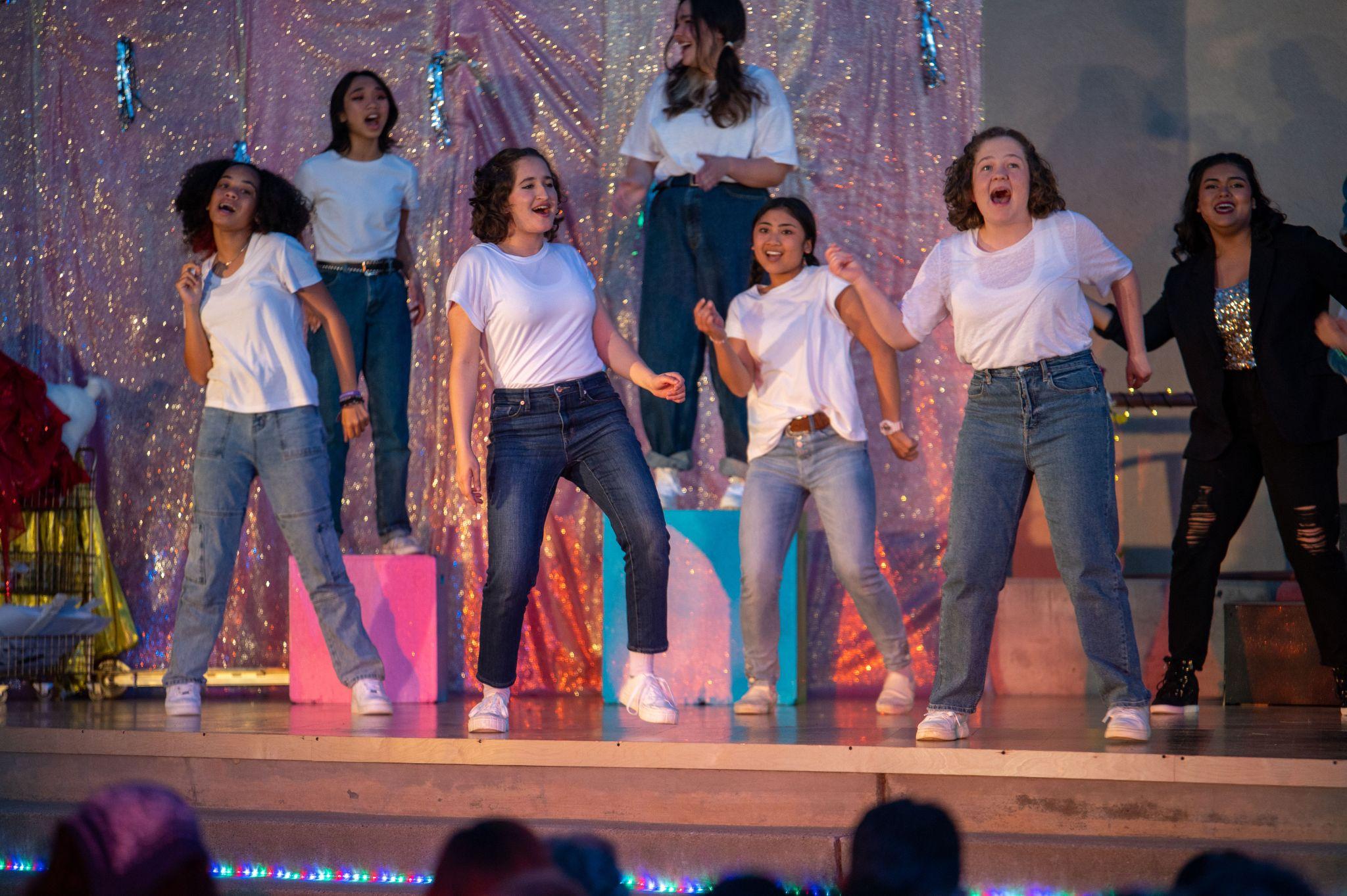 Write down as many SF visual and performing arts options as you can!
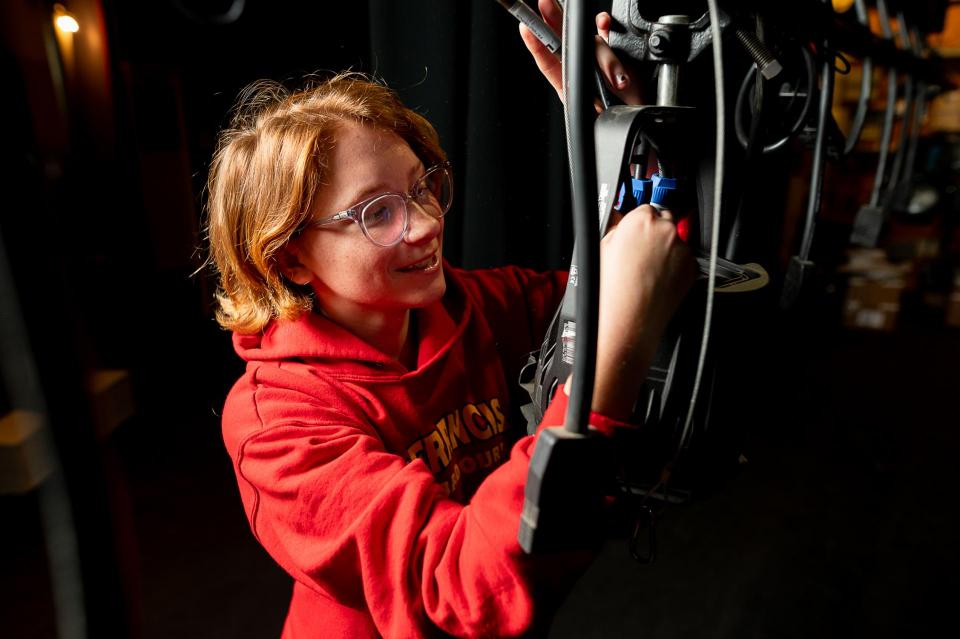 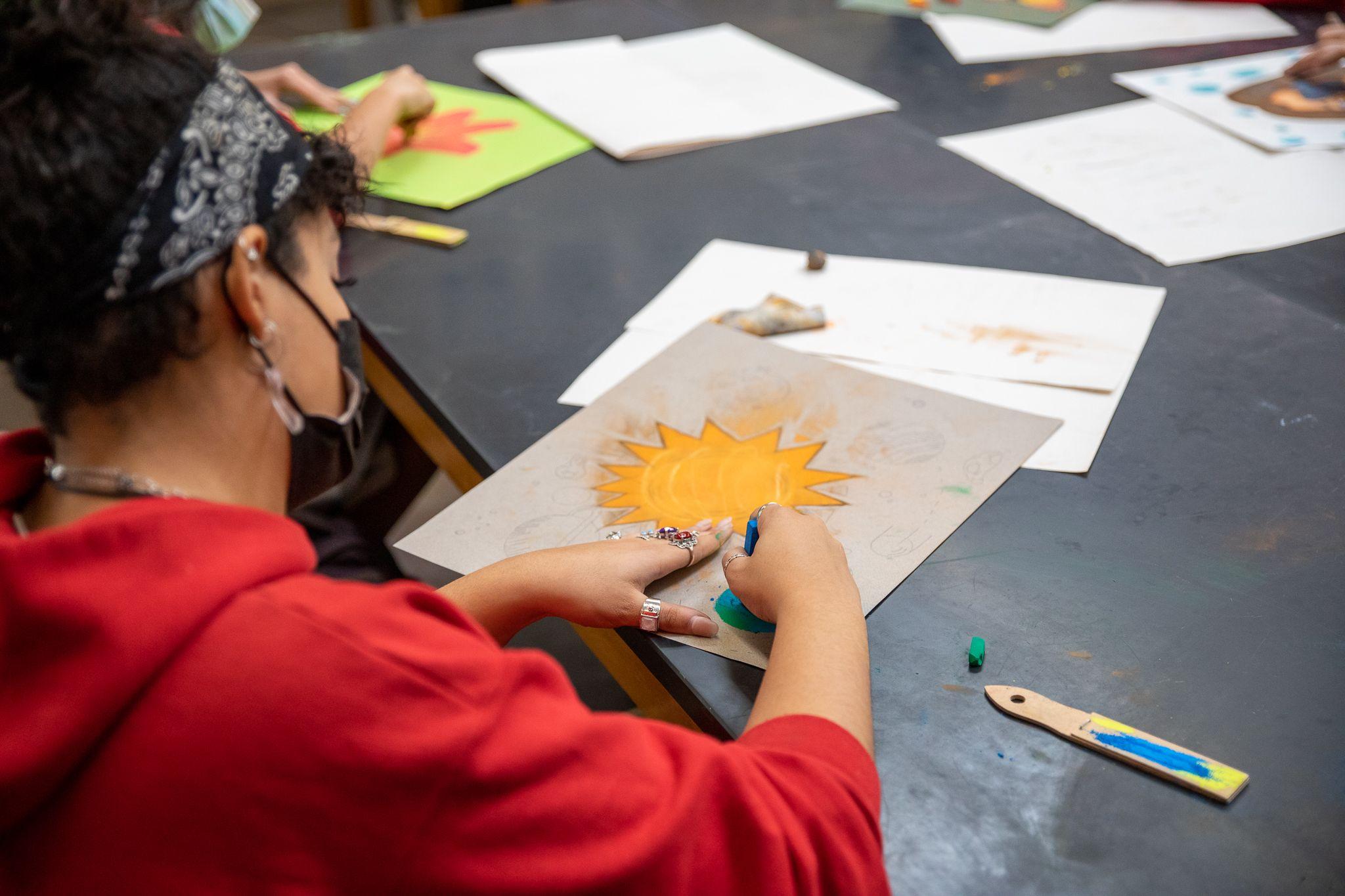 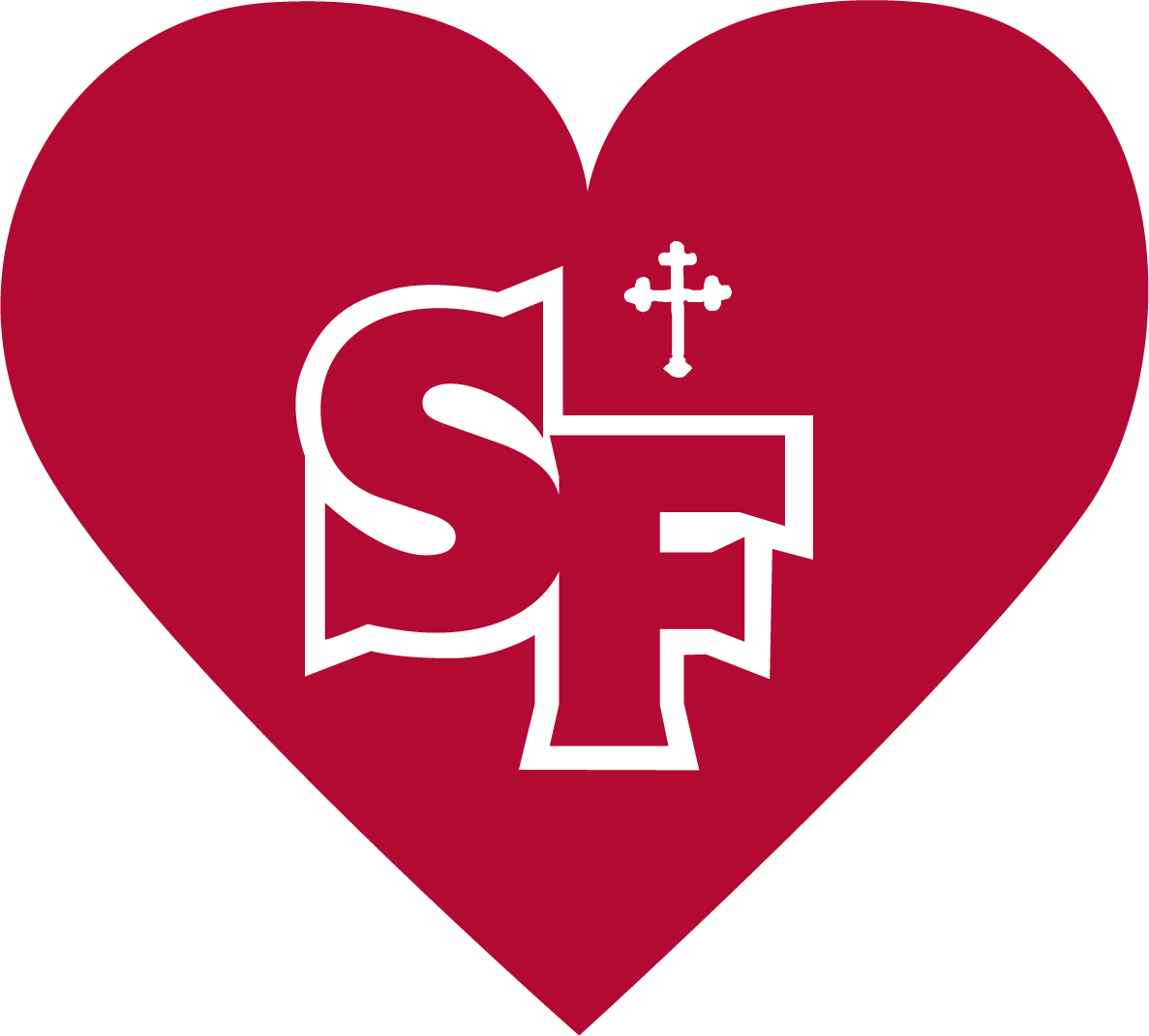 FREEDOM
TO BE YOURSELF AND CHOOSE YOUR PATH!
BELONGING
Being YOURSELF
Girls in single gender classrooms report feeling more comfortable being themselves and expressing their ideas.
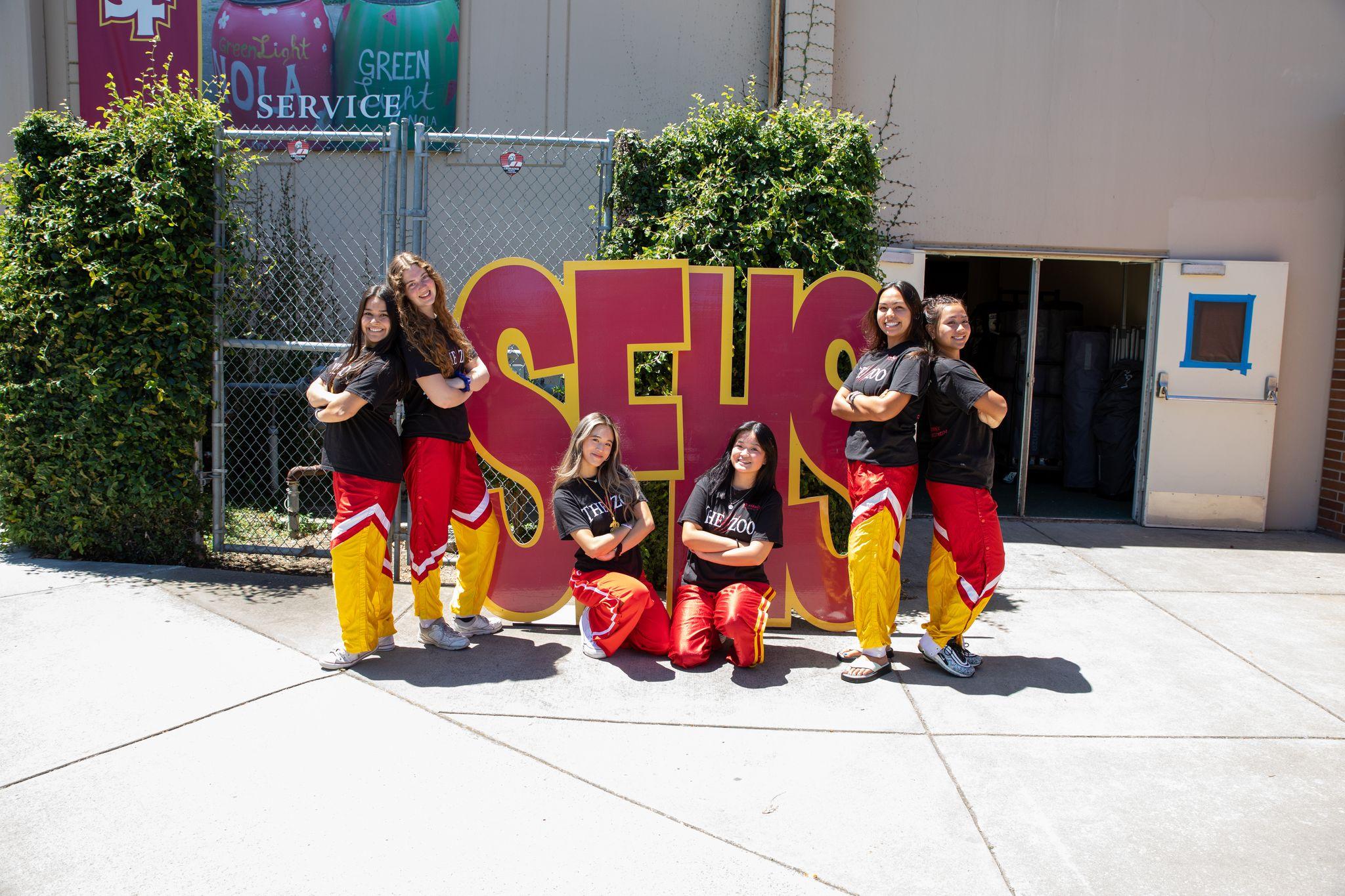 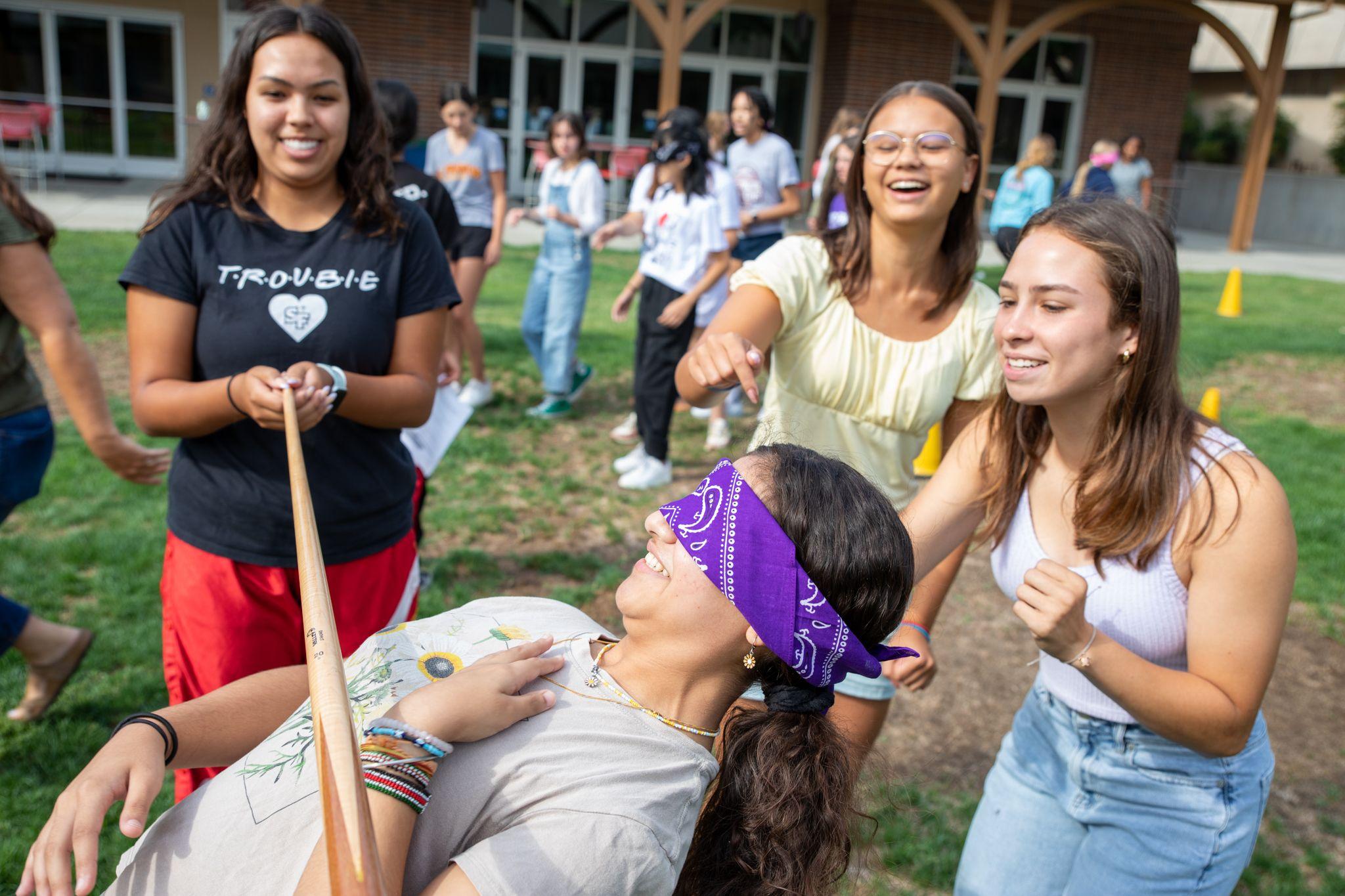 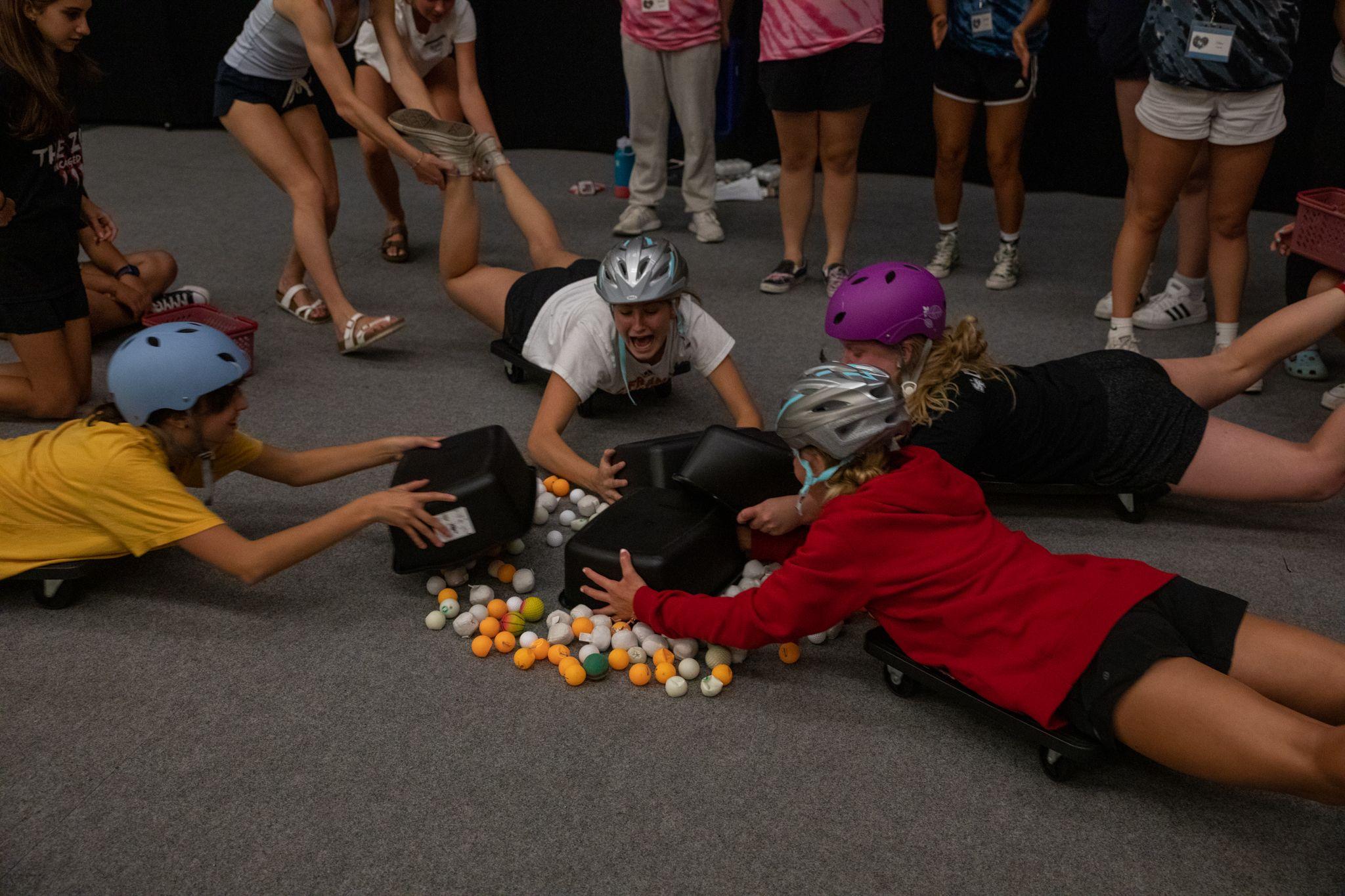 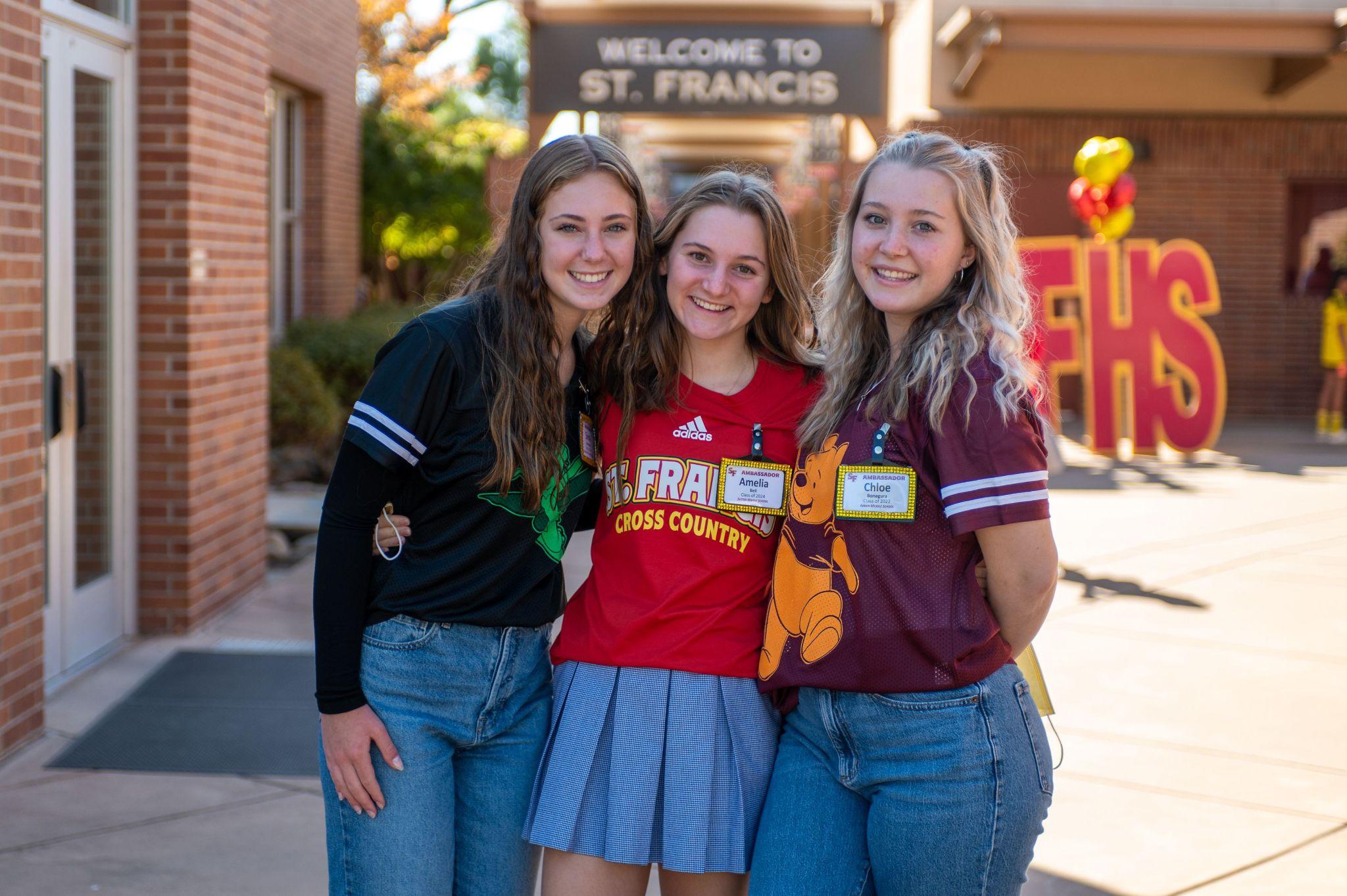 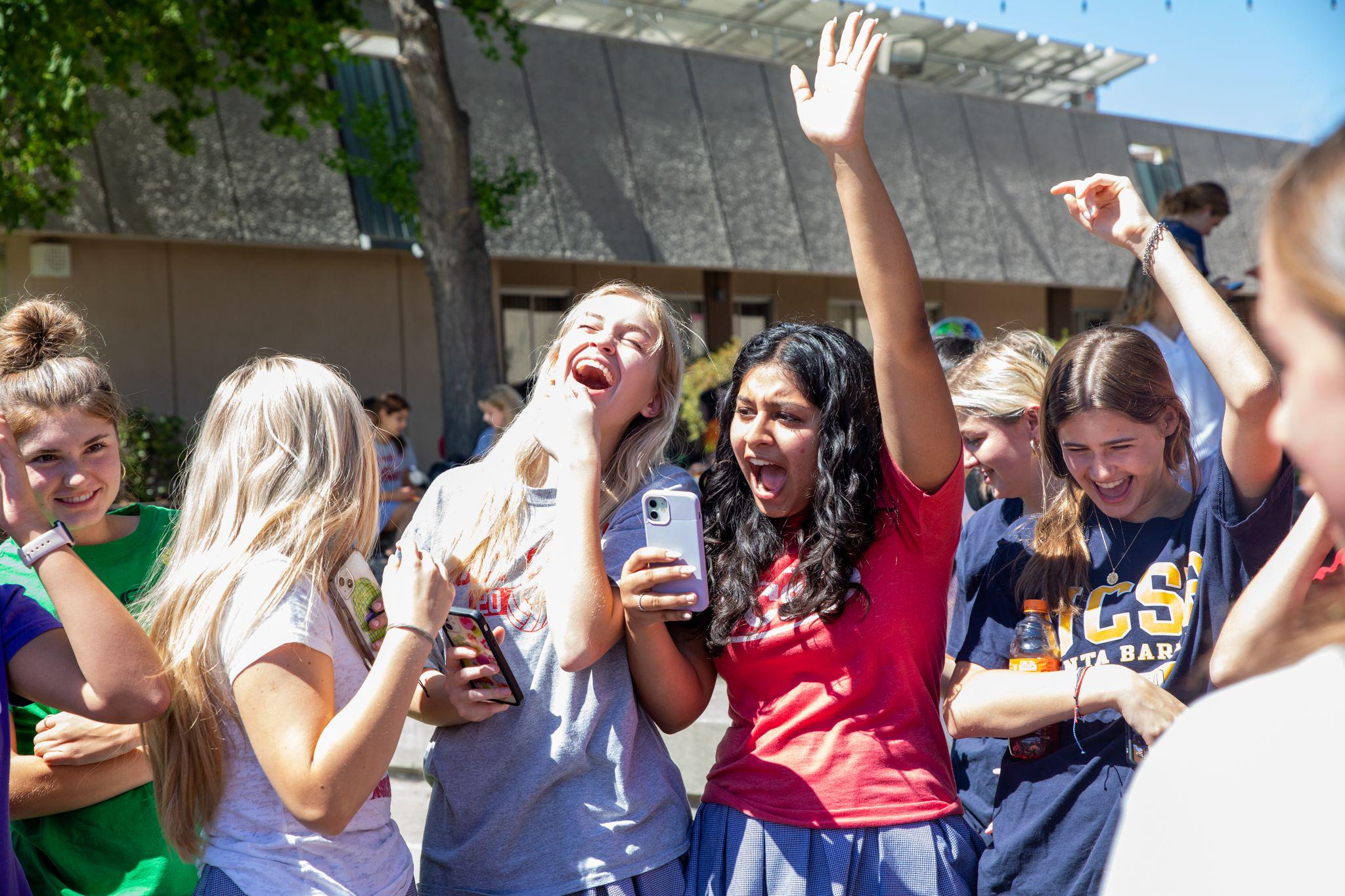 EXPLORING INTERESTS
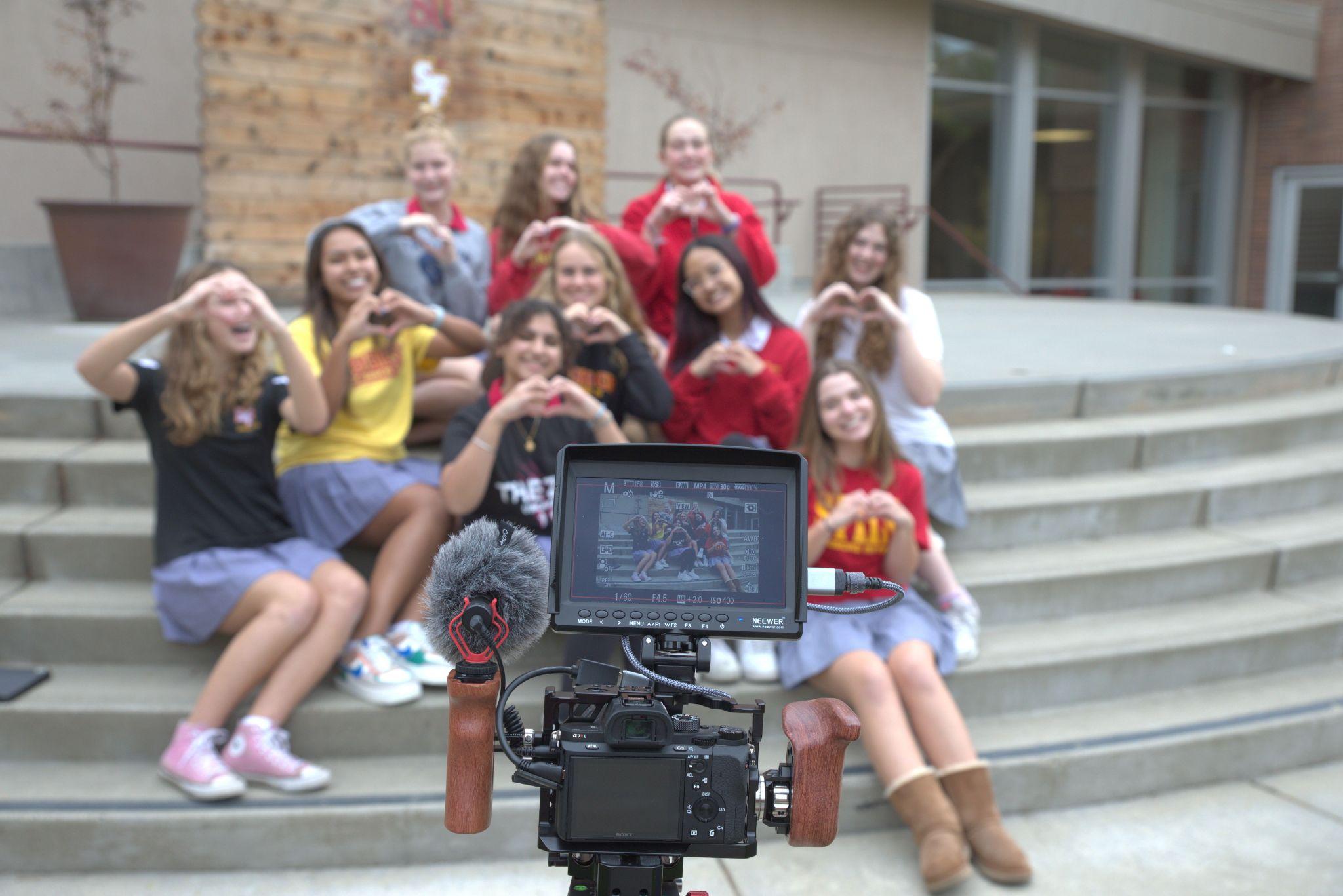 Electives 
Computer Science
Photography
Arts 
Troubie TV
Four Foreign Languages offered
Free block in your schedule
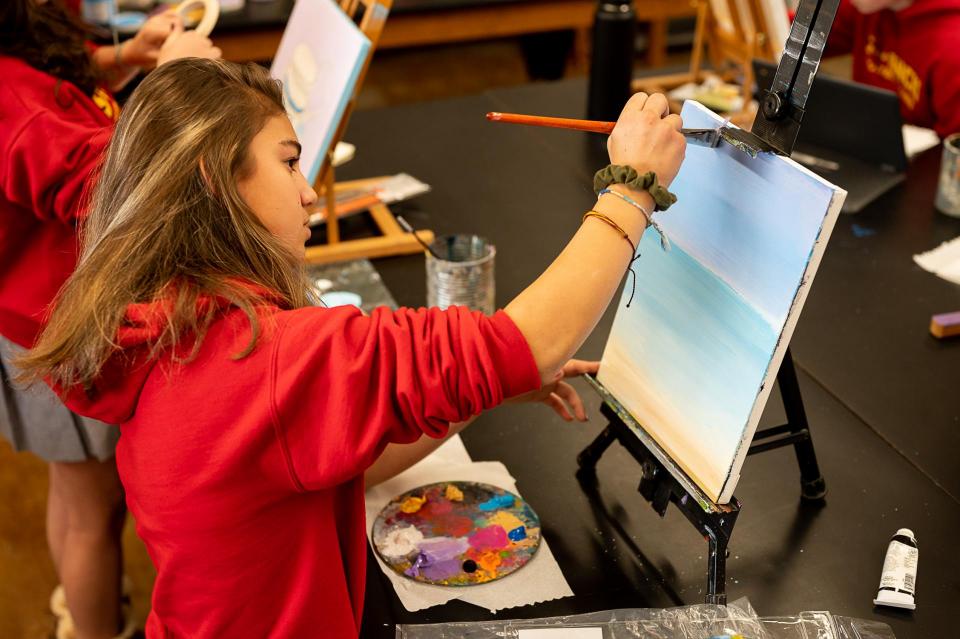 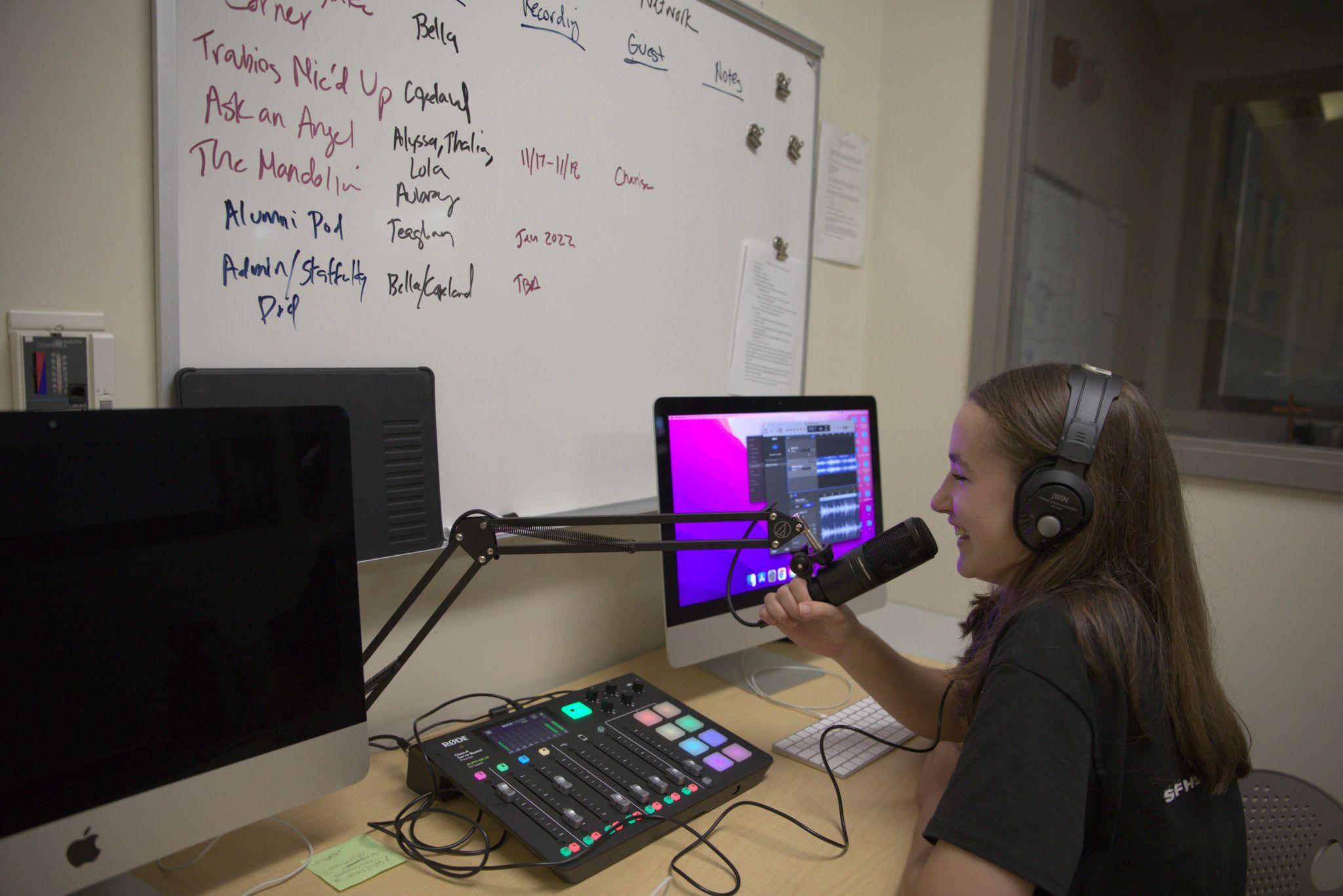 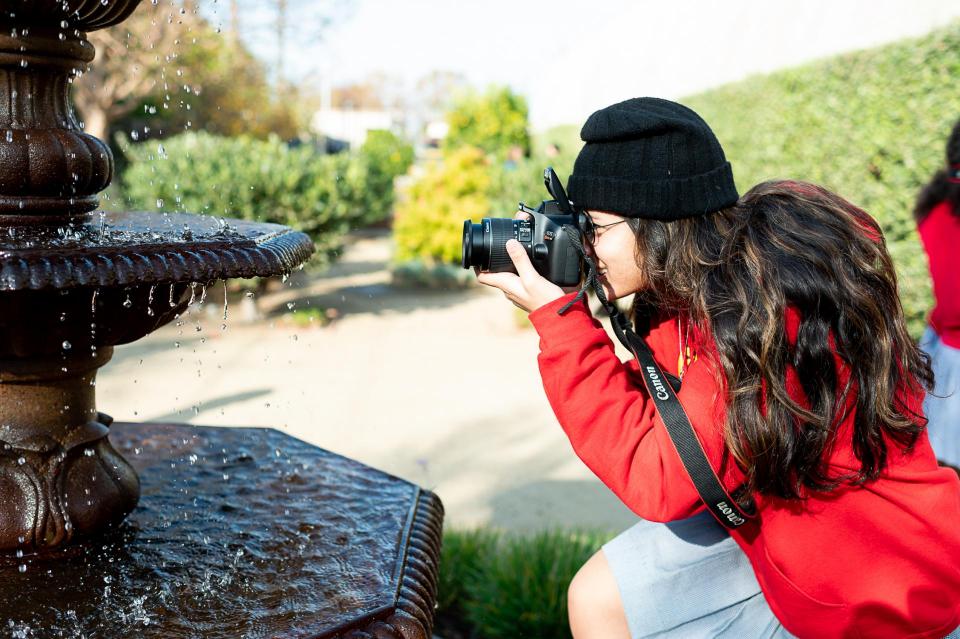 CLUBS & ACADEMIC TEAMS
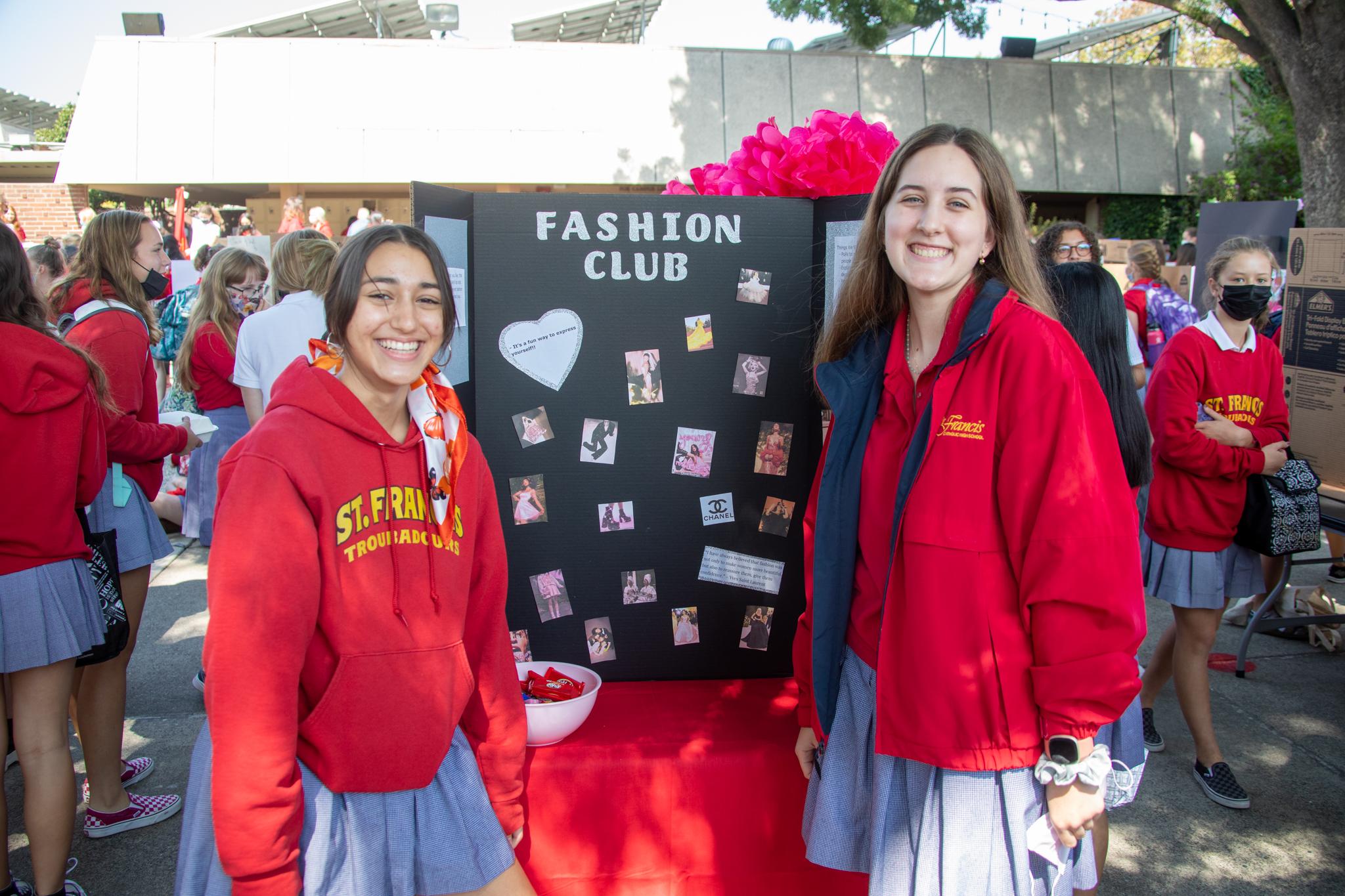 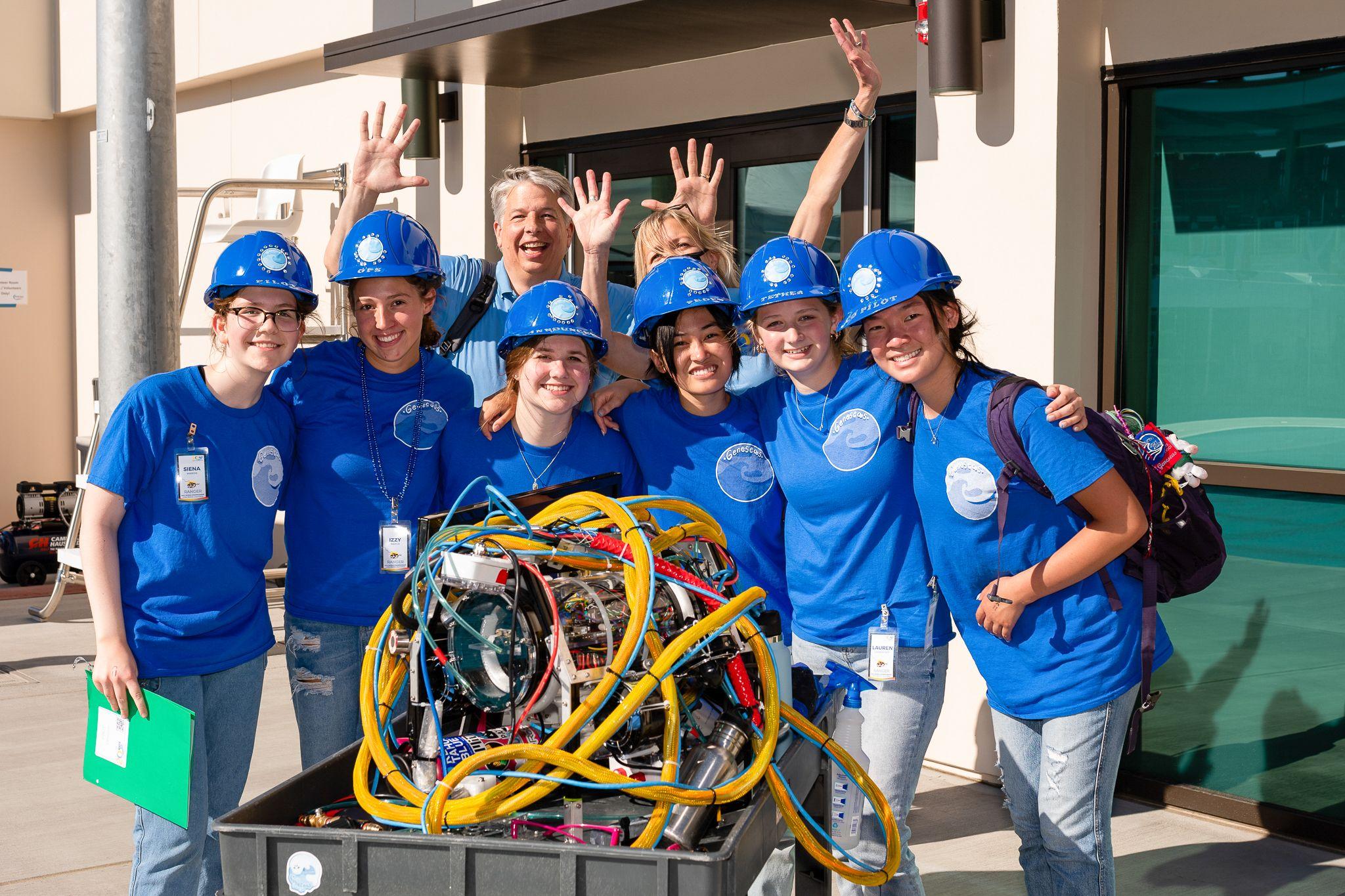 There are over 80 different ways to meet new friends and find new passions!
We also have 9 academic teams.
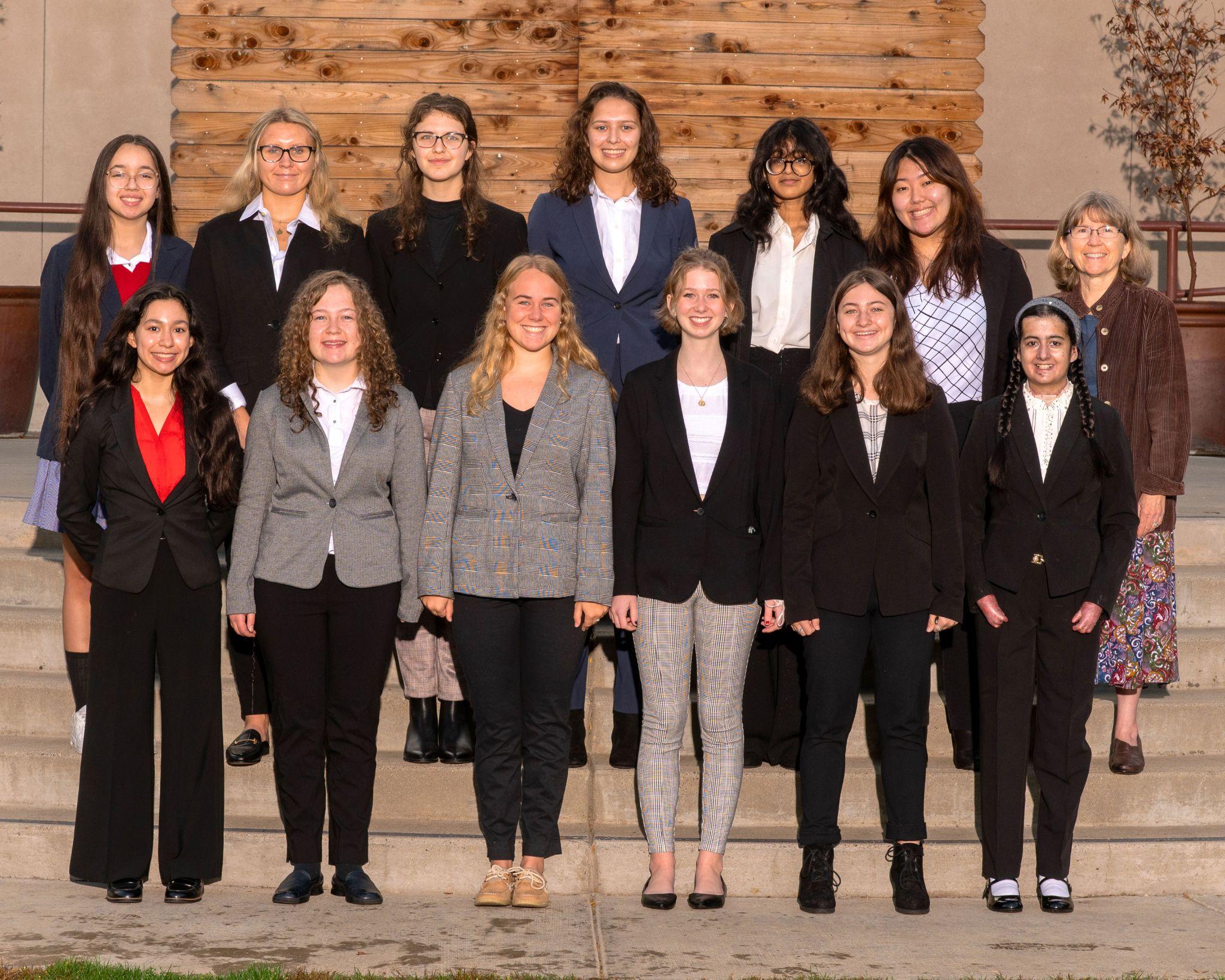 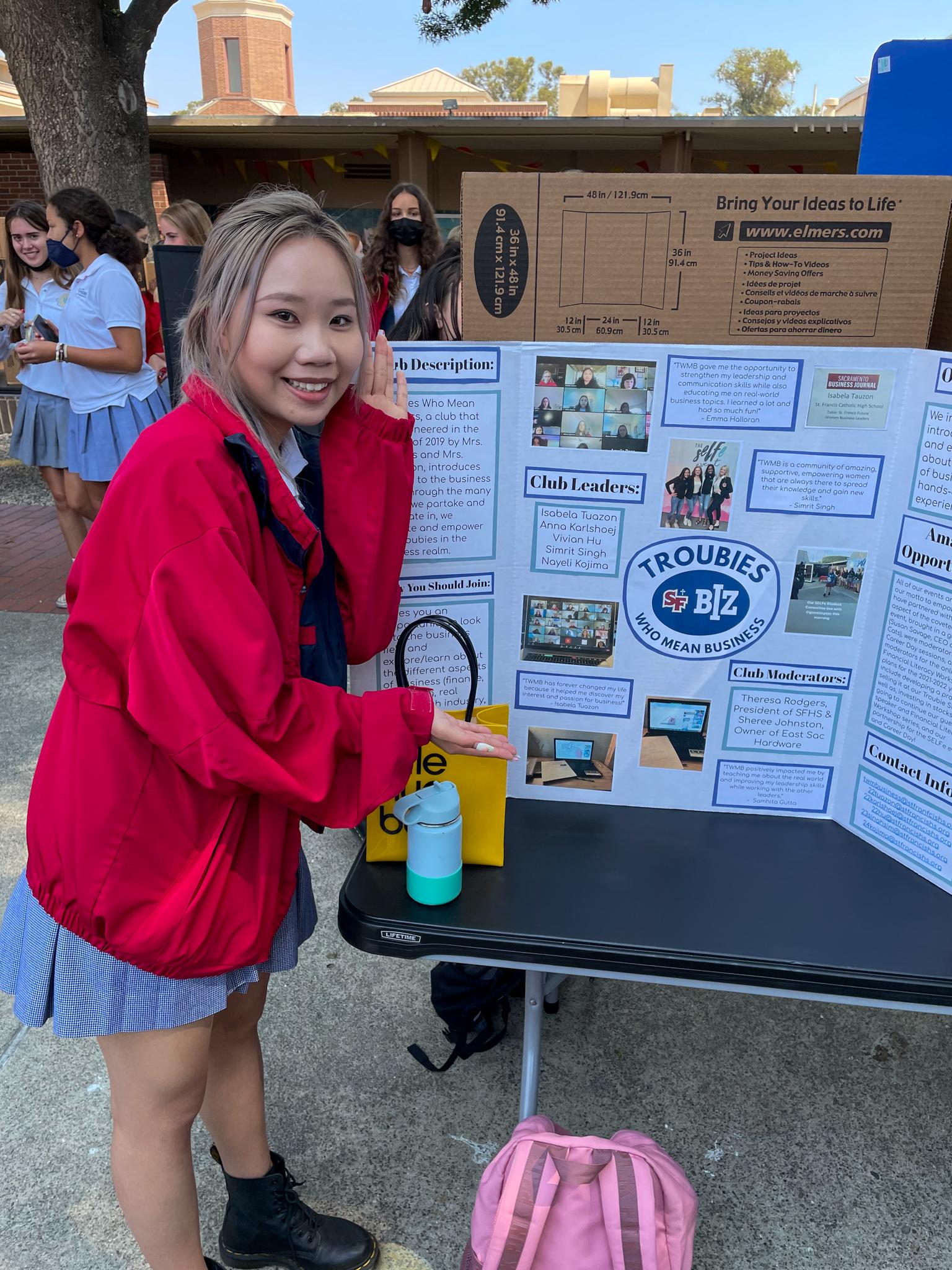 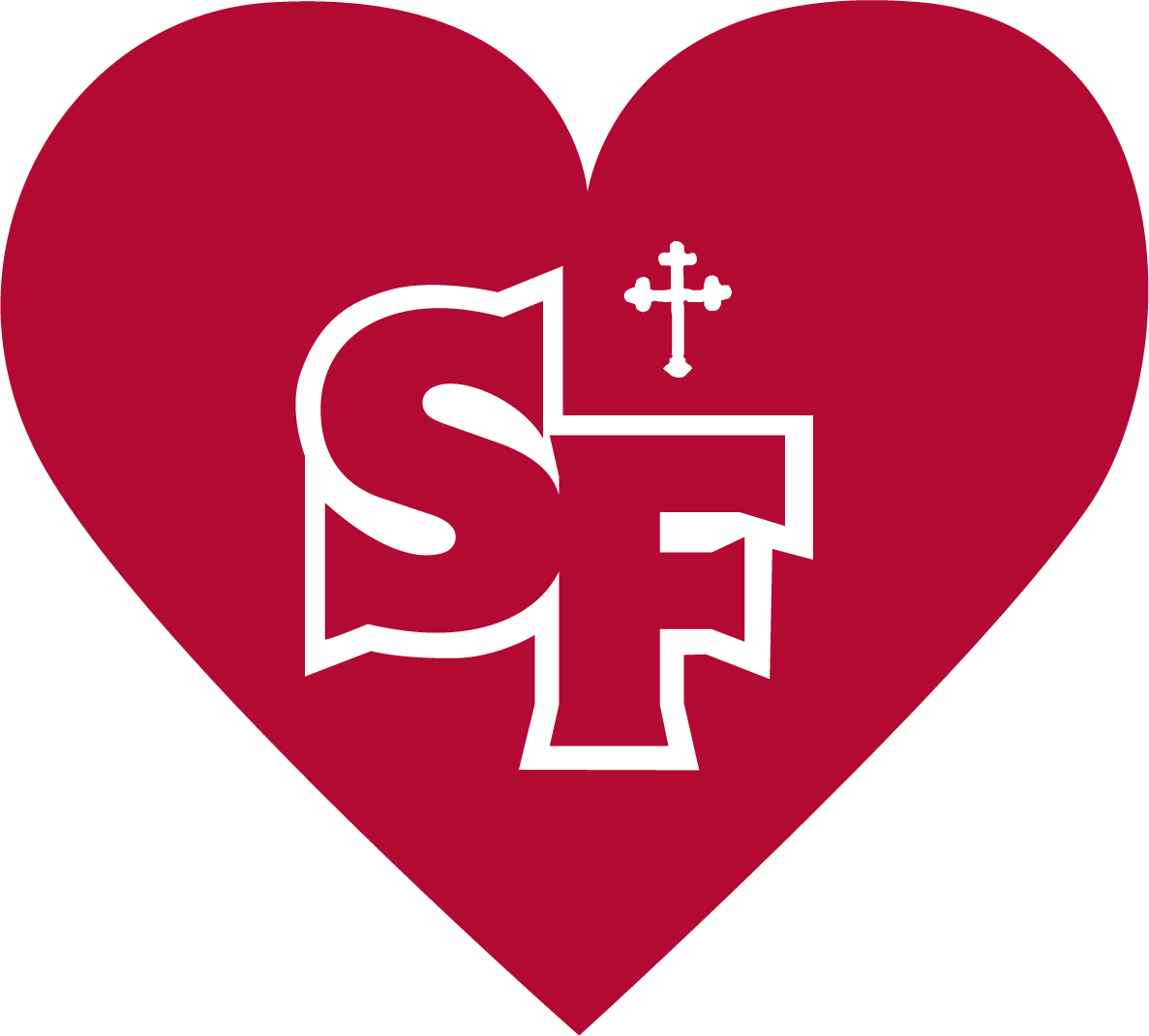 FUTURE
IT’S A BRIGHT ONE AT ST. FRANCIS!
ACADEMICS
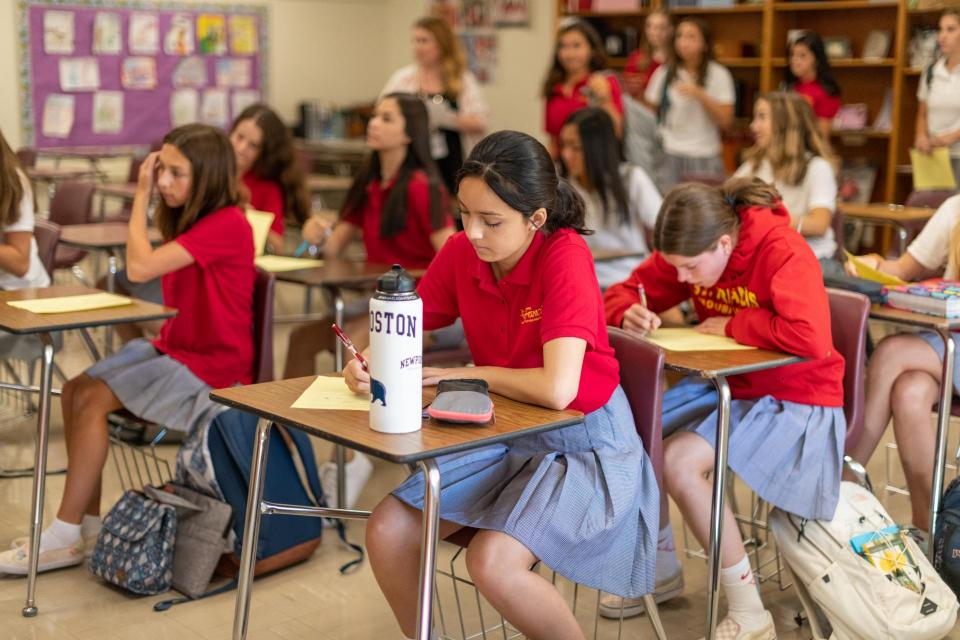 We offer 35 Honors and AP Classes
Each student is assigned an academic counselor  and a college counselor to help find the best college fit for her
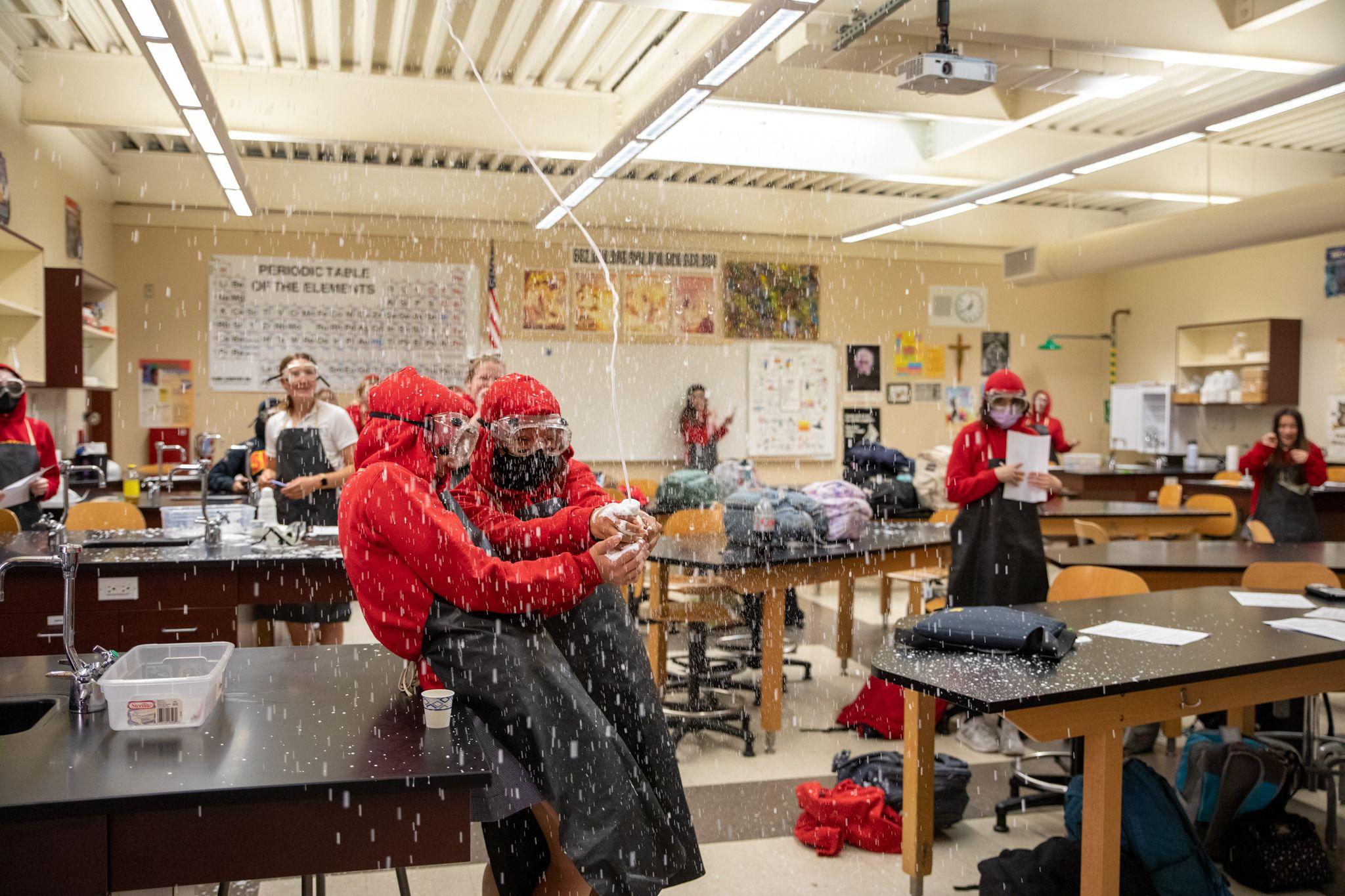 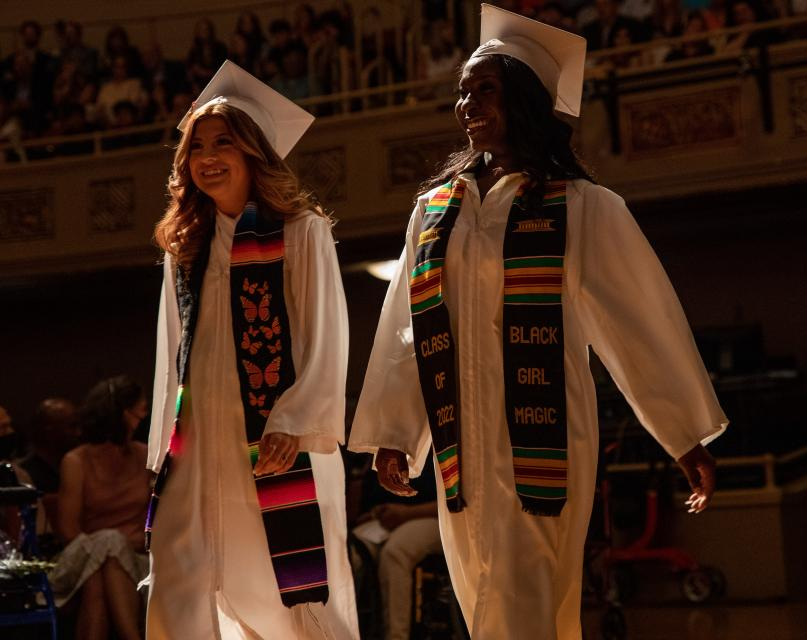 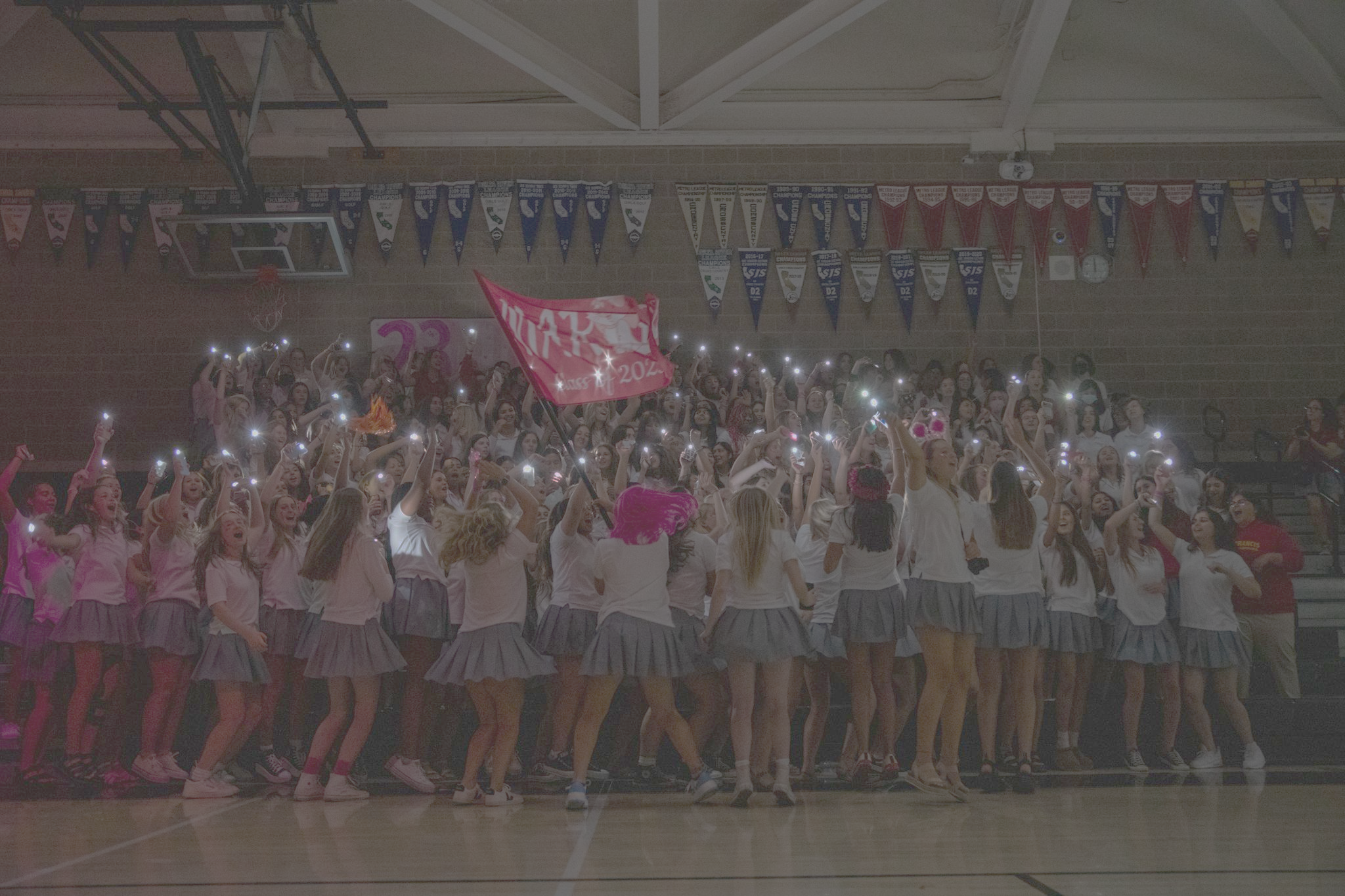 COME & EXPERIENCE SFHS AT
Sunday, October 9, 2022
12:00 pm - 3:00 pm
OPEN HOUSE